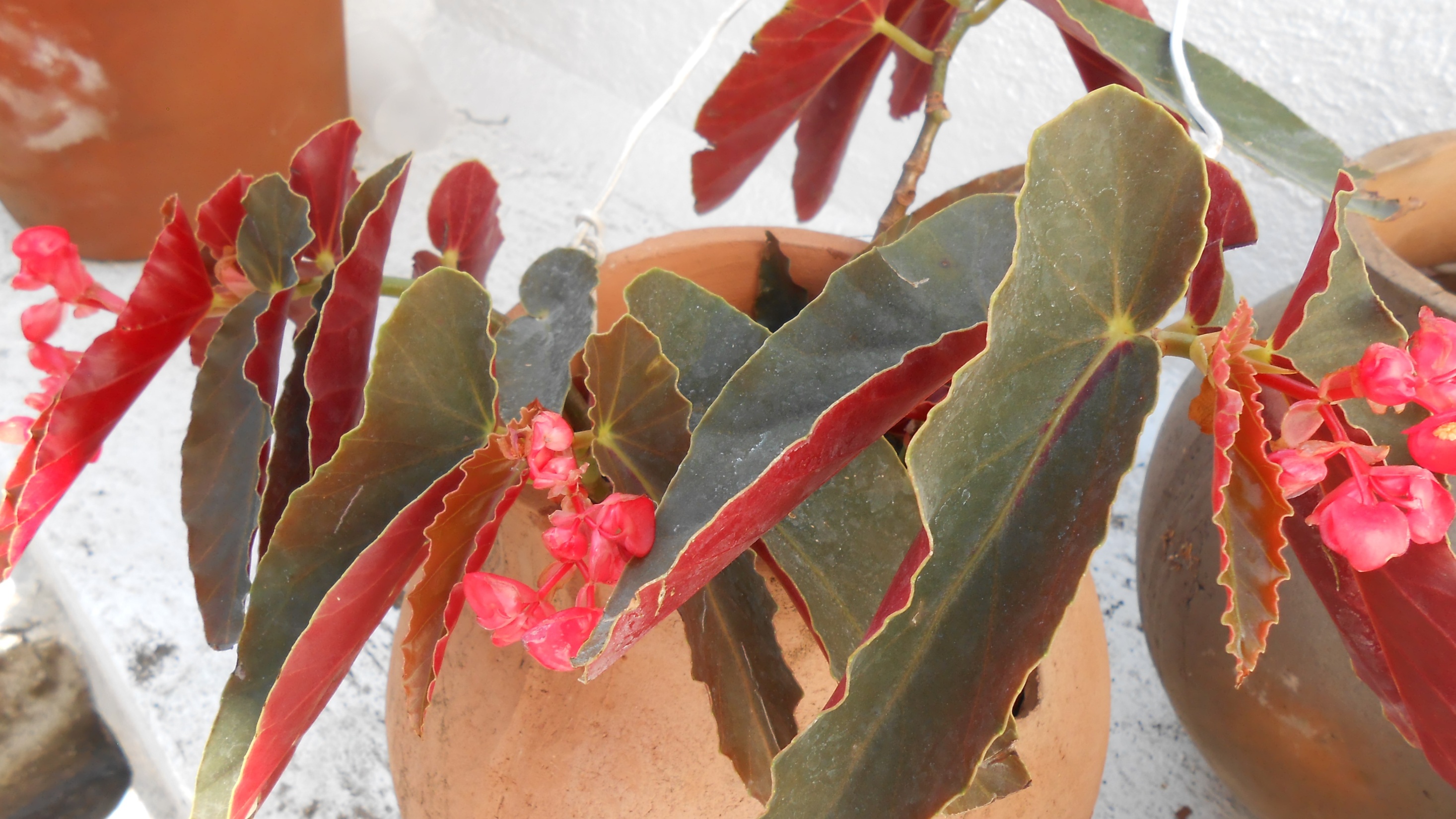 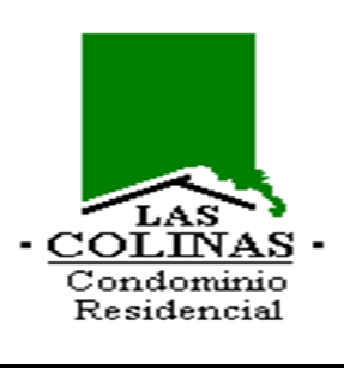 INICIO ACTIVIDADES
Primer Trimestre 2017
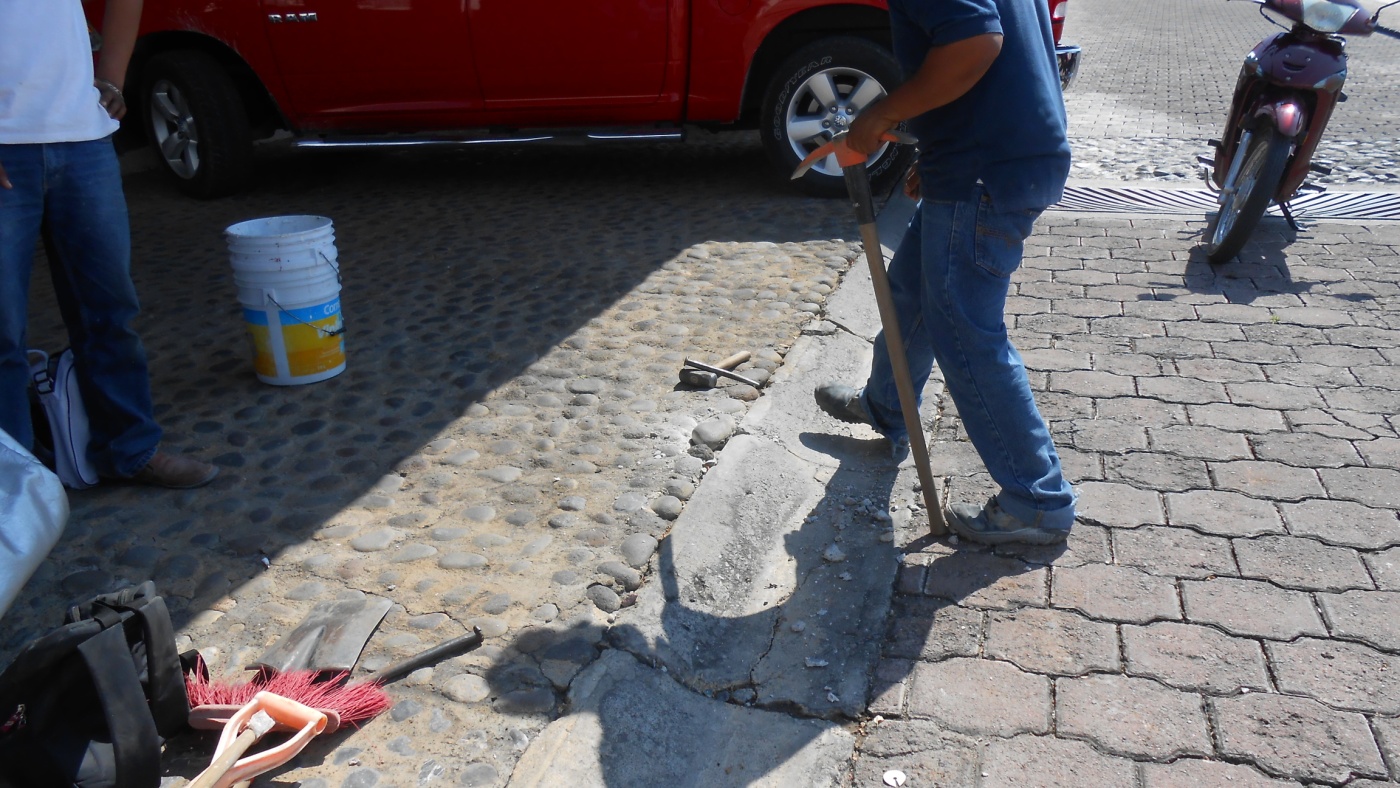 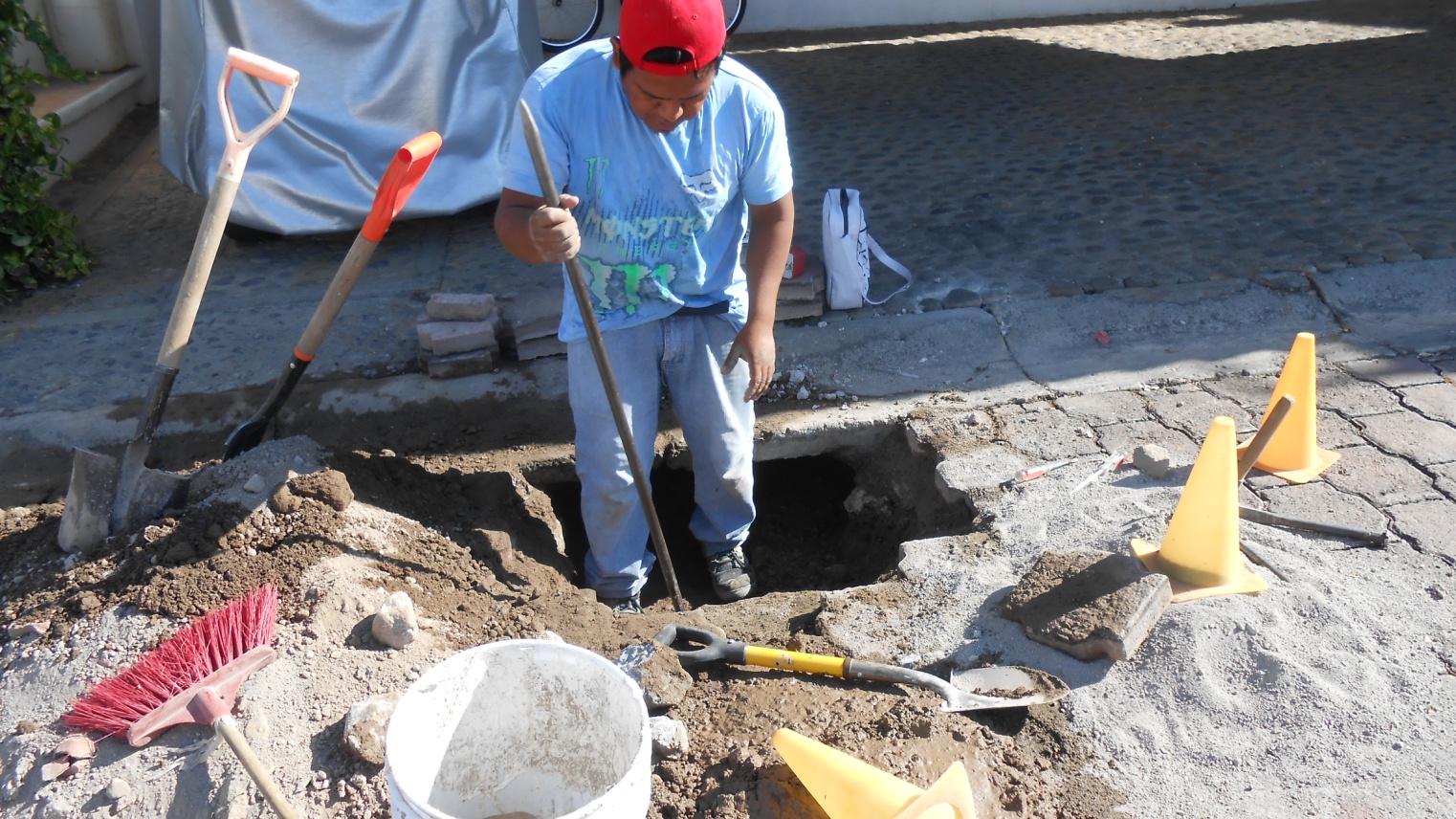 Fugas de Agua
En Constante reparación de fugas de agua.
ENERO
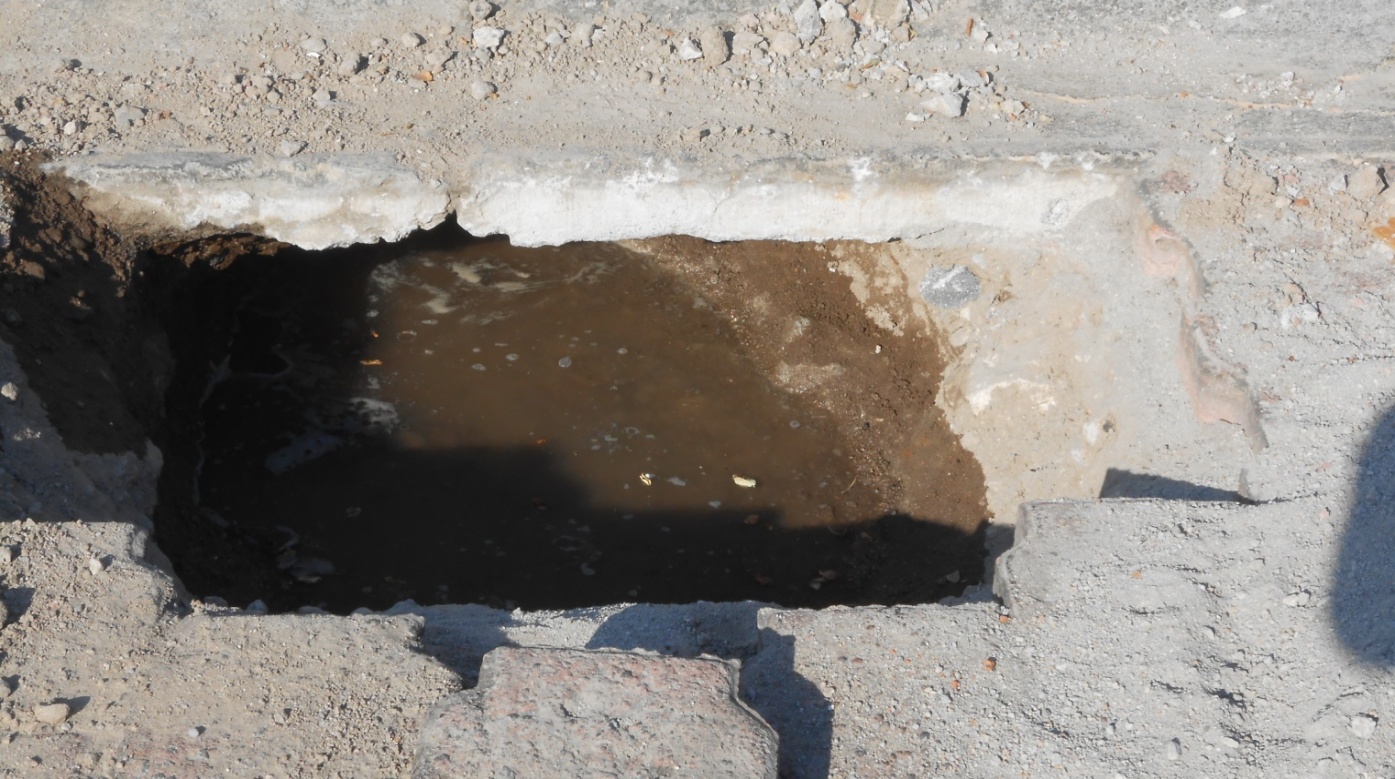 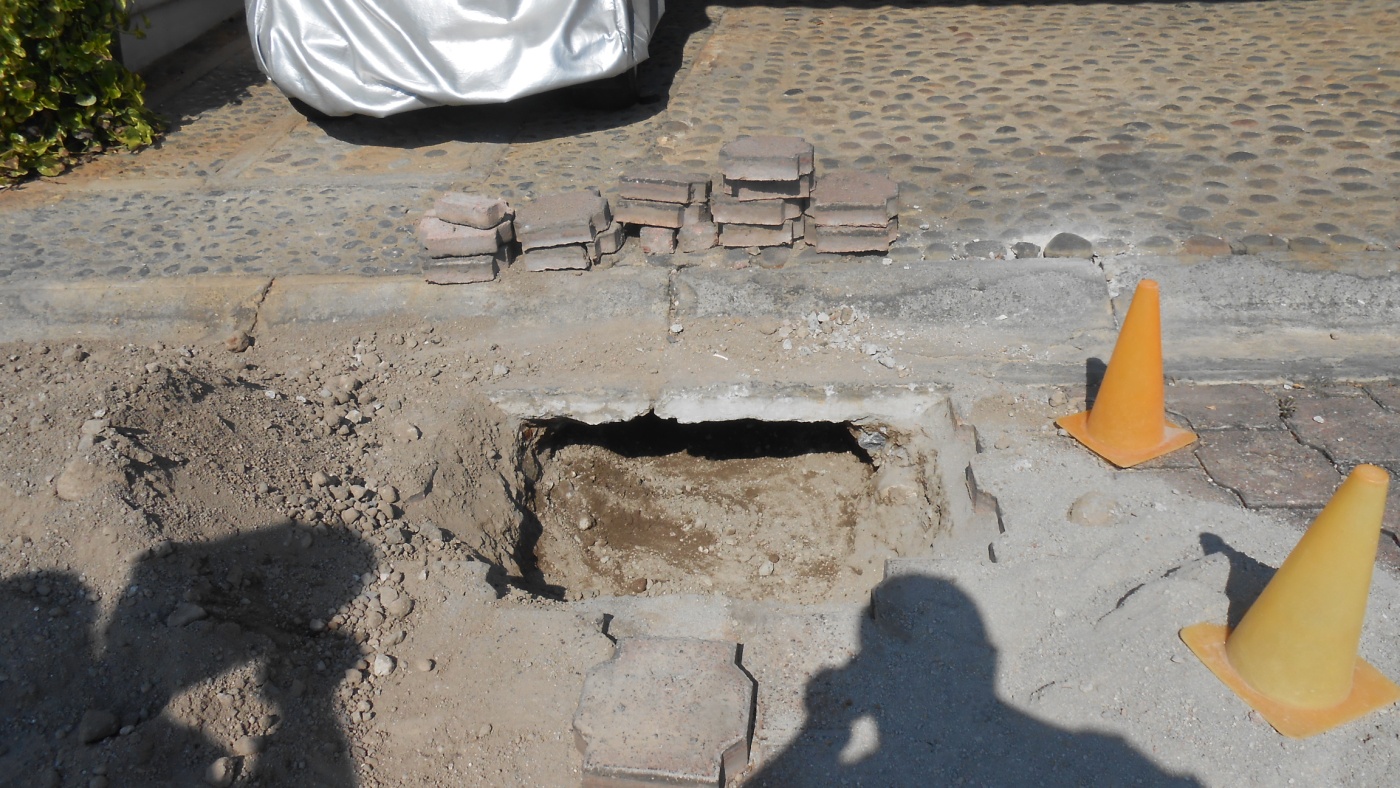 Se Continuo con el programa  cambio de equipos de los Sistema de bombeo para el desagüe en cuarto de maquinas de albercas de áreas comunes
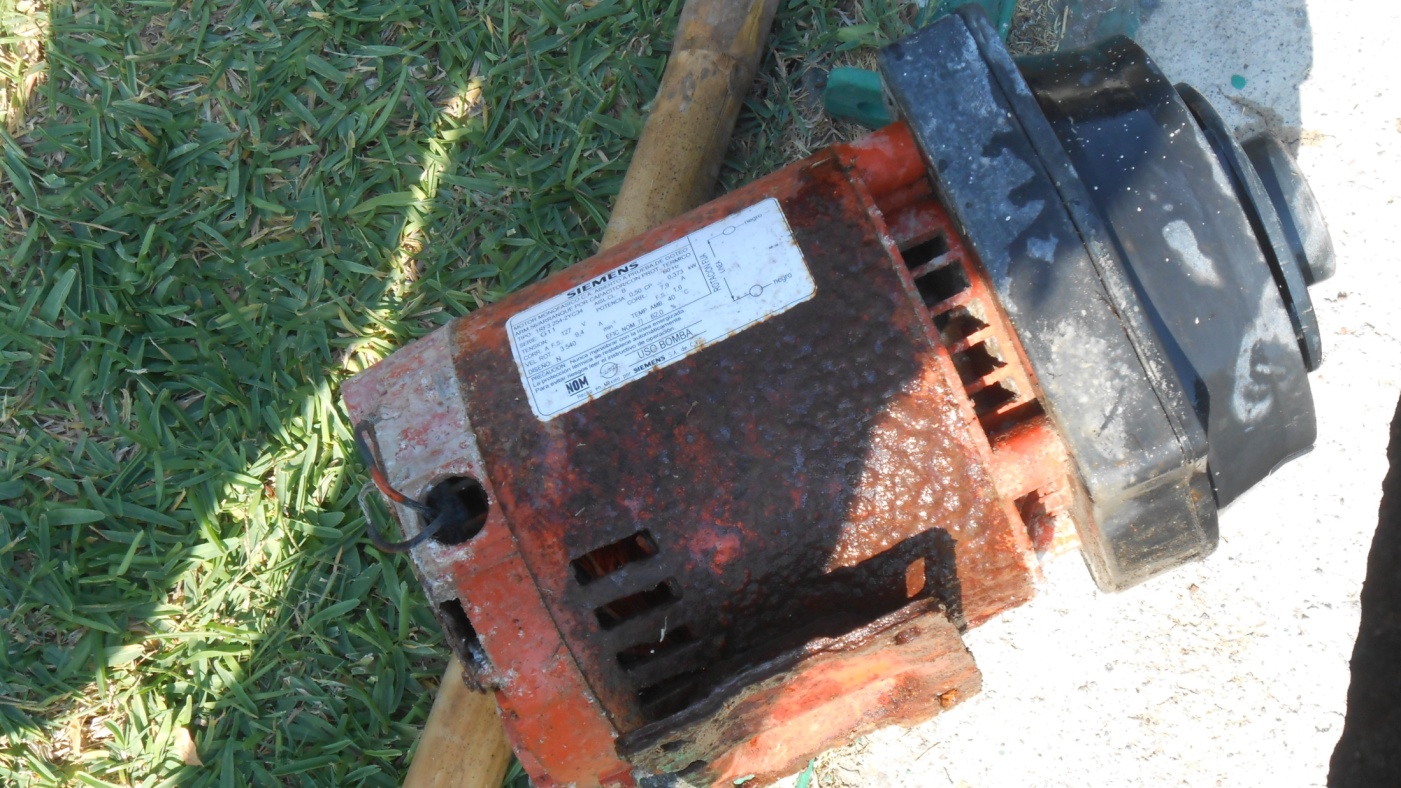 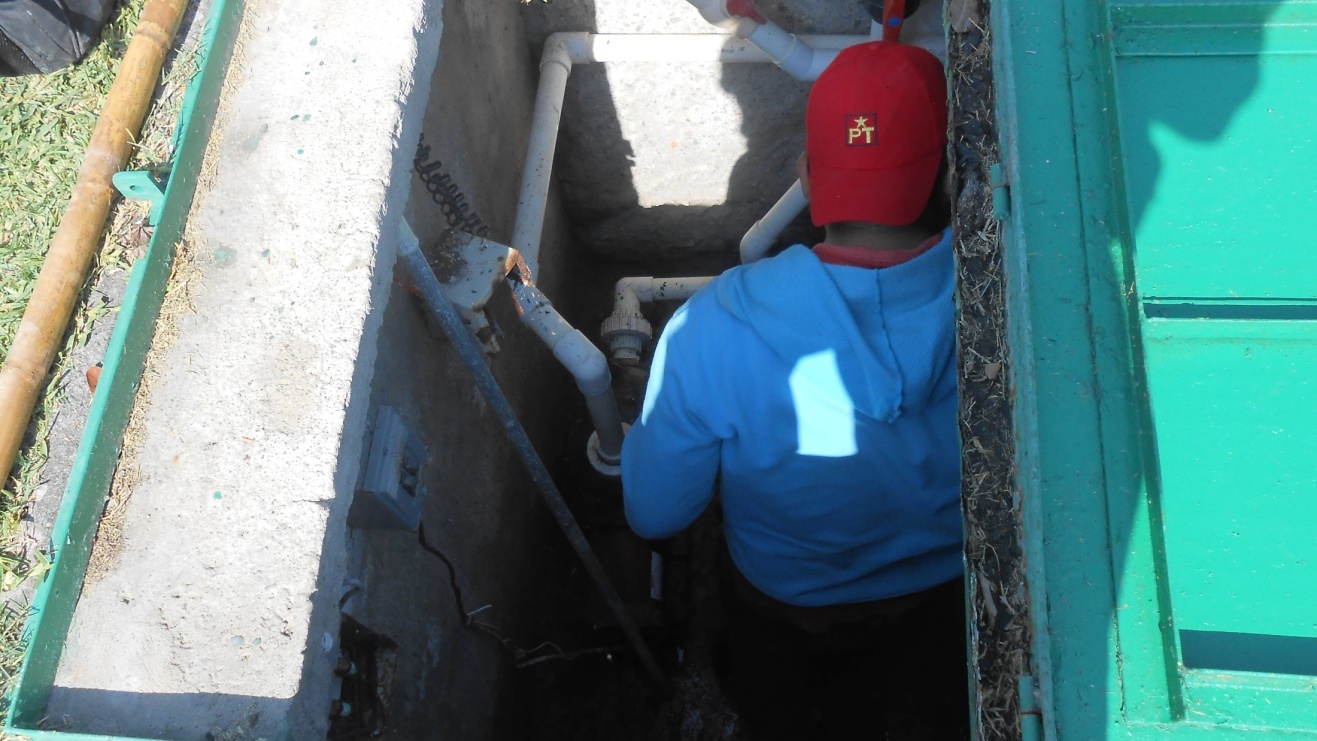 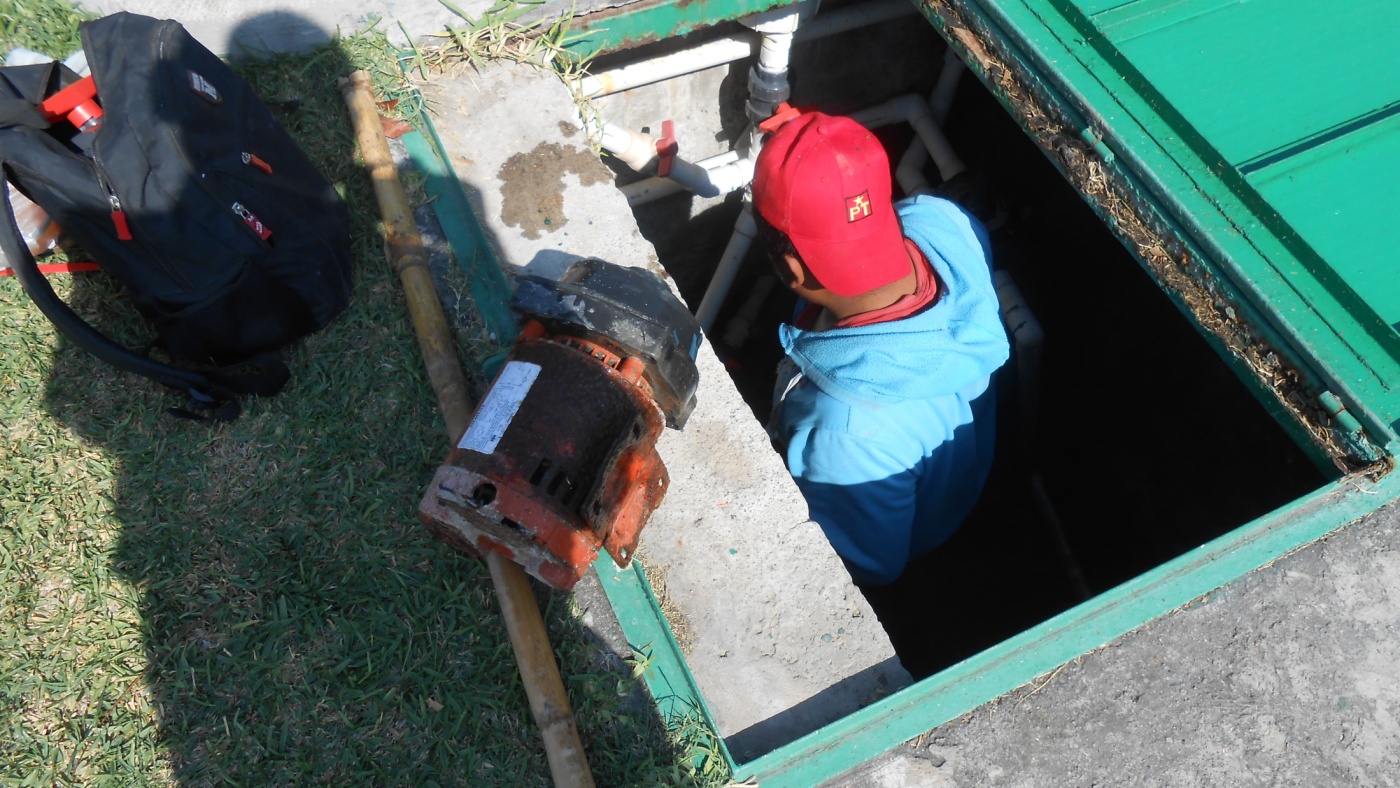 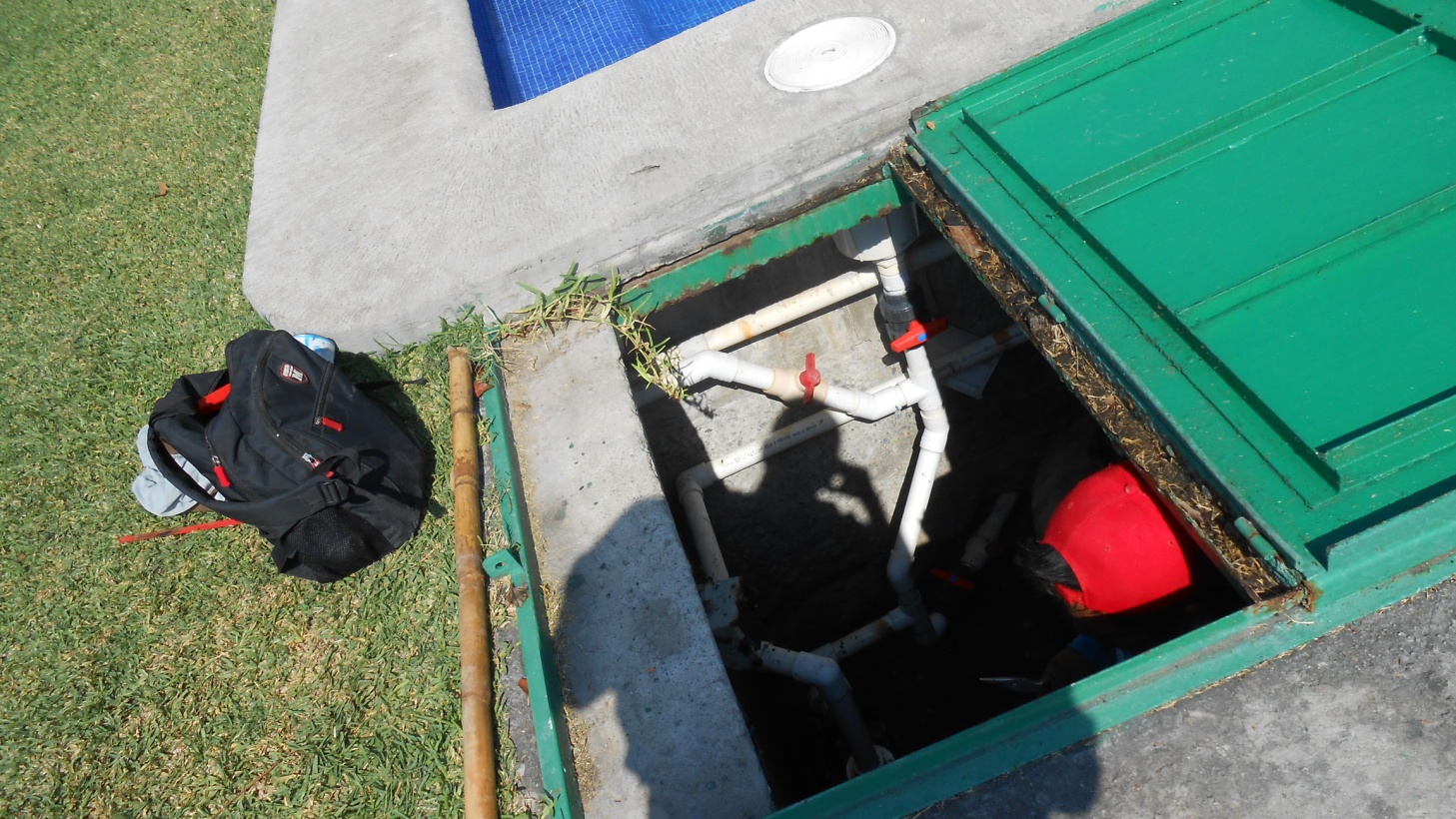 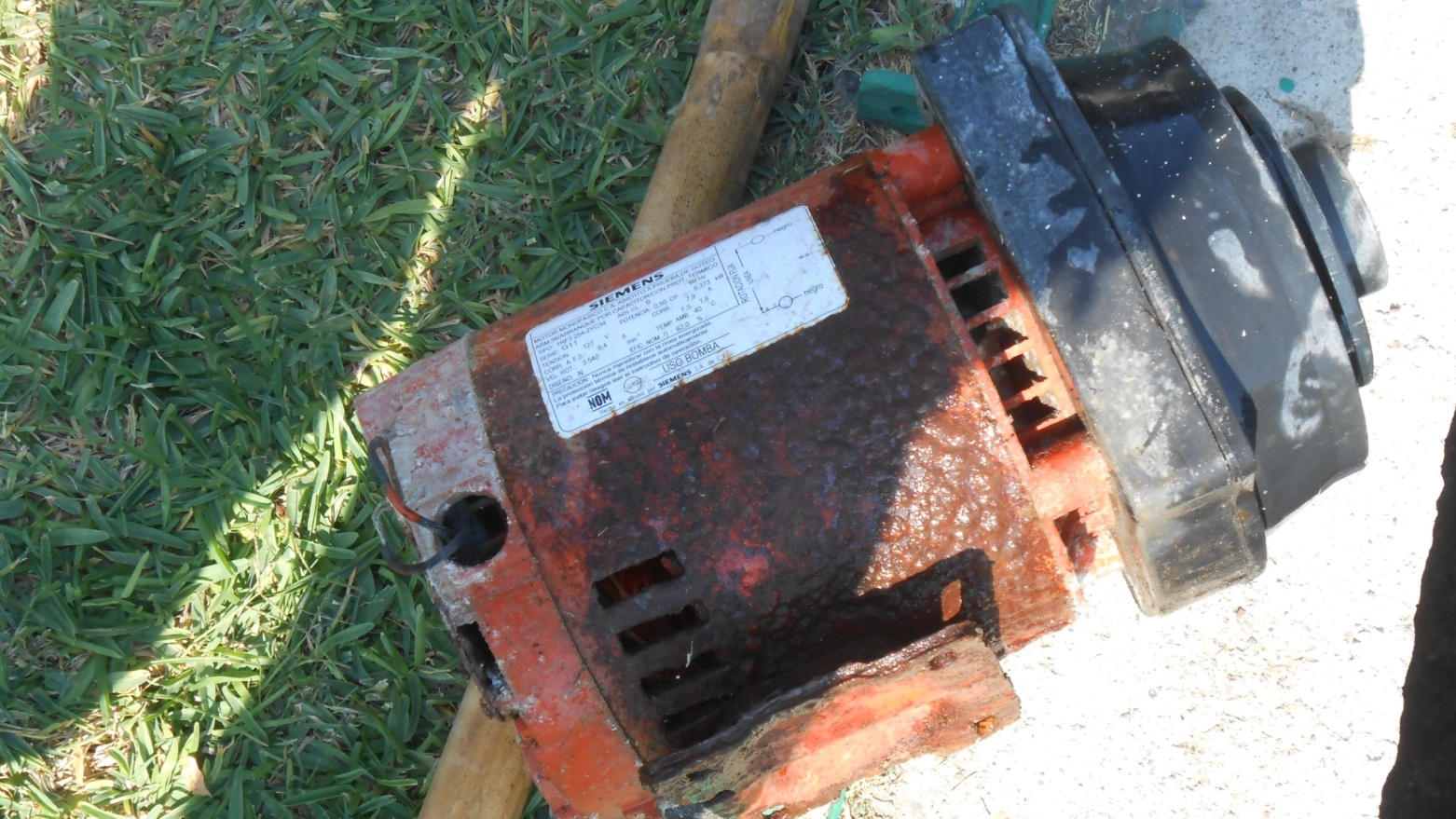 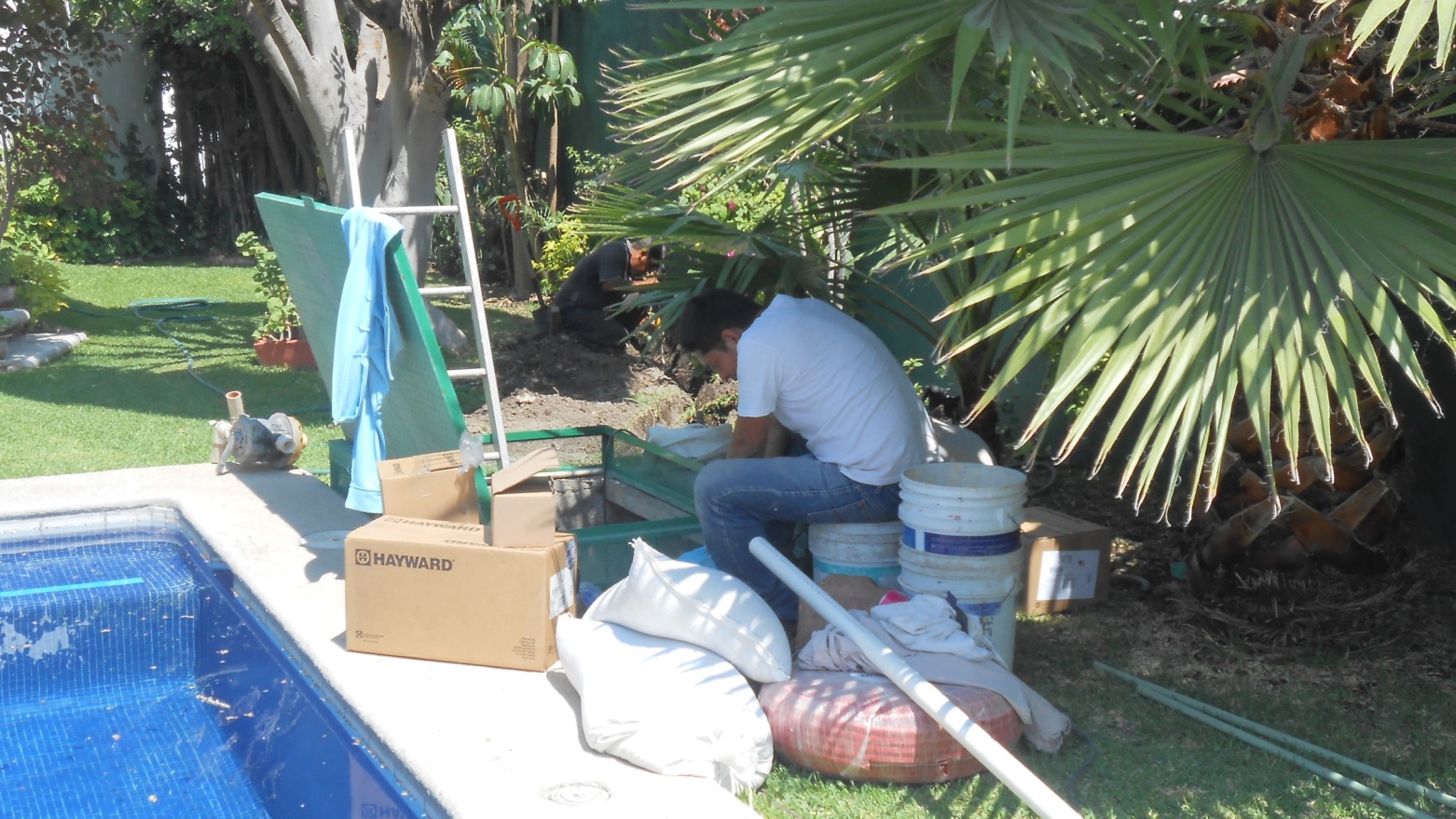 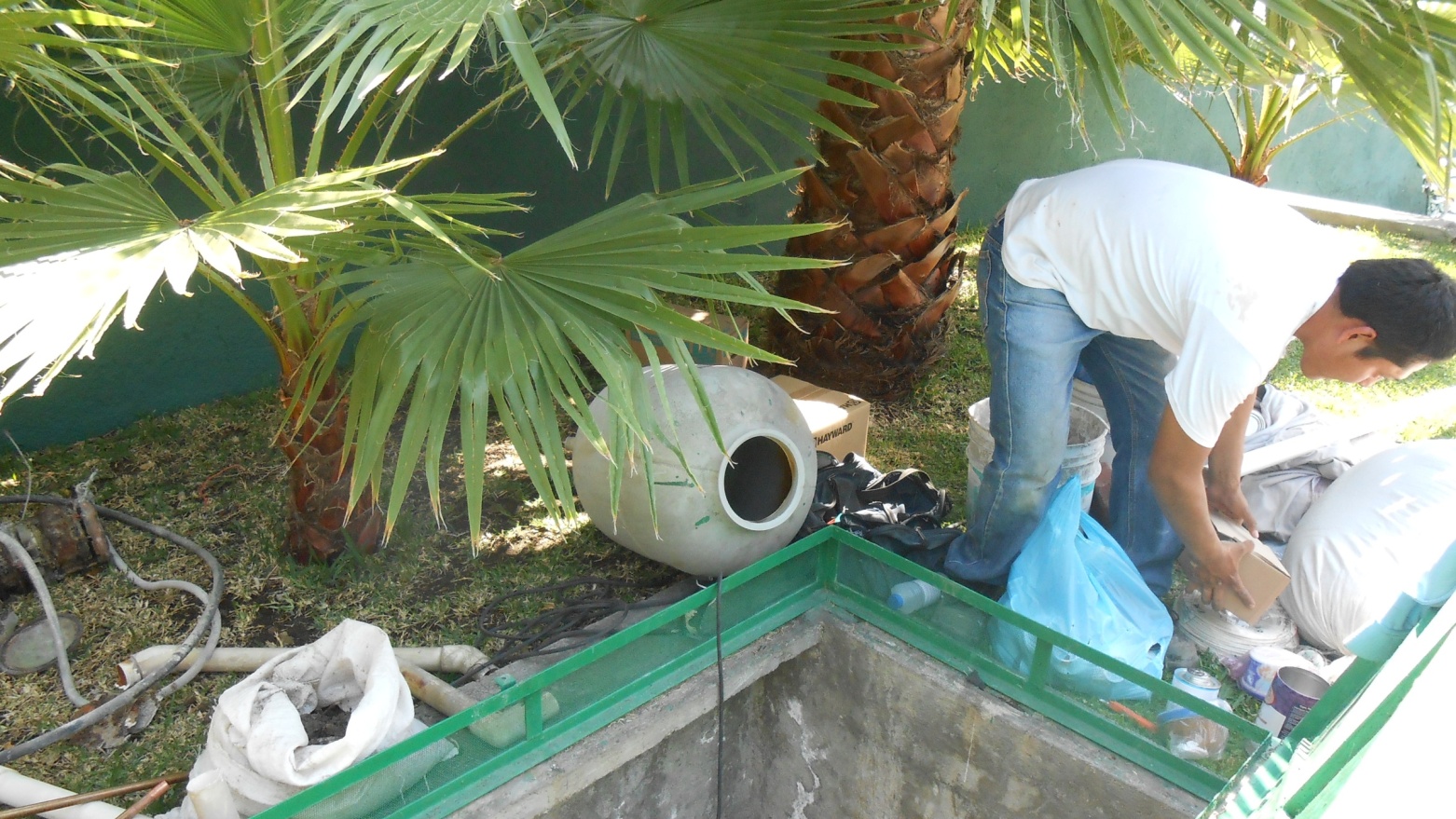 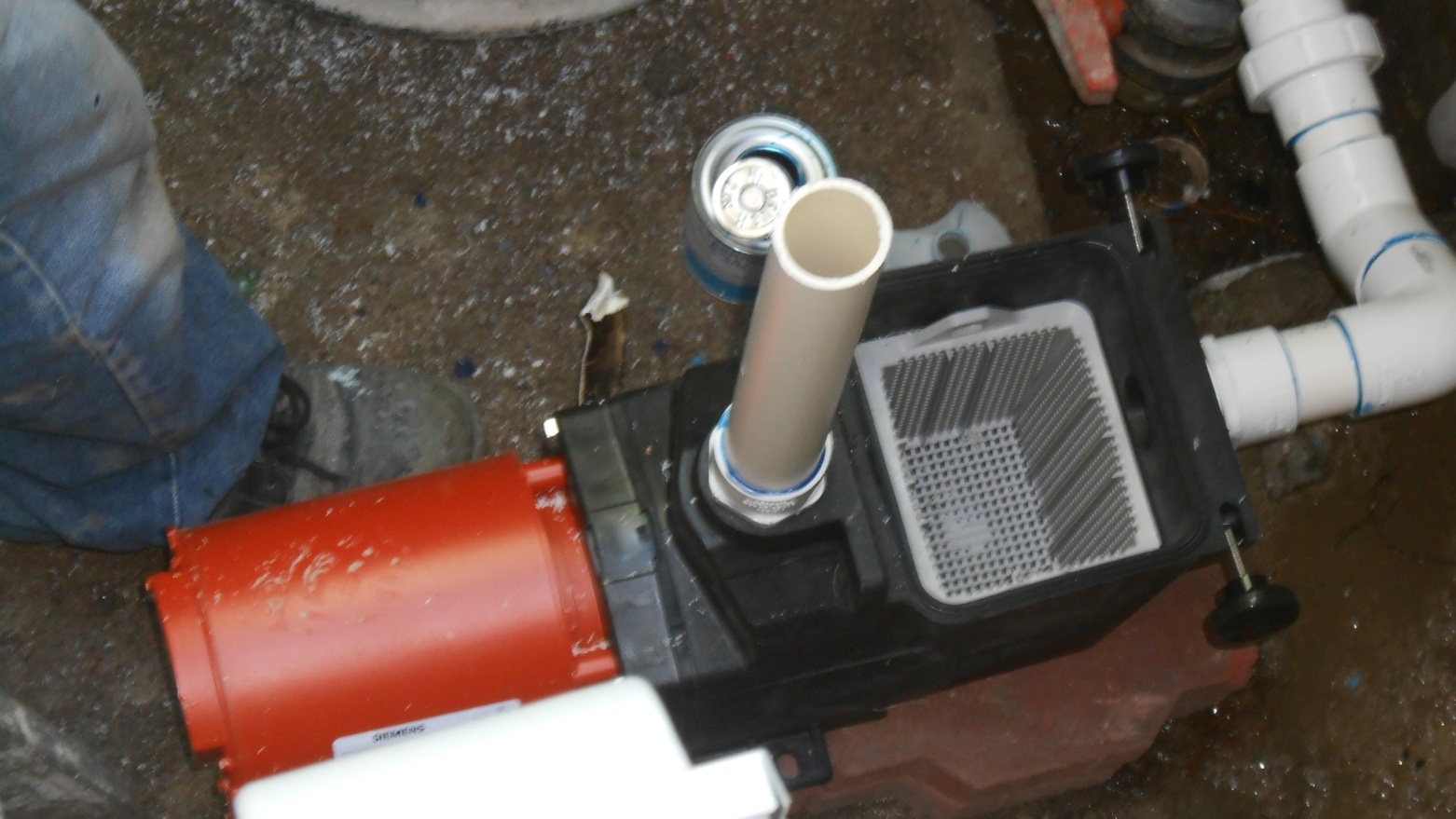 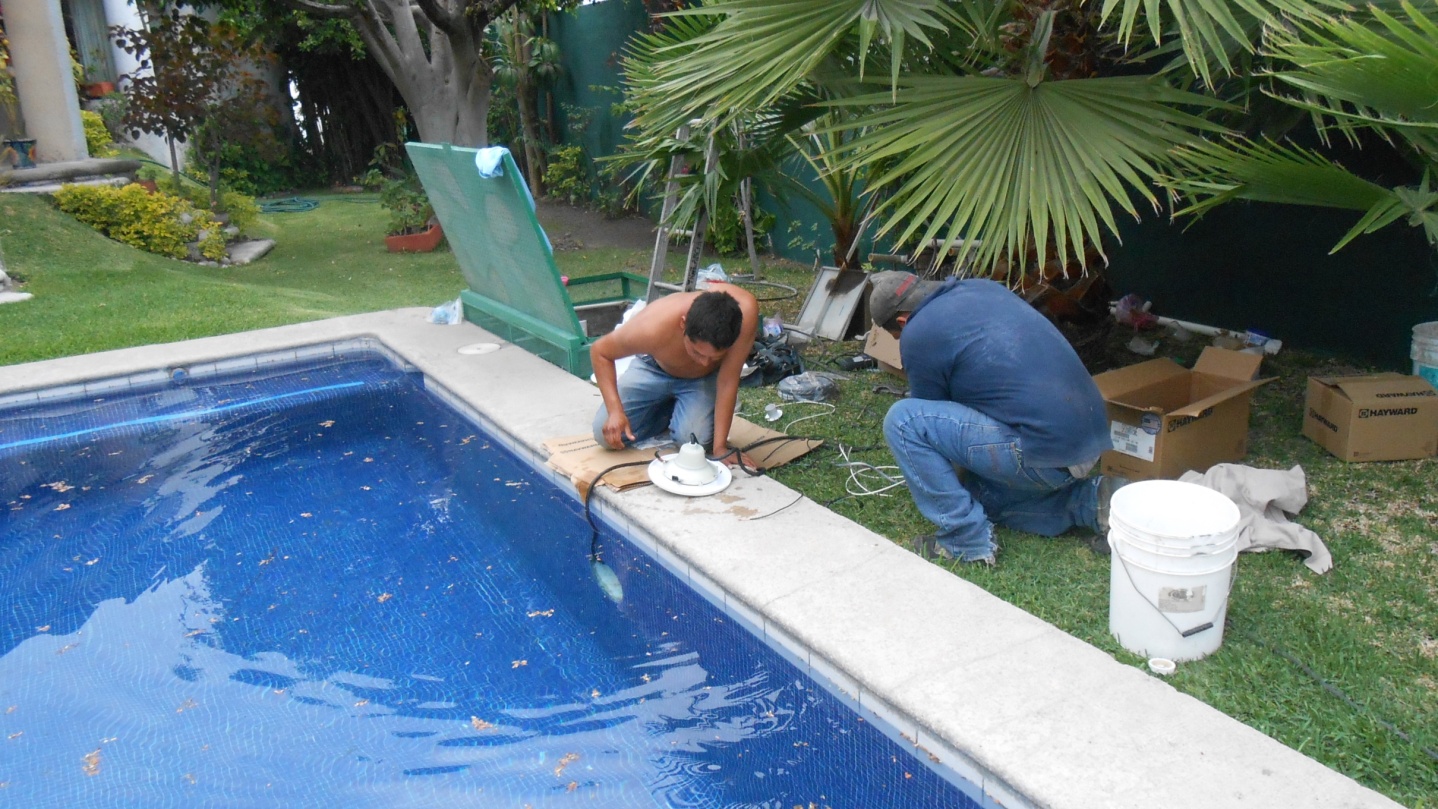 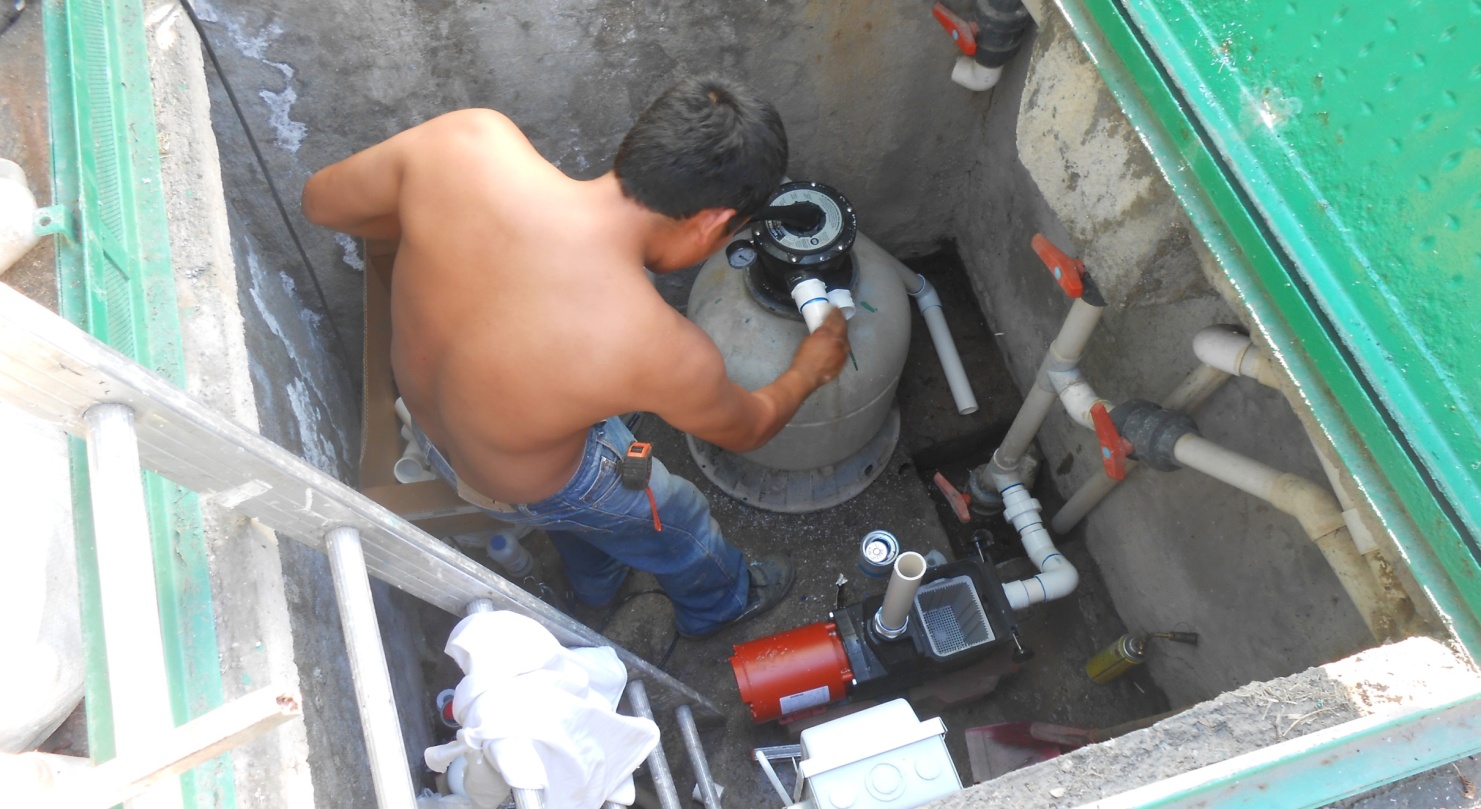 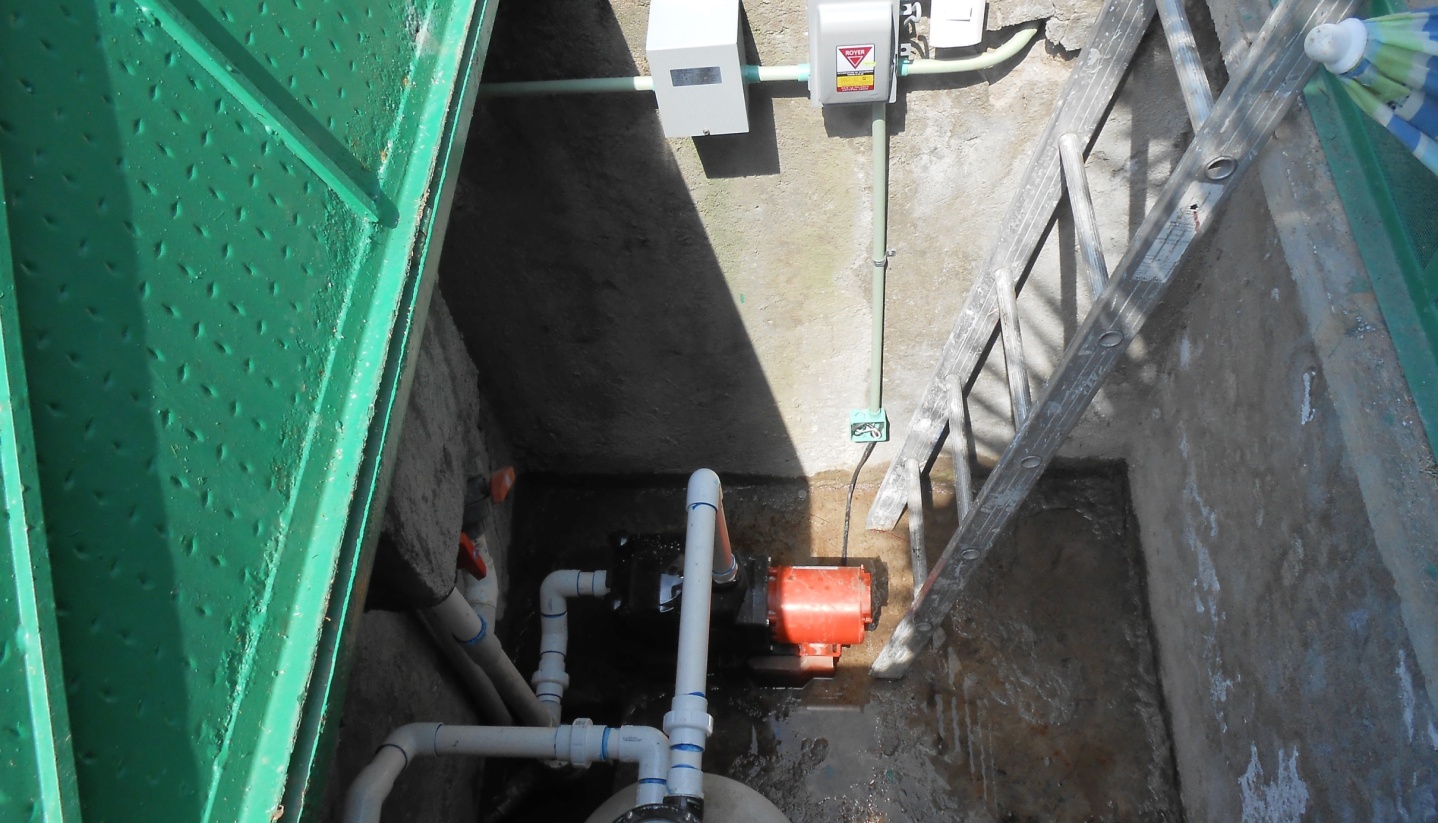 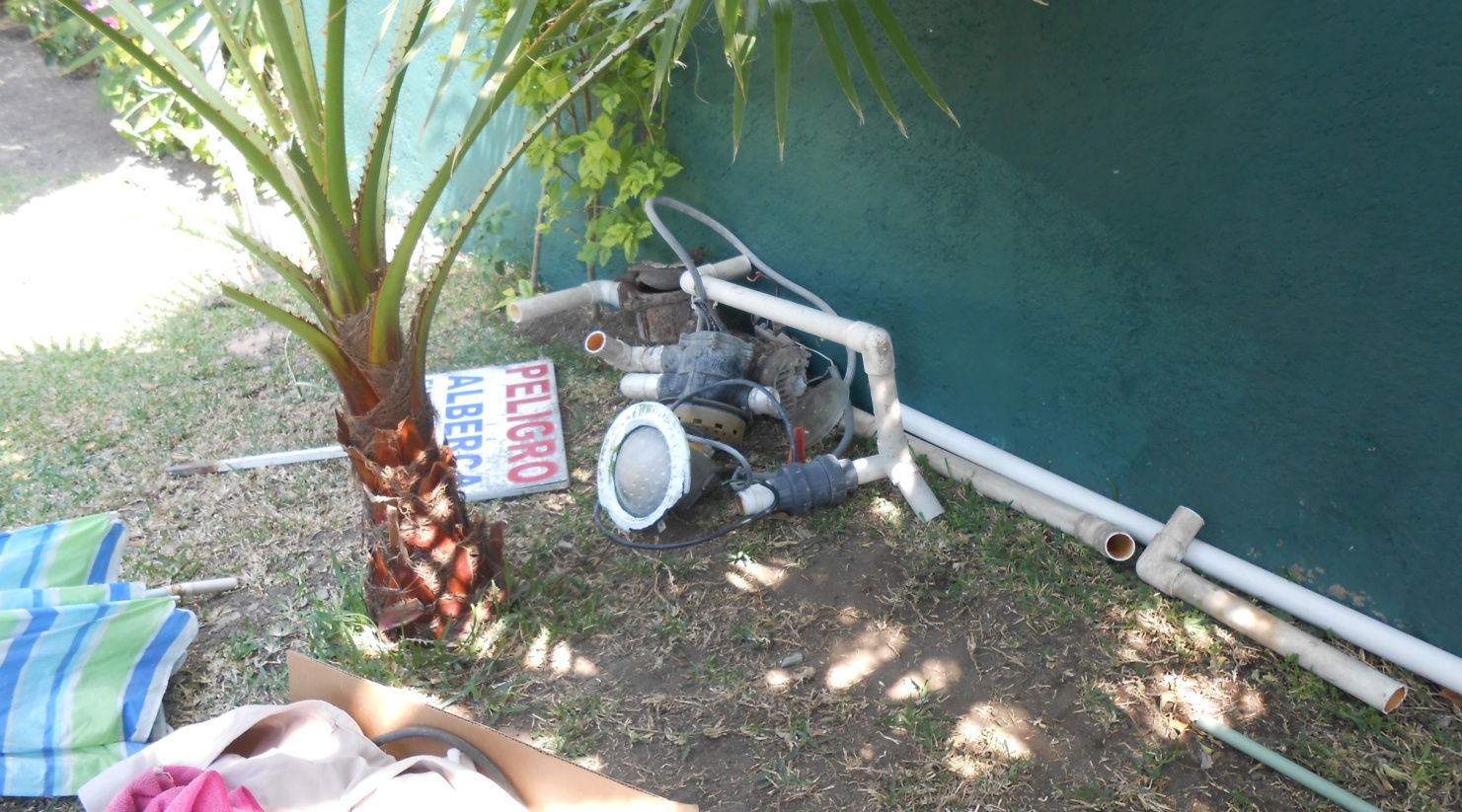 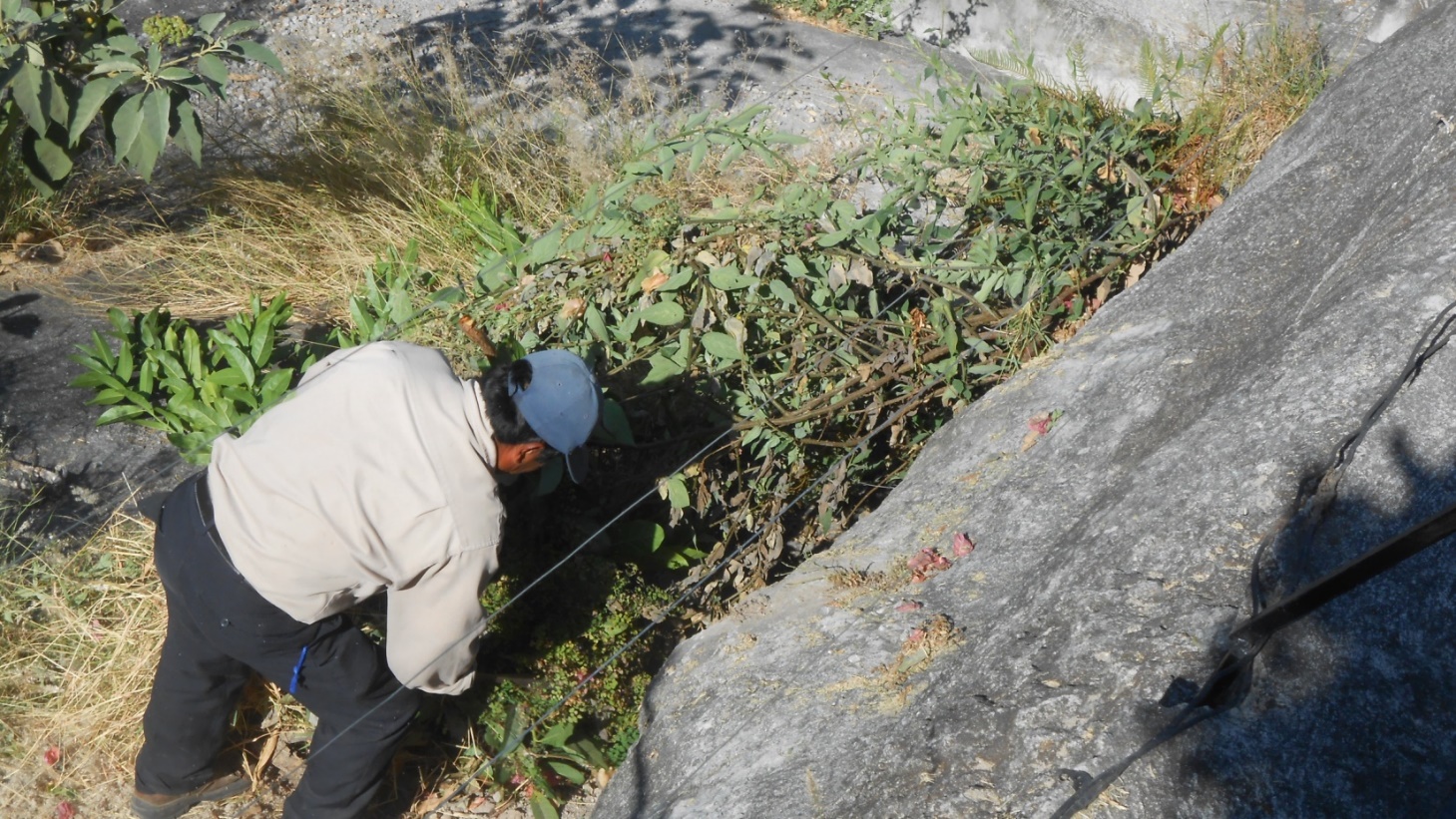 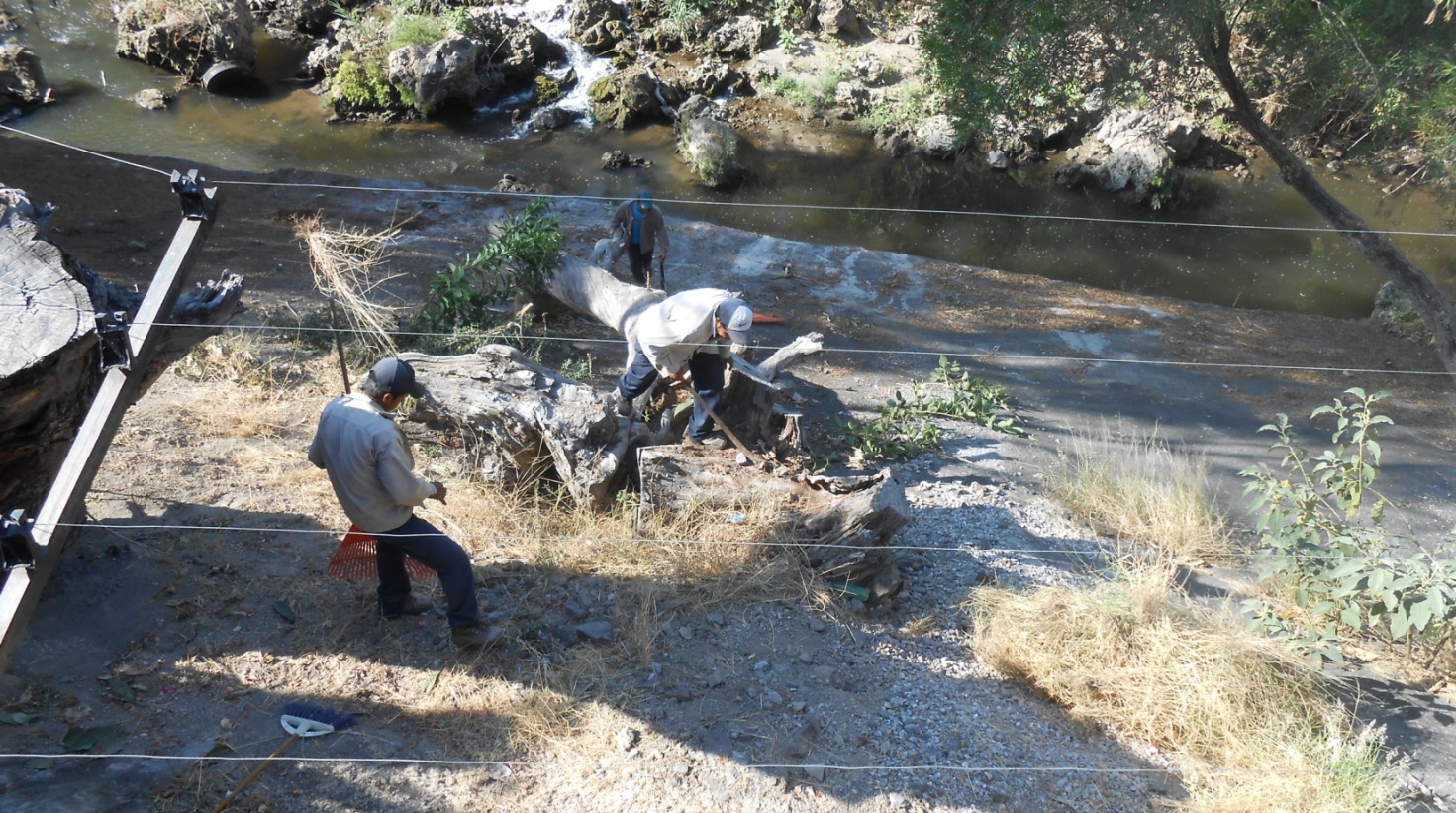 Se da limpieza al área del rio
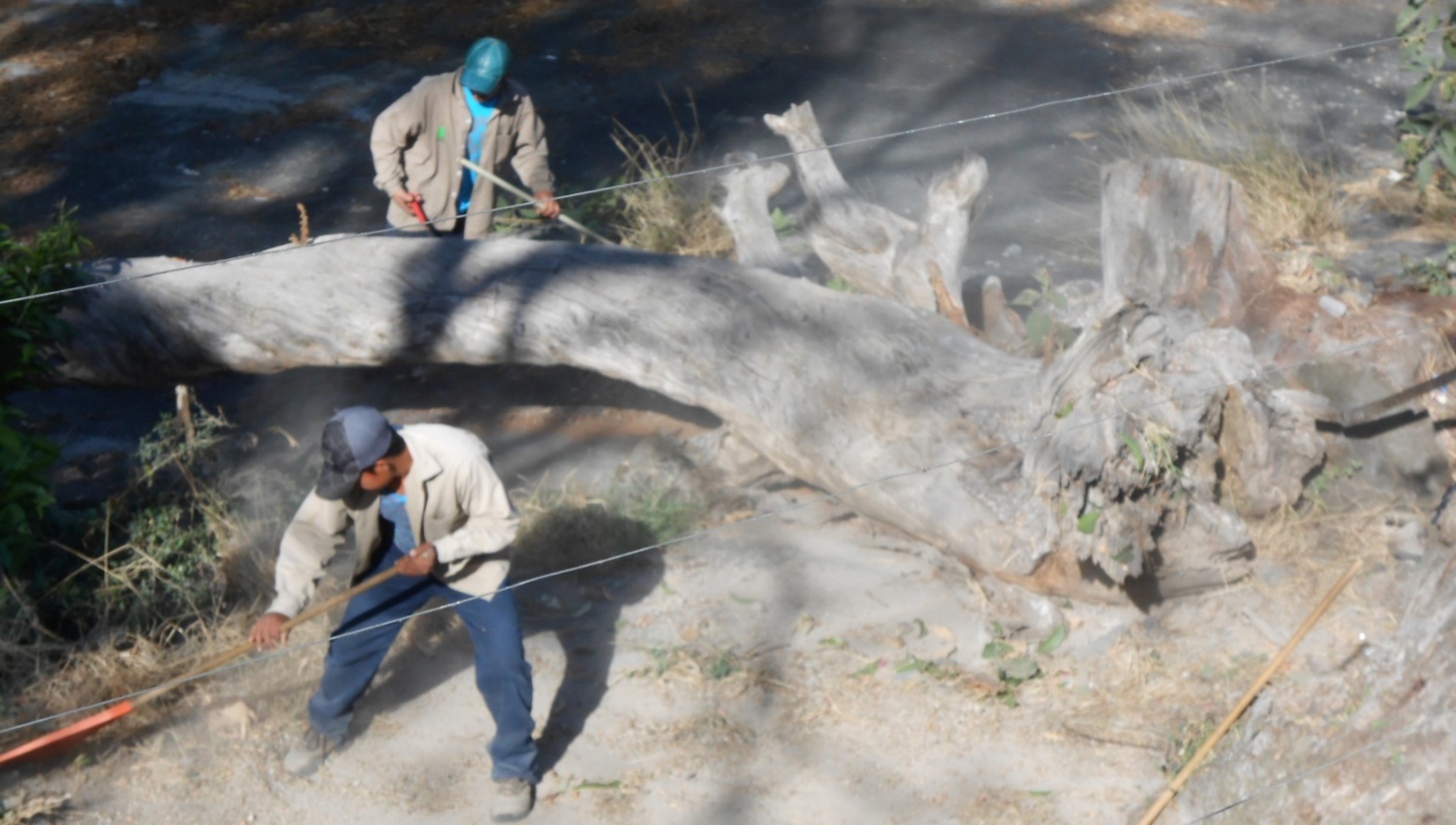 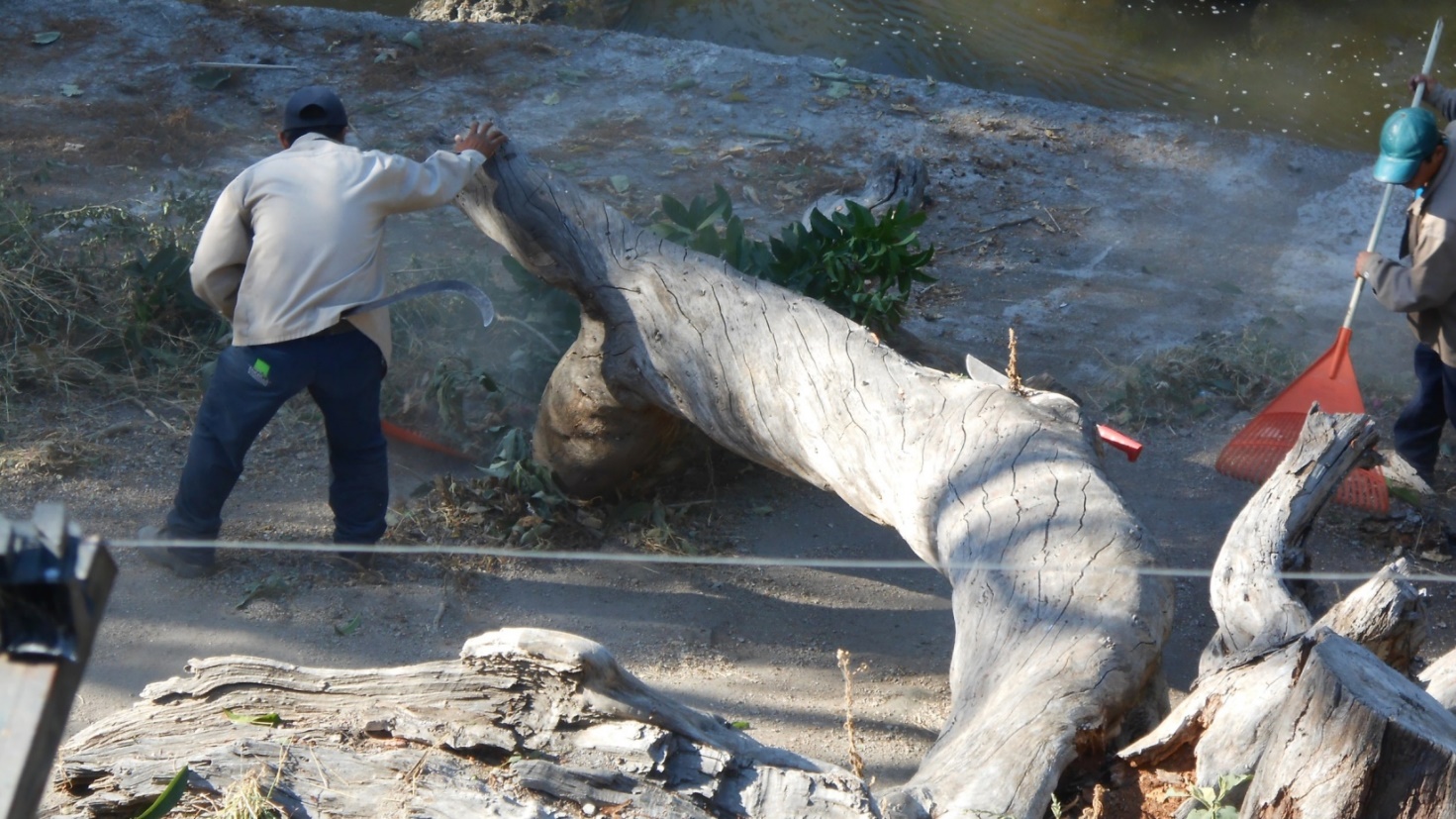 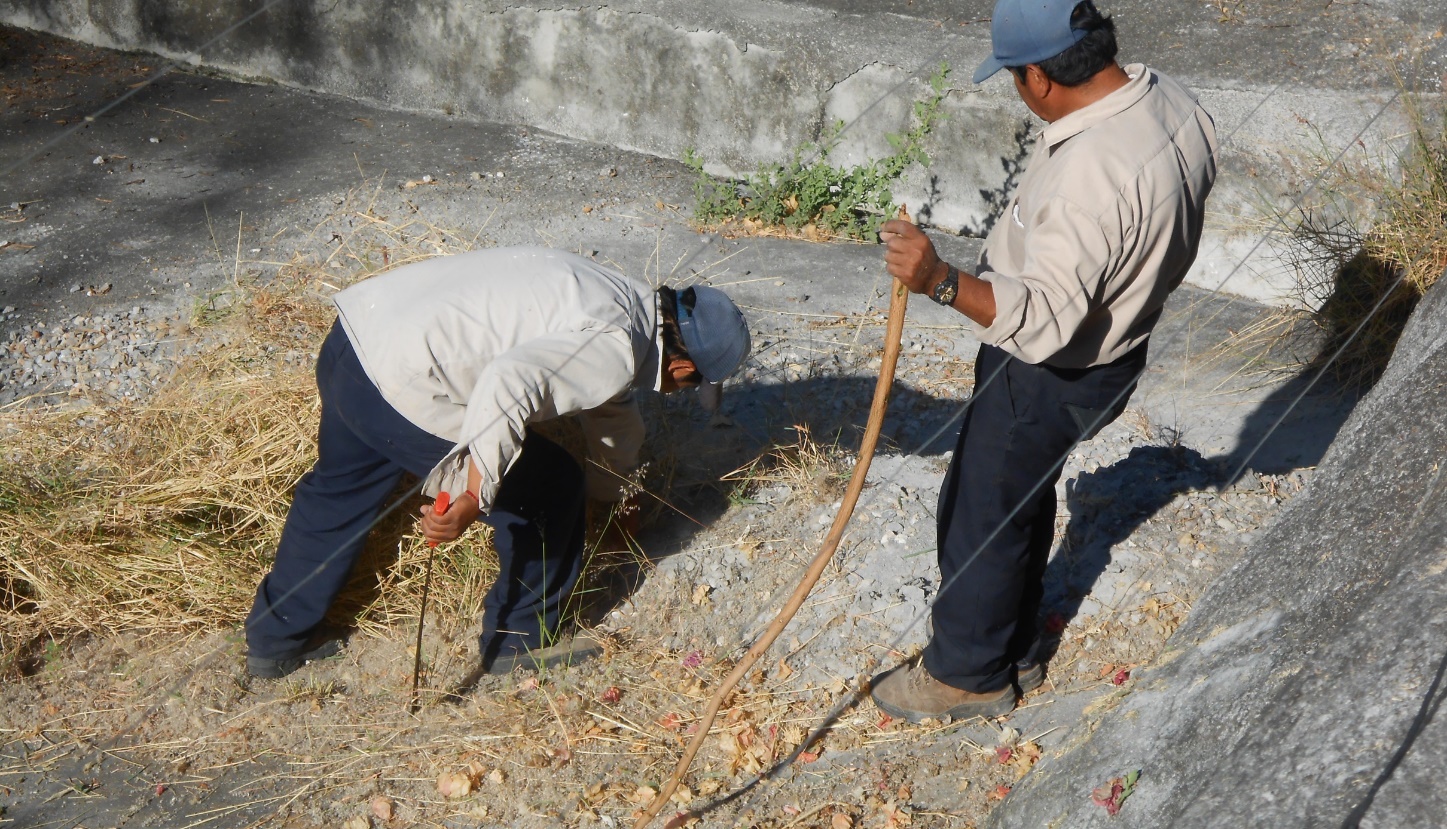 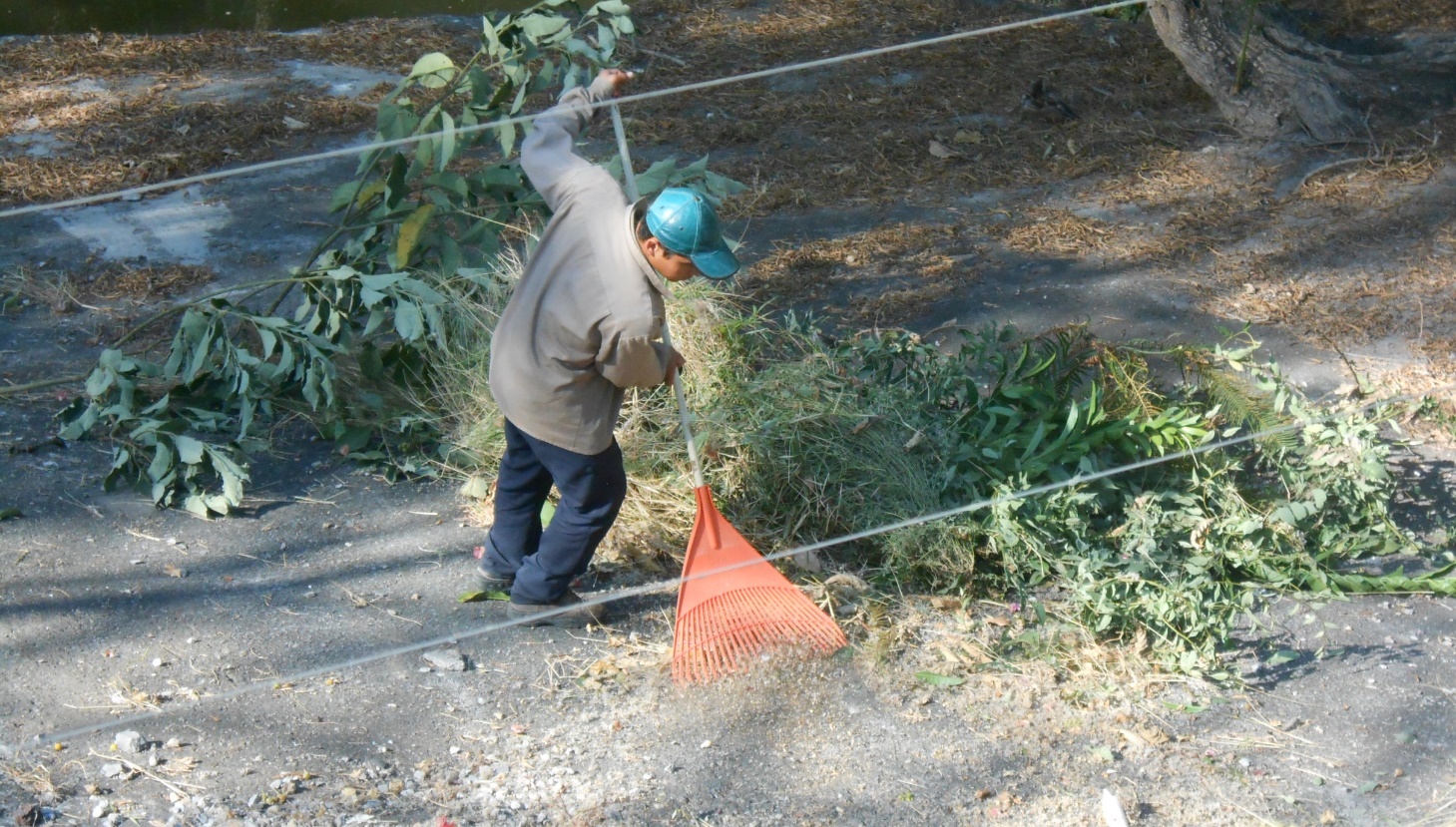 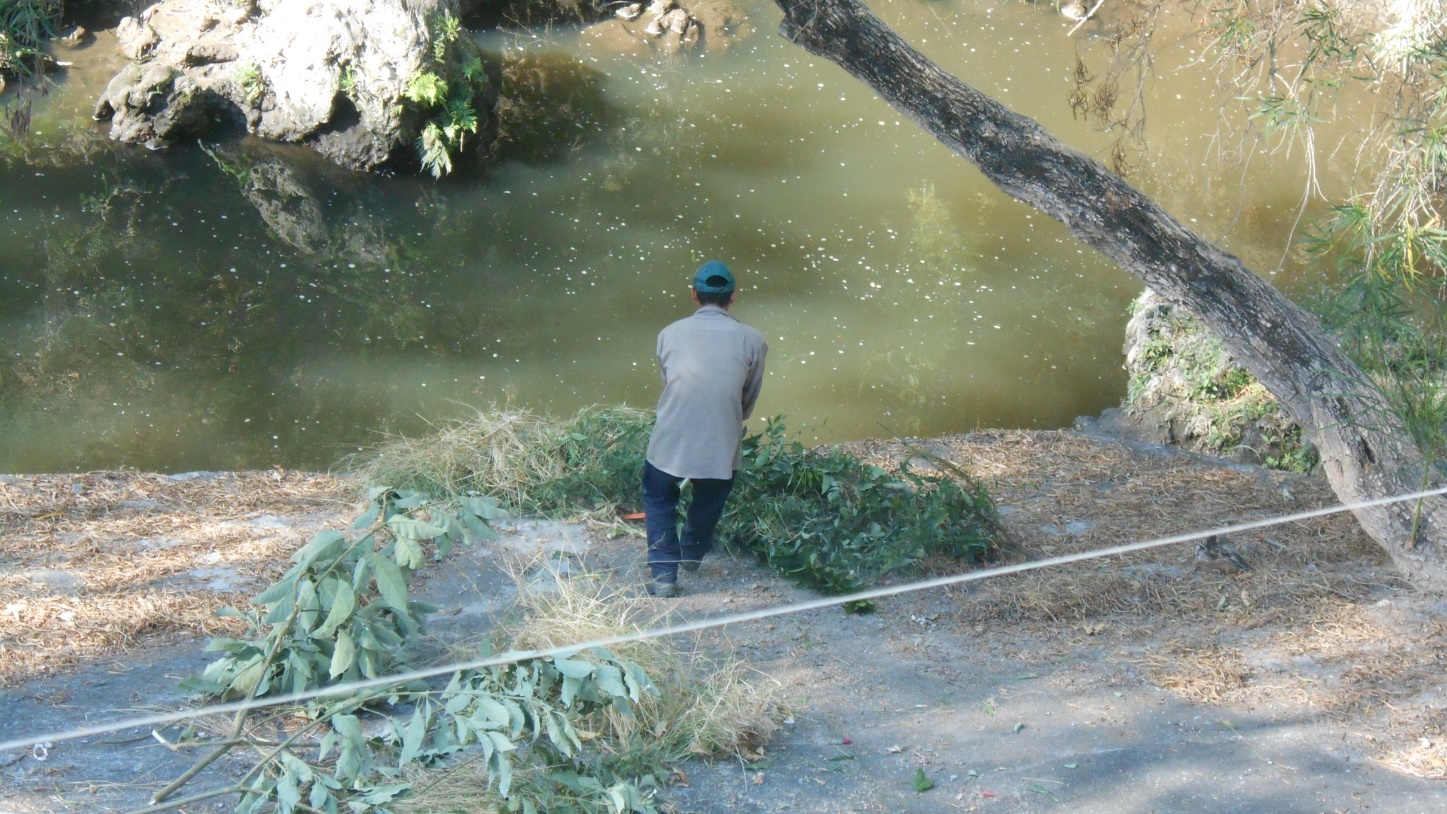 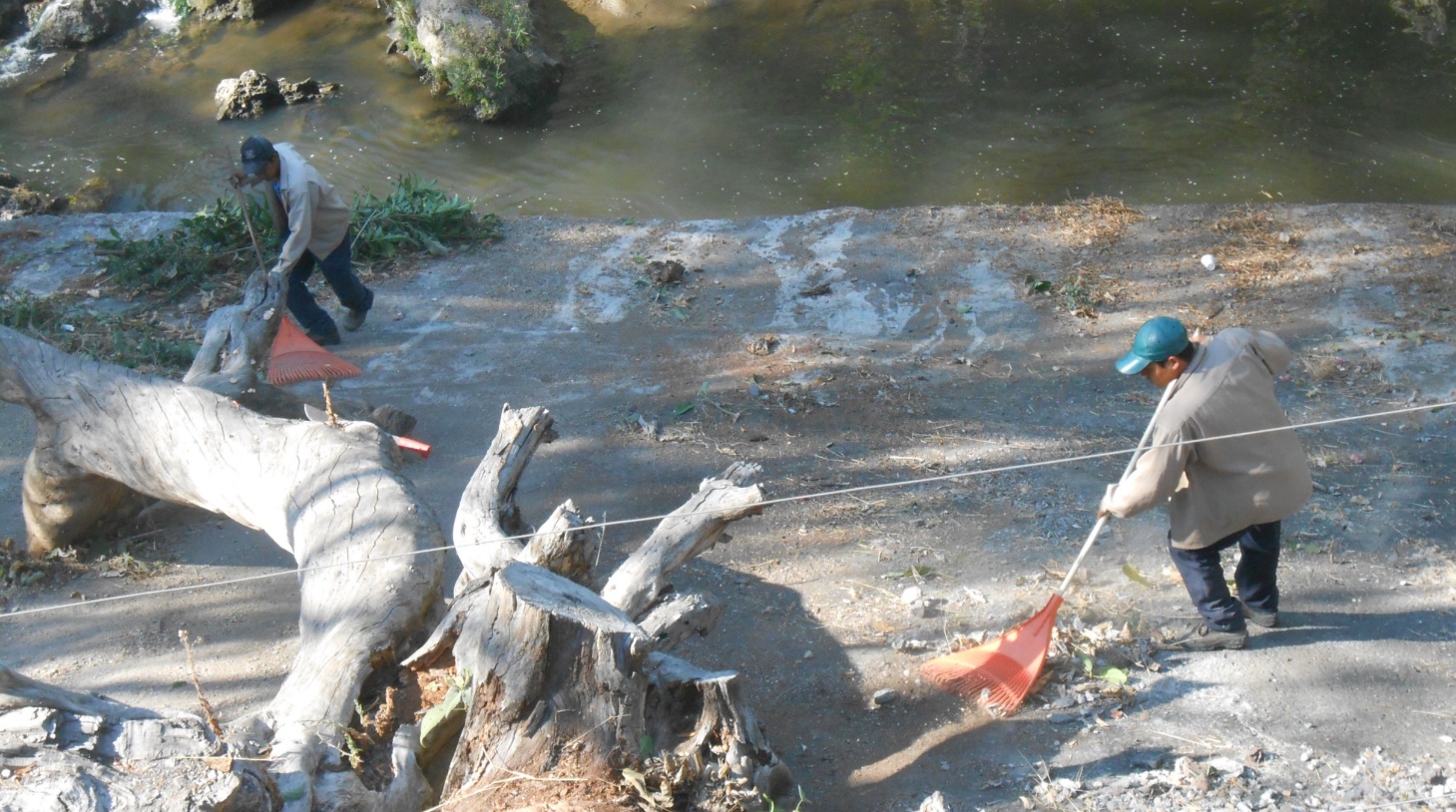 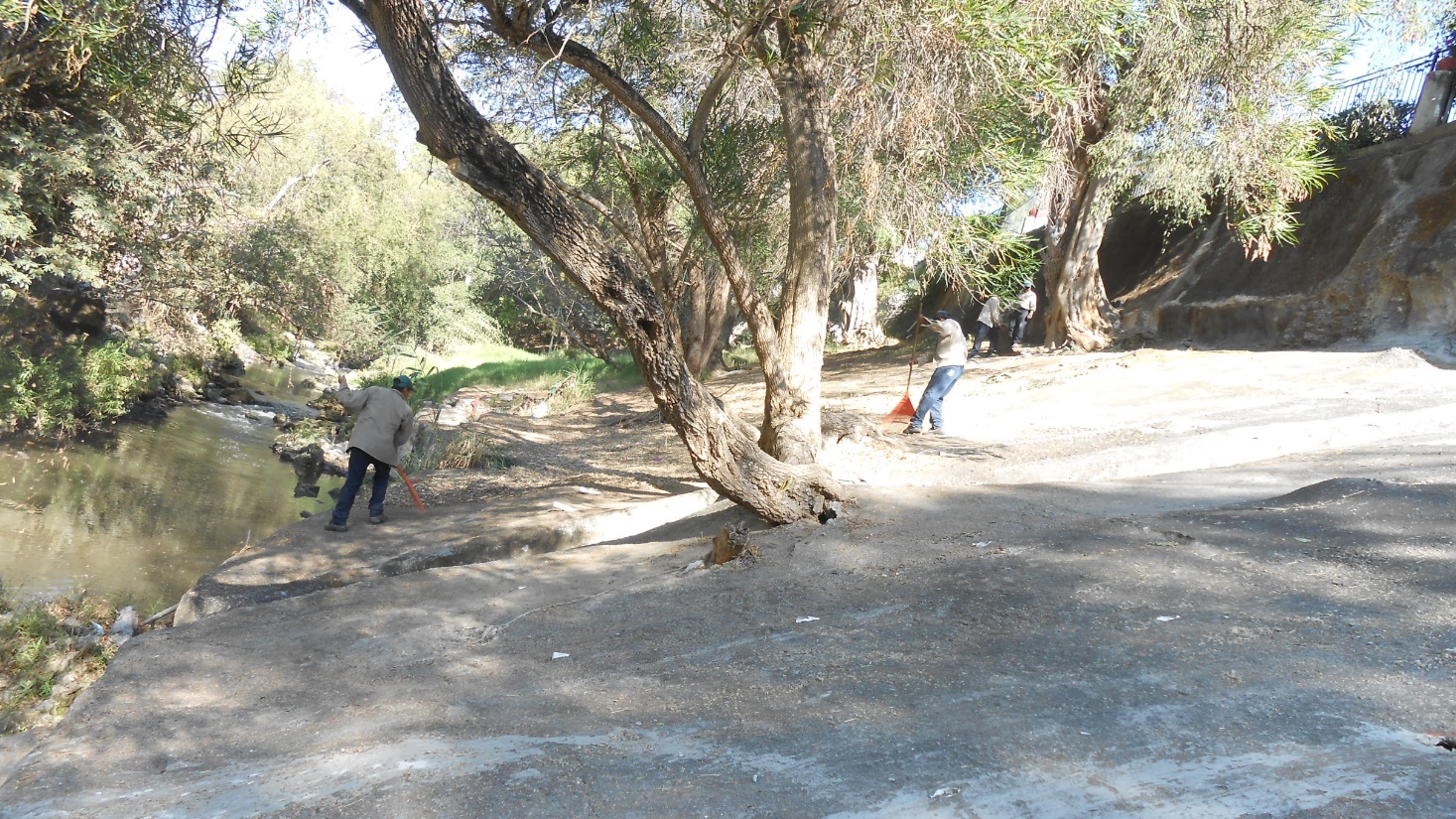 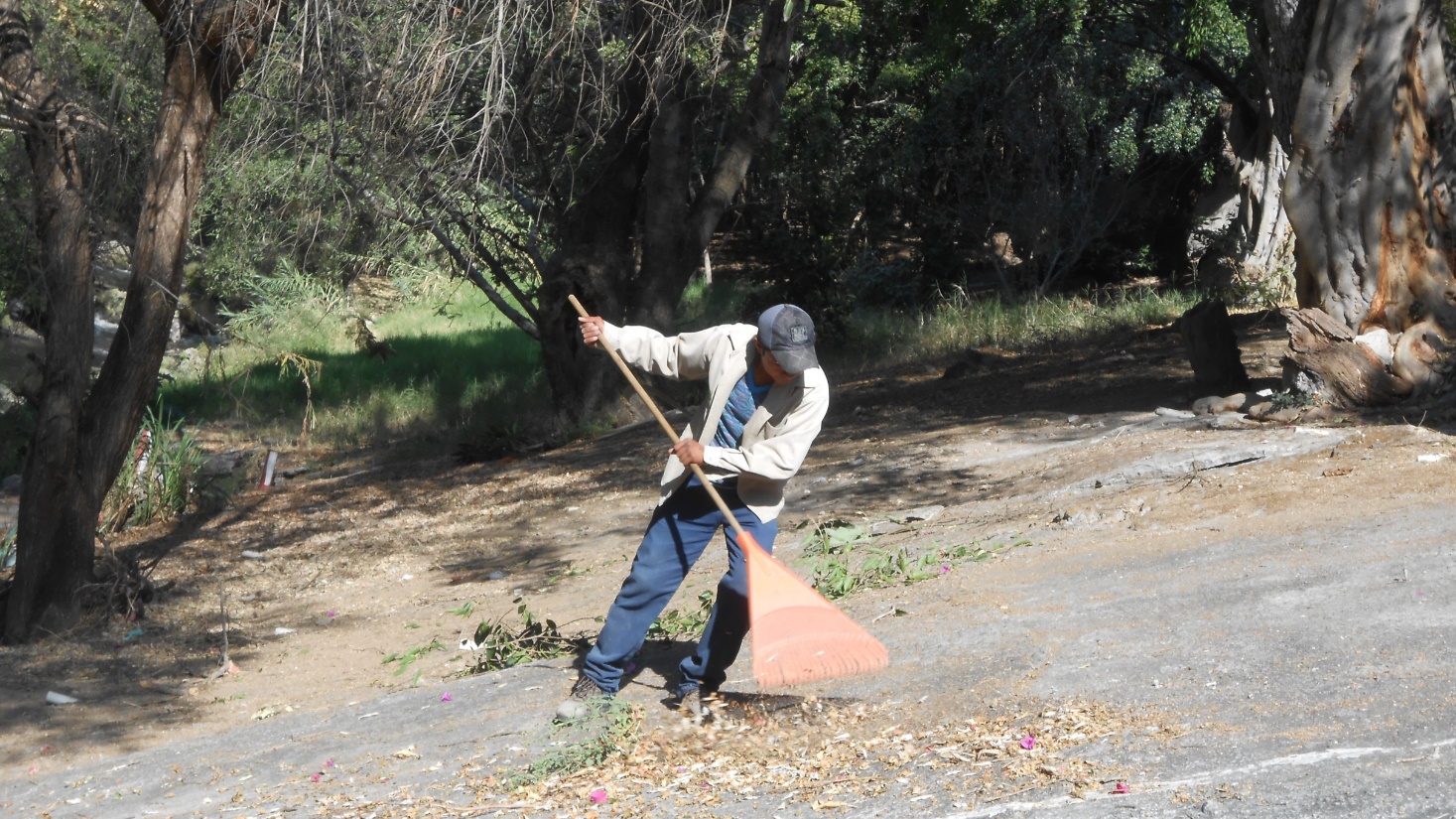 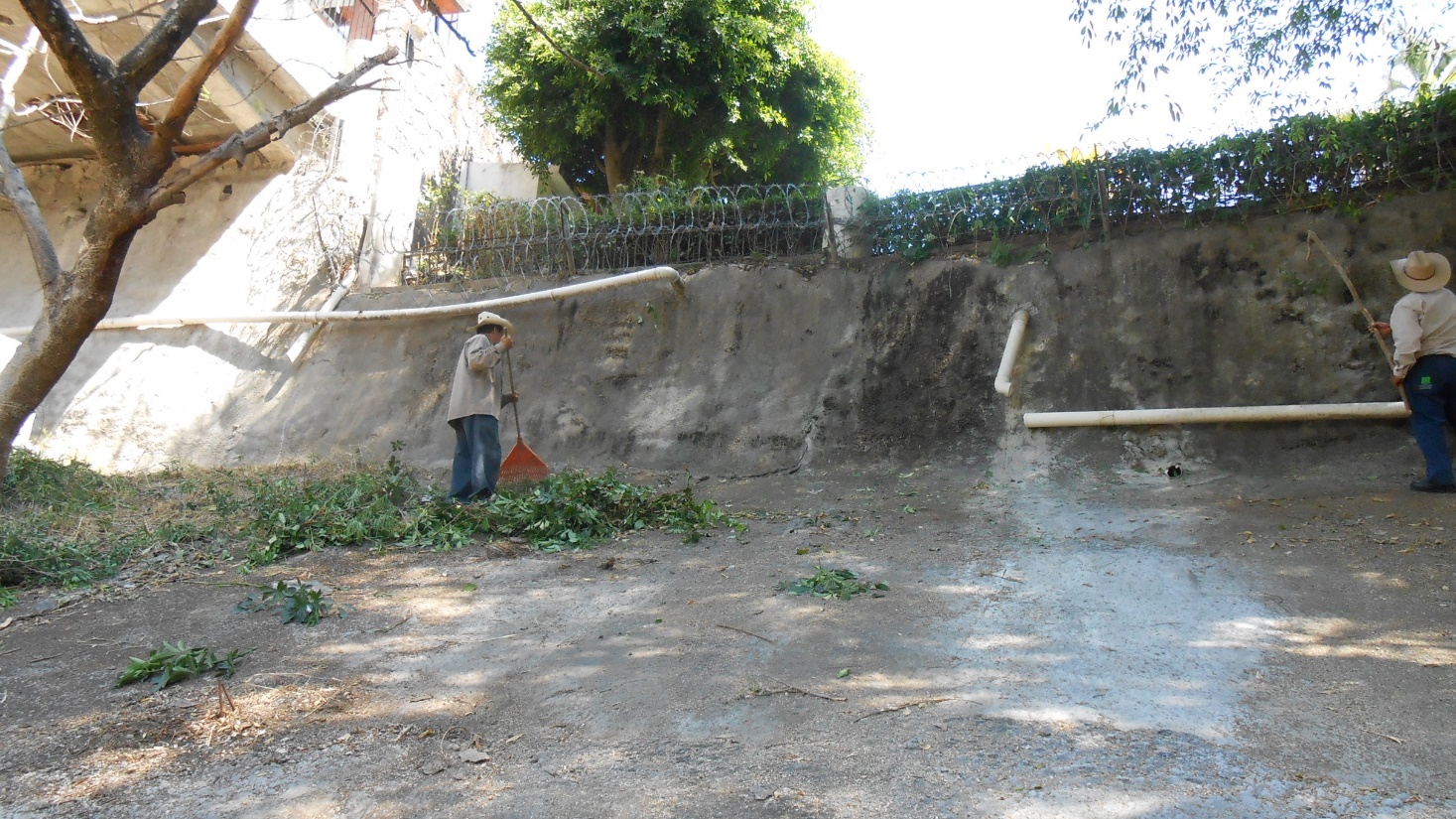 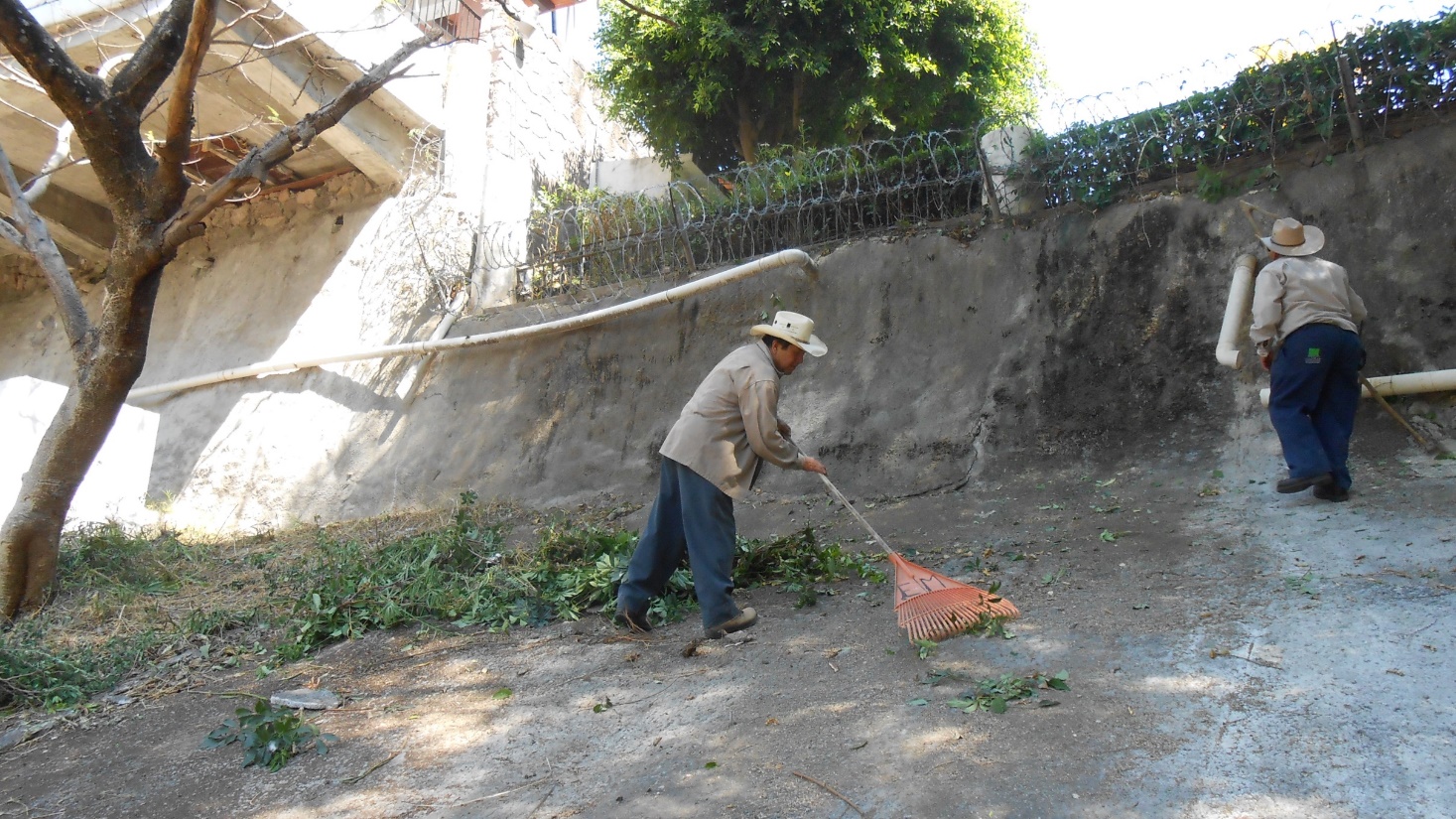 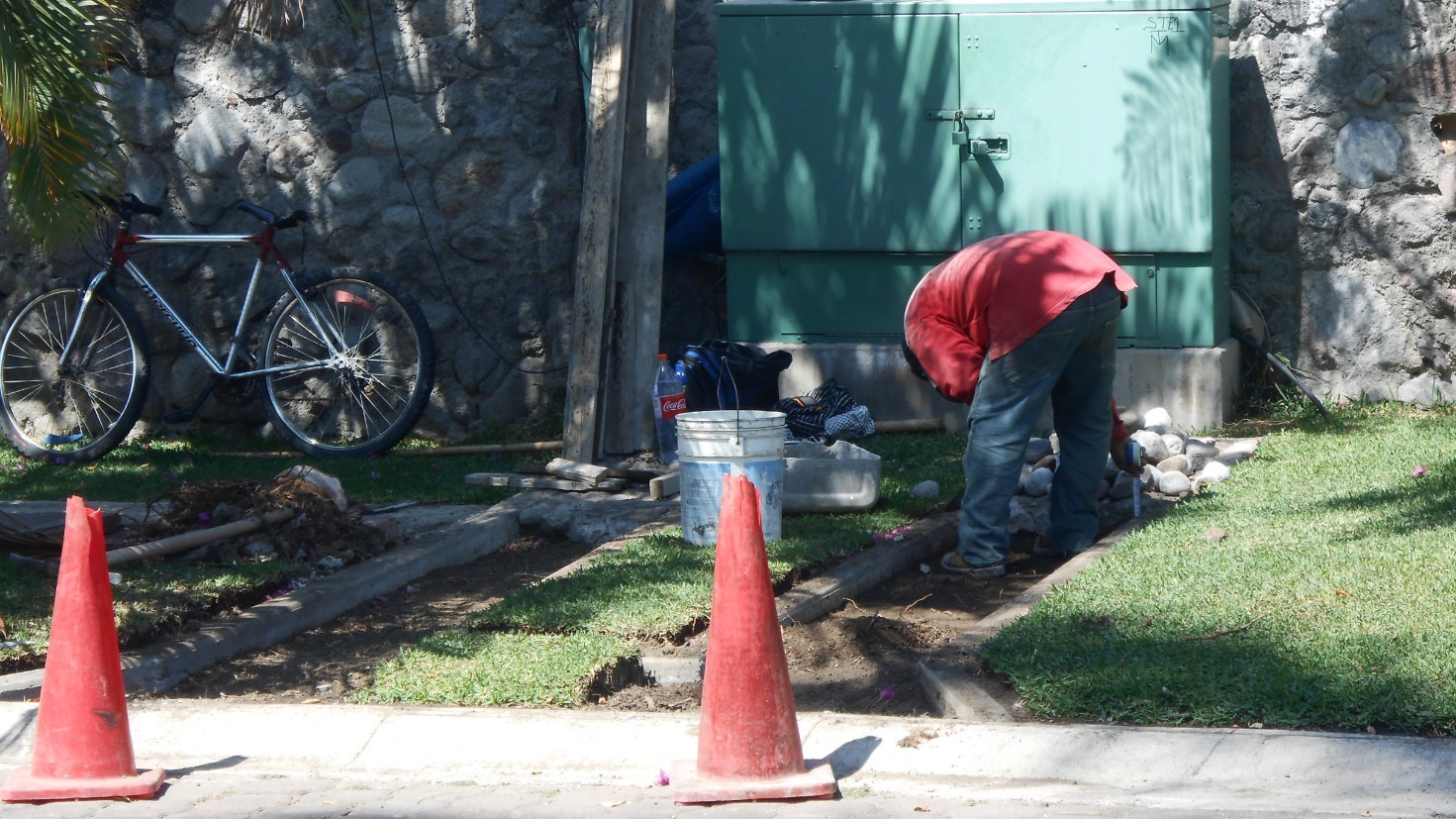 Se finalizan detalles en la remodelación de las oficinas.
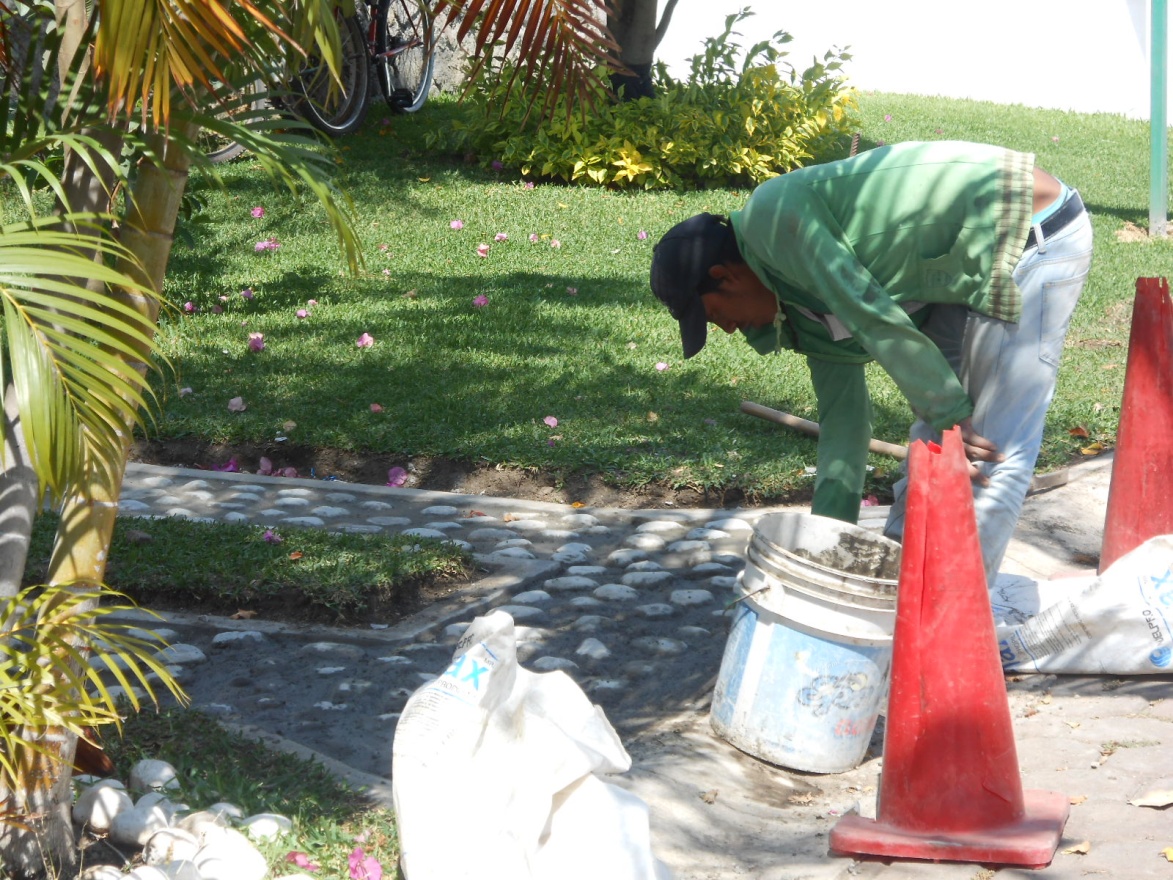 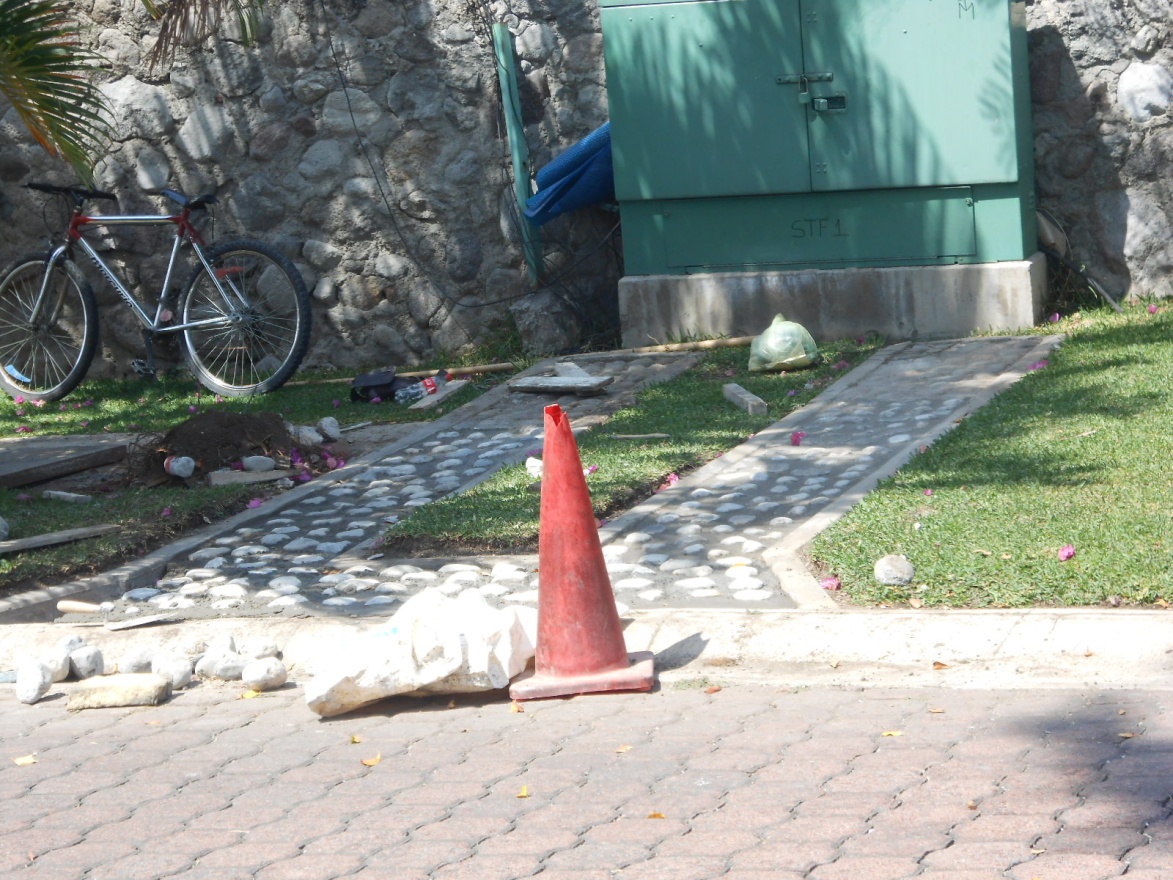 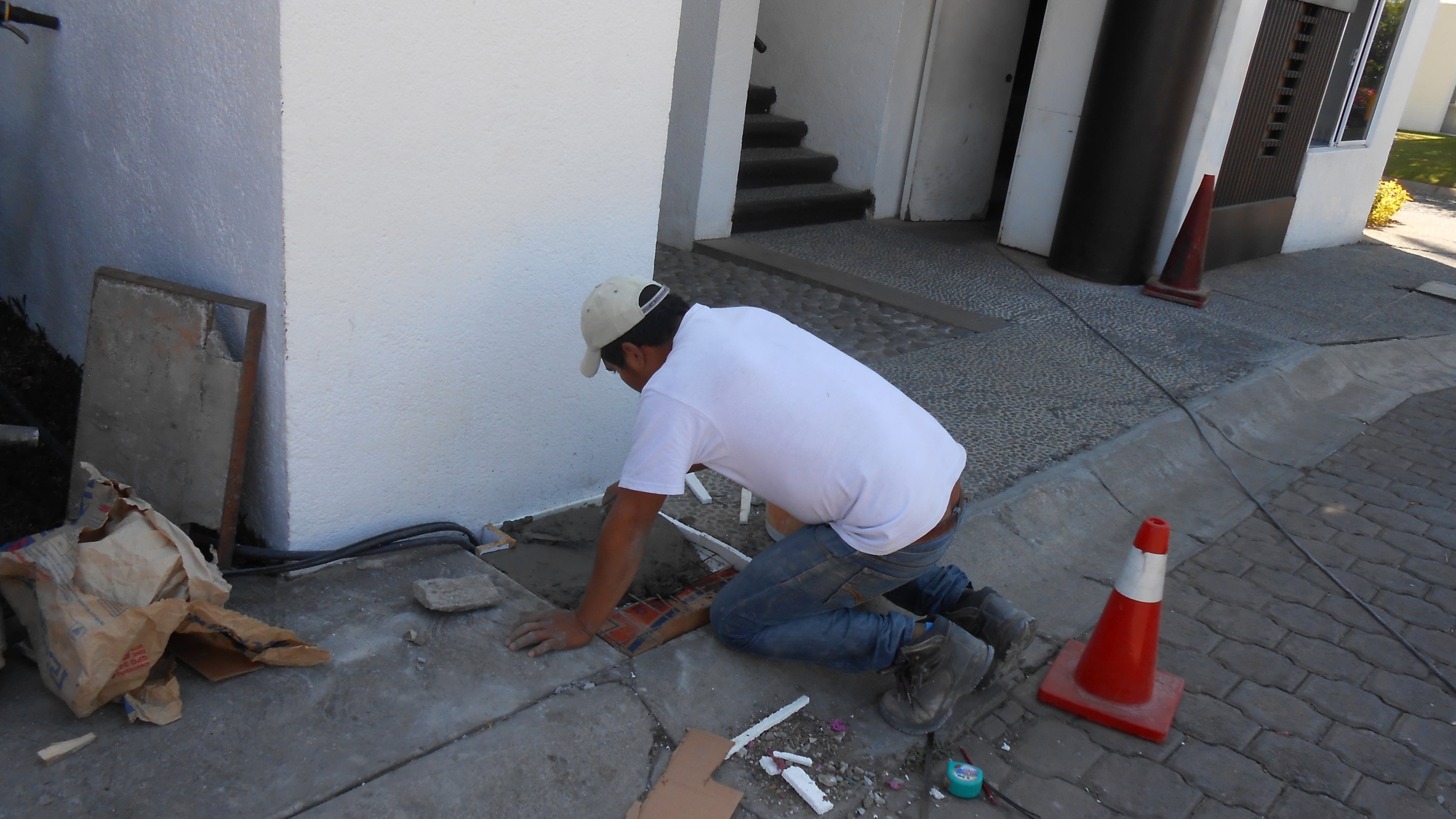 Se continuo embellecimiento del Condominio en áreas rezagadas y se da inicio a instalación de sistema de riego por Goteo
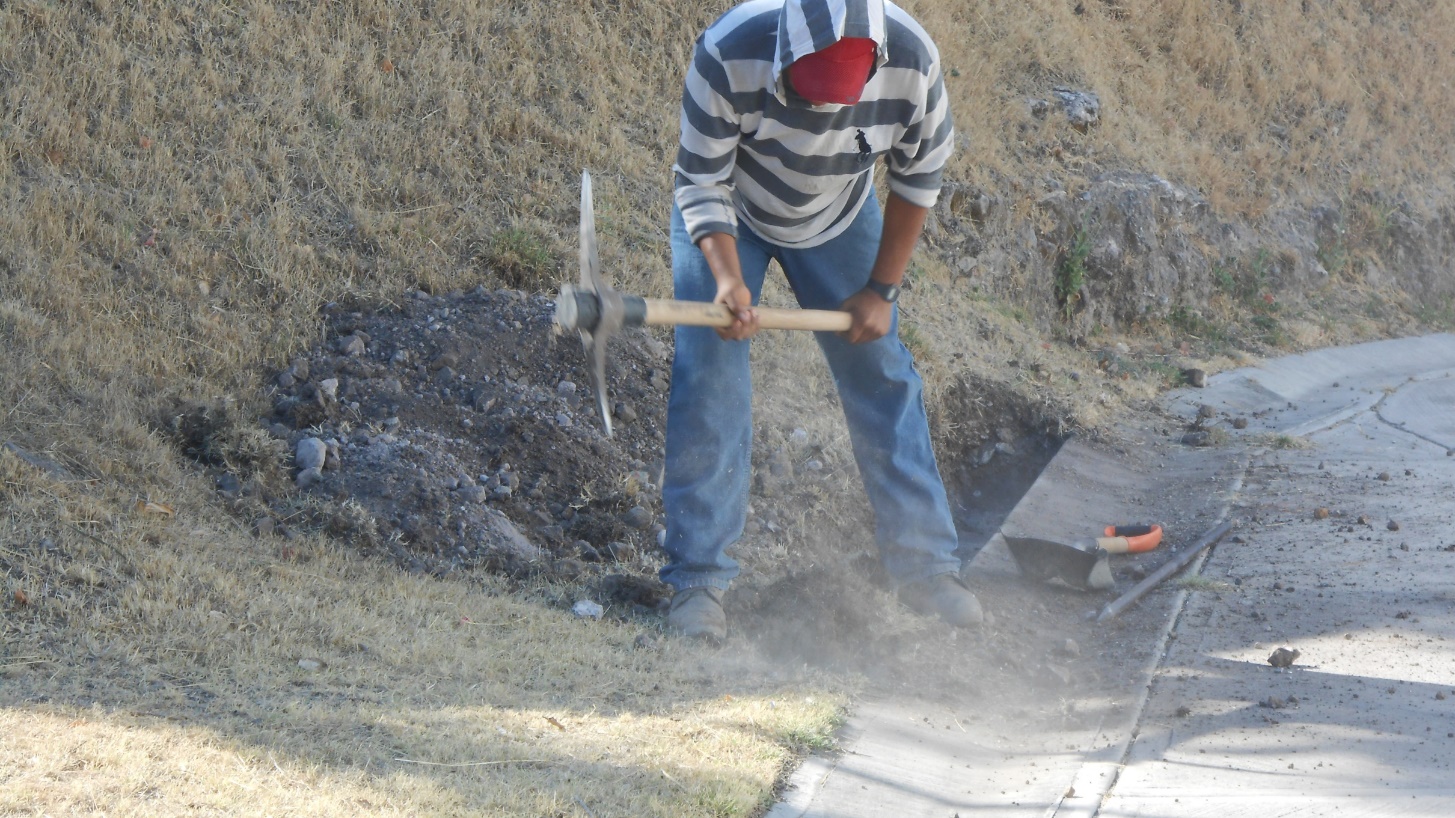 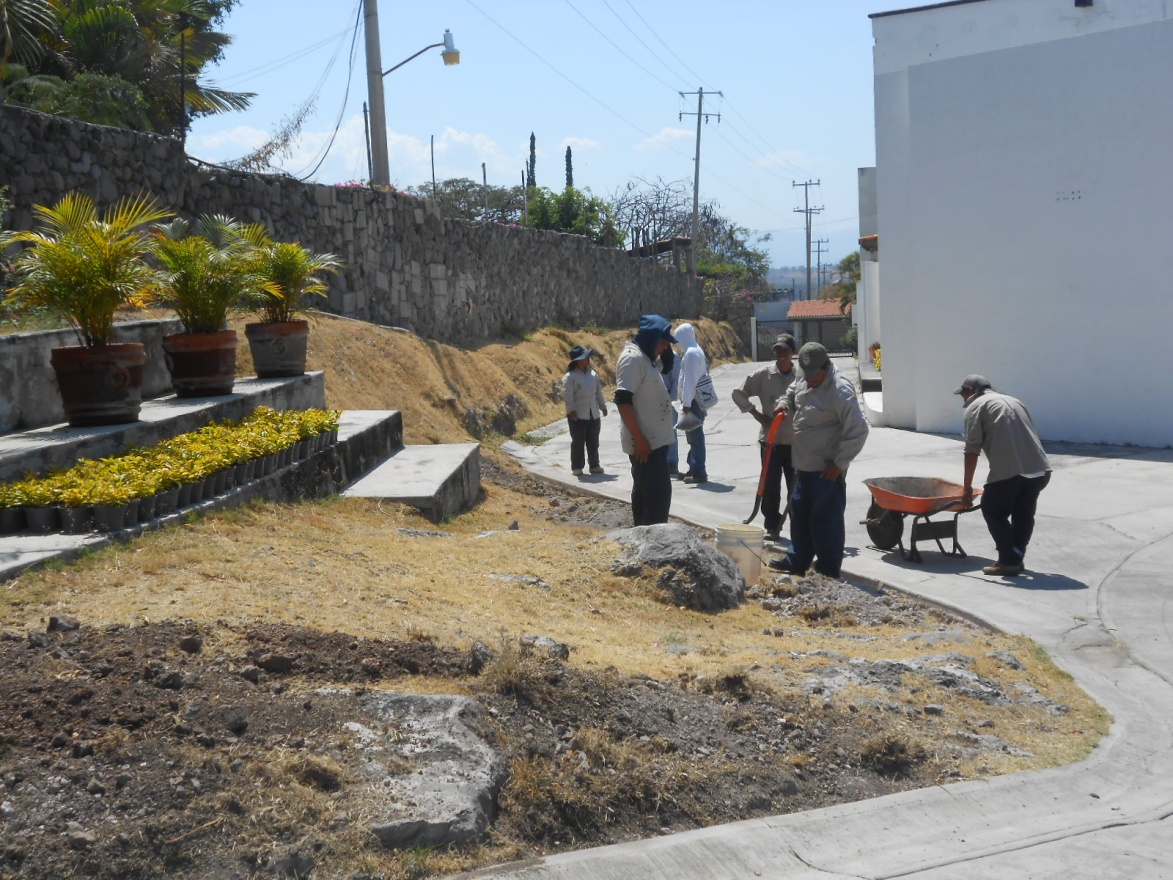 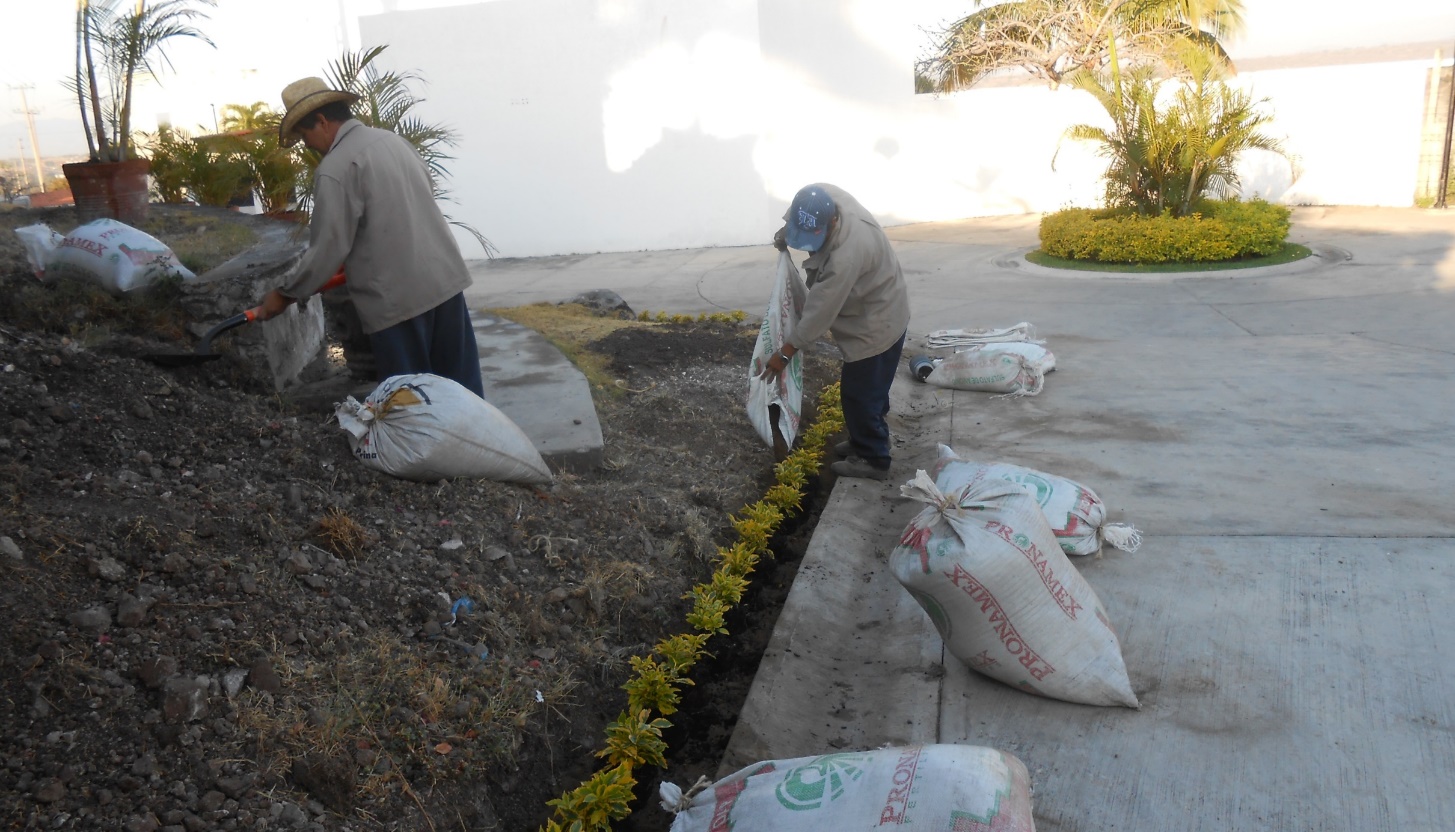 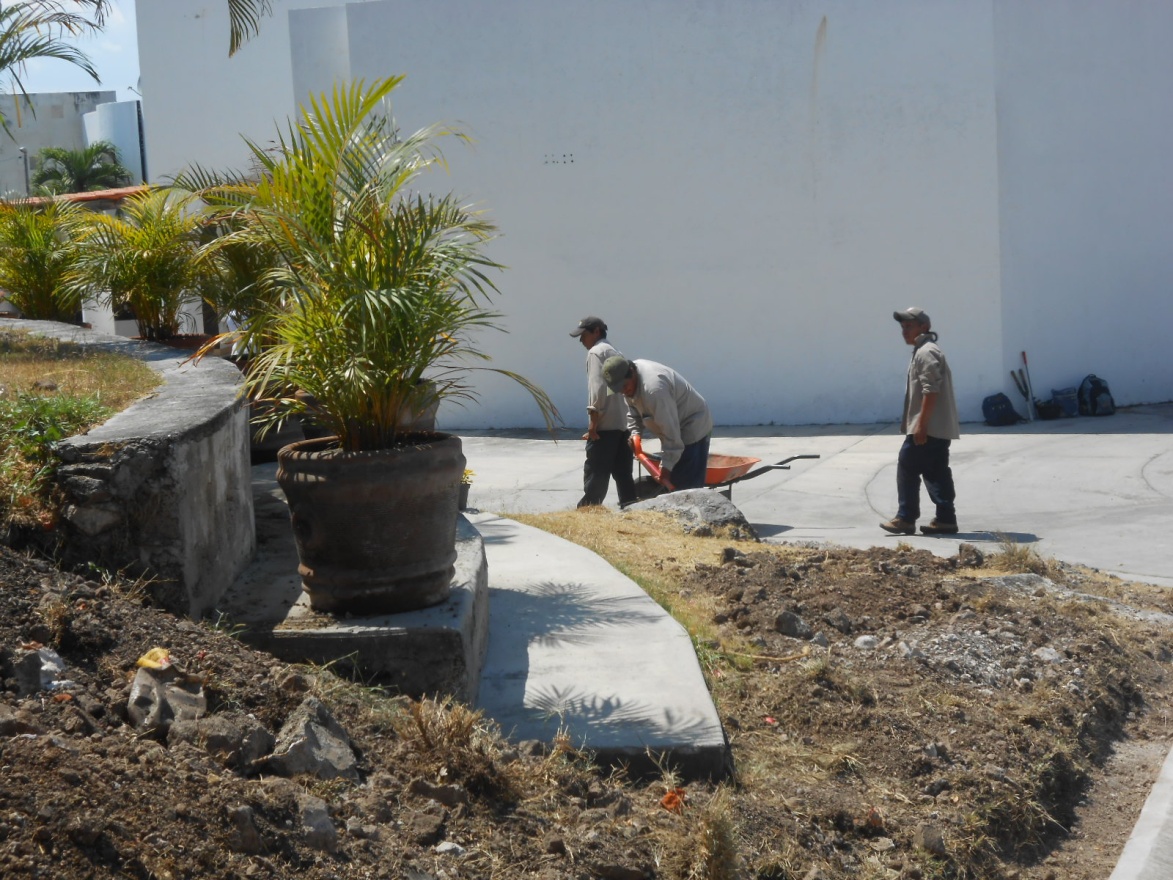 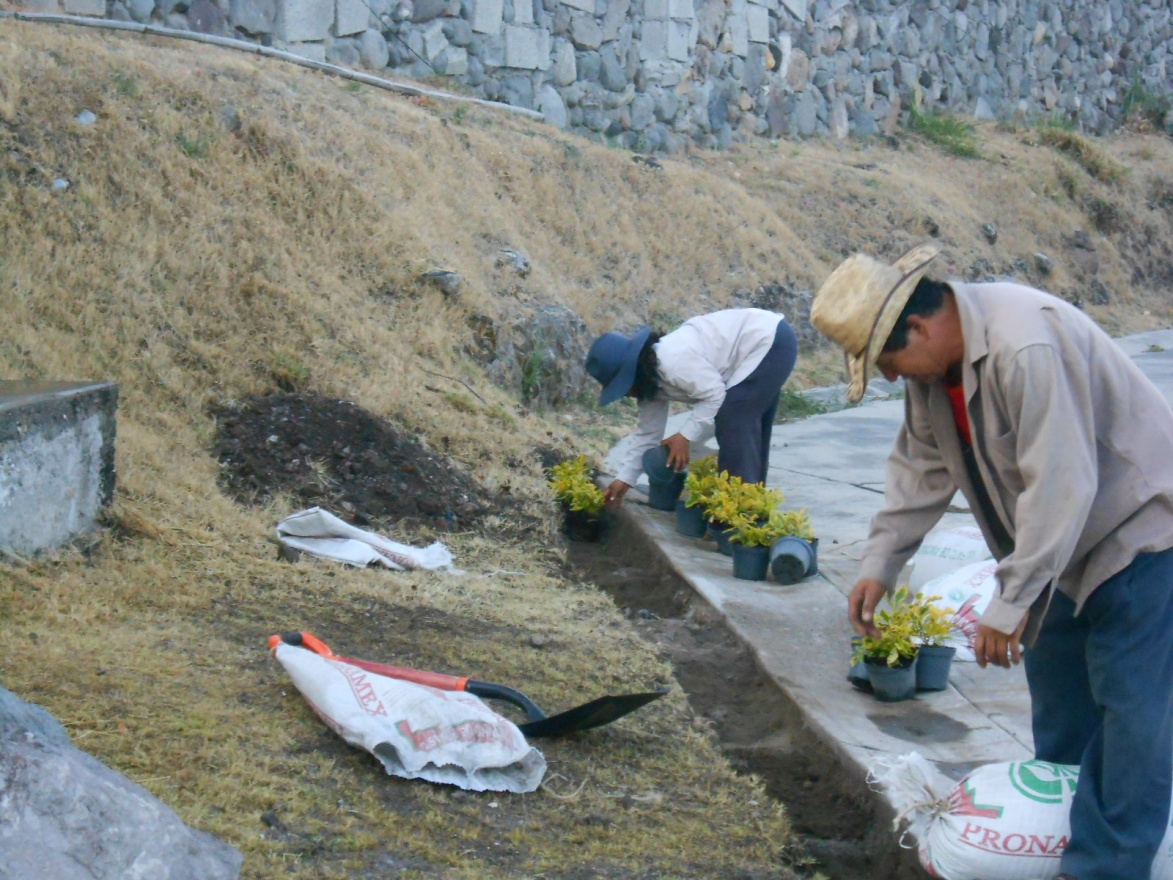 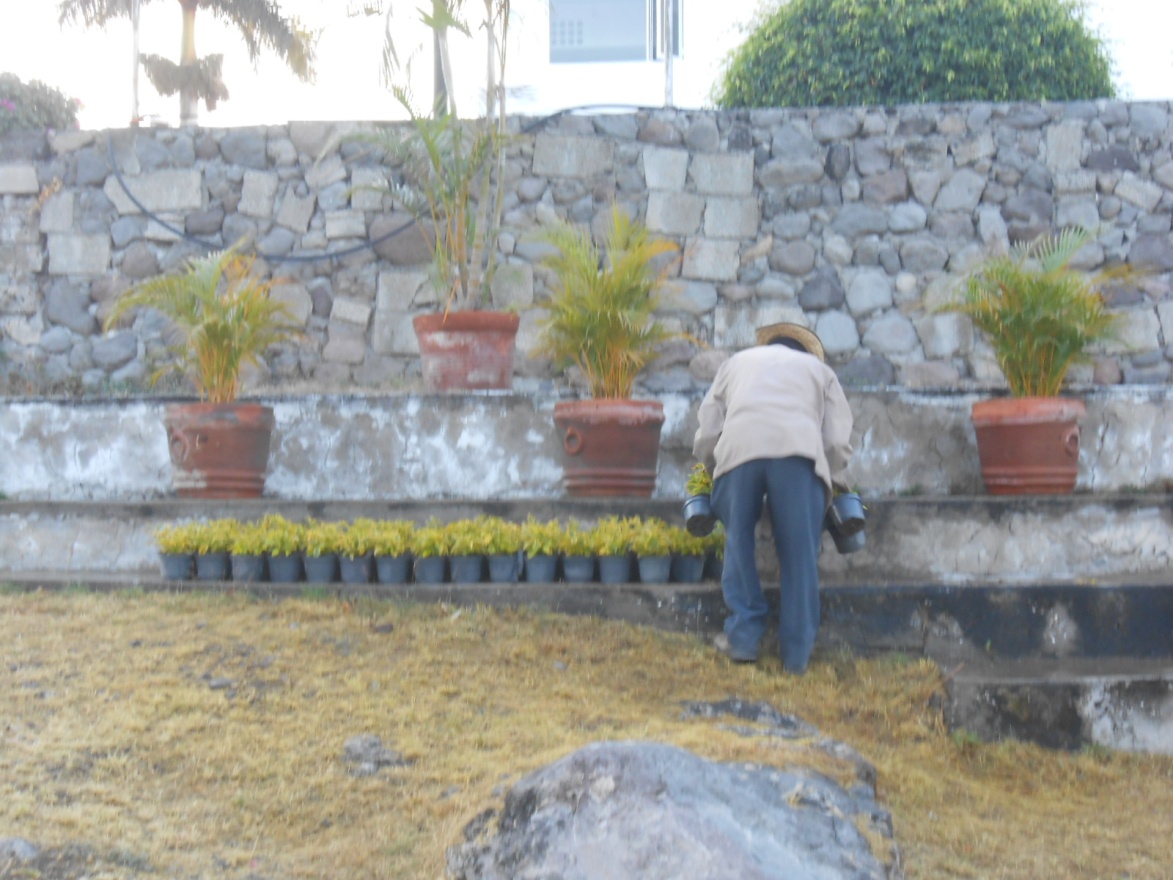 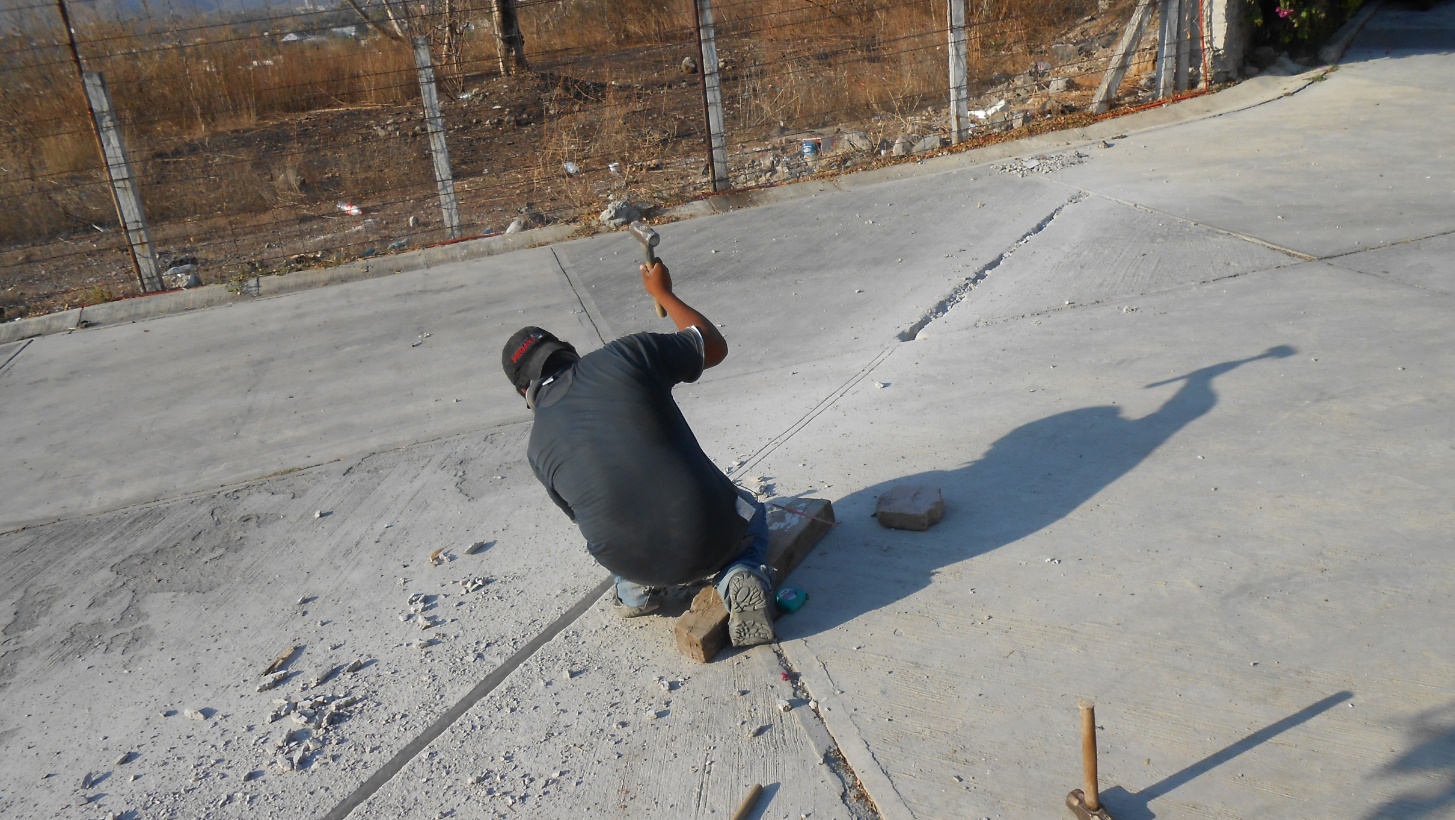 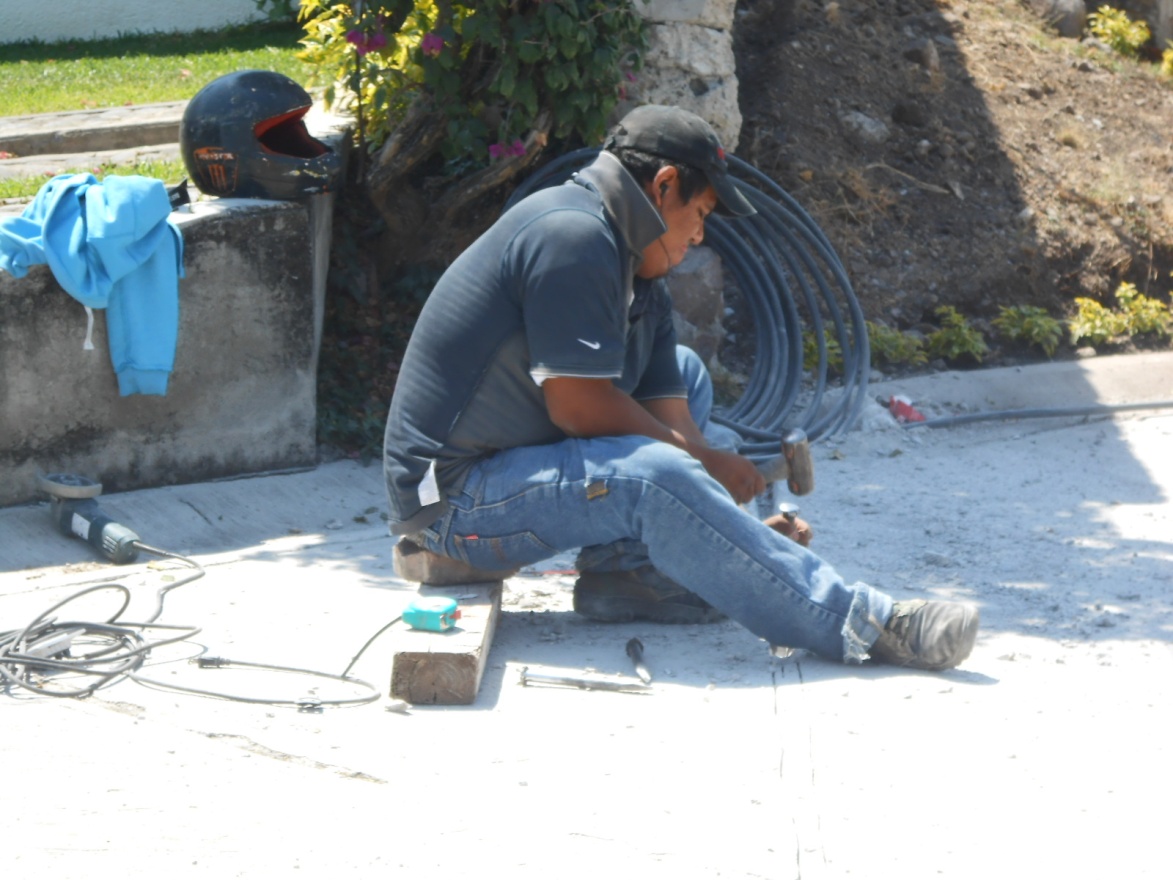 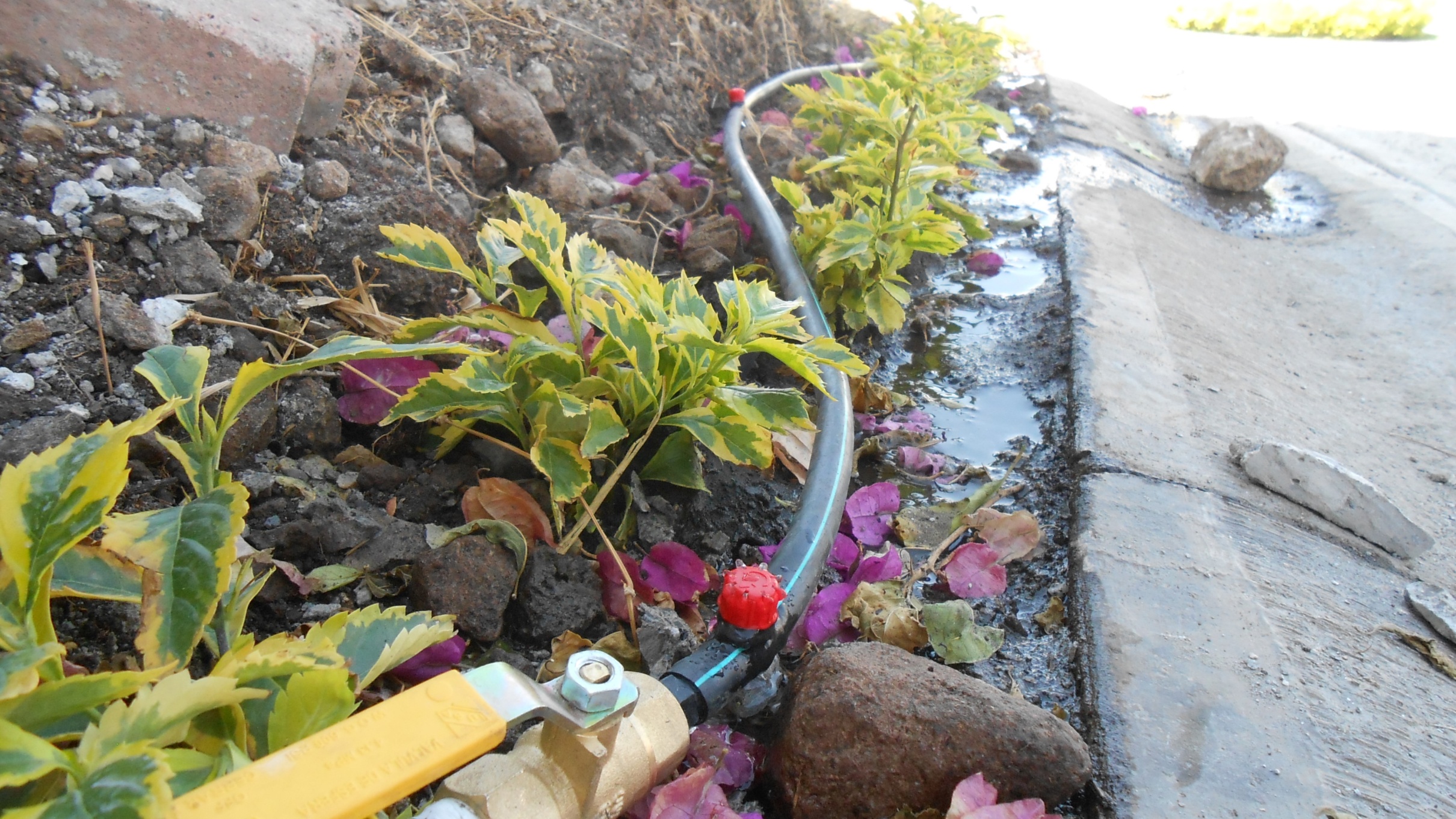 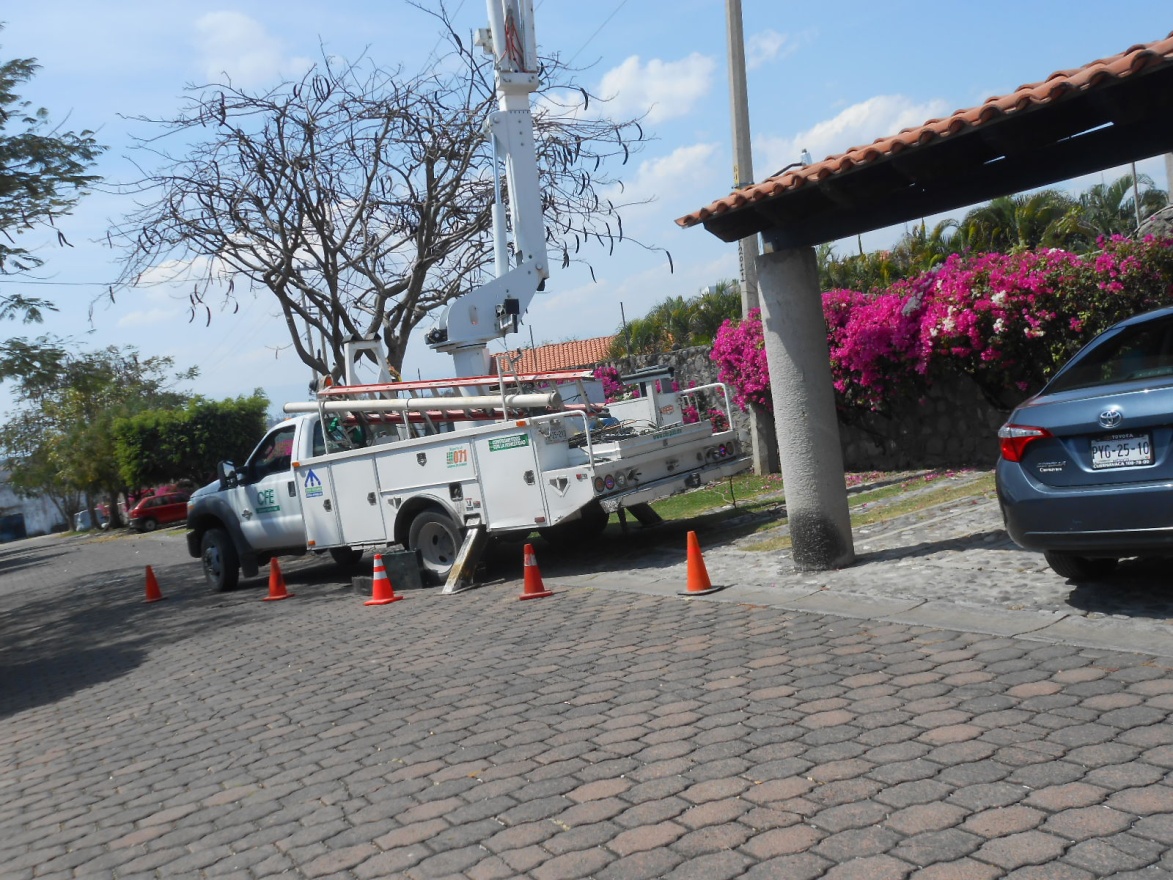 Se a tenido que solicitar el apoyo a personal de CFE para dar mantenimiento a líneas del condominio
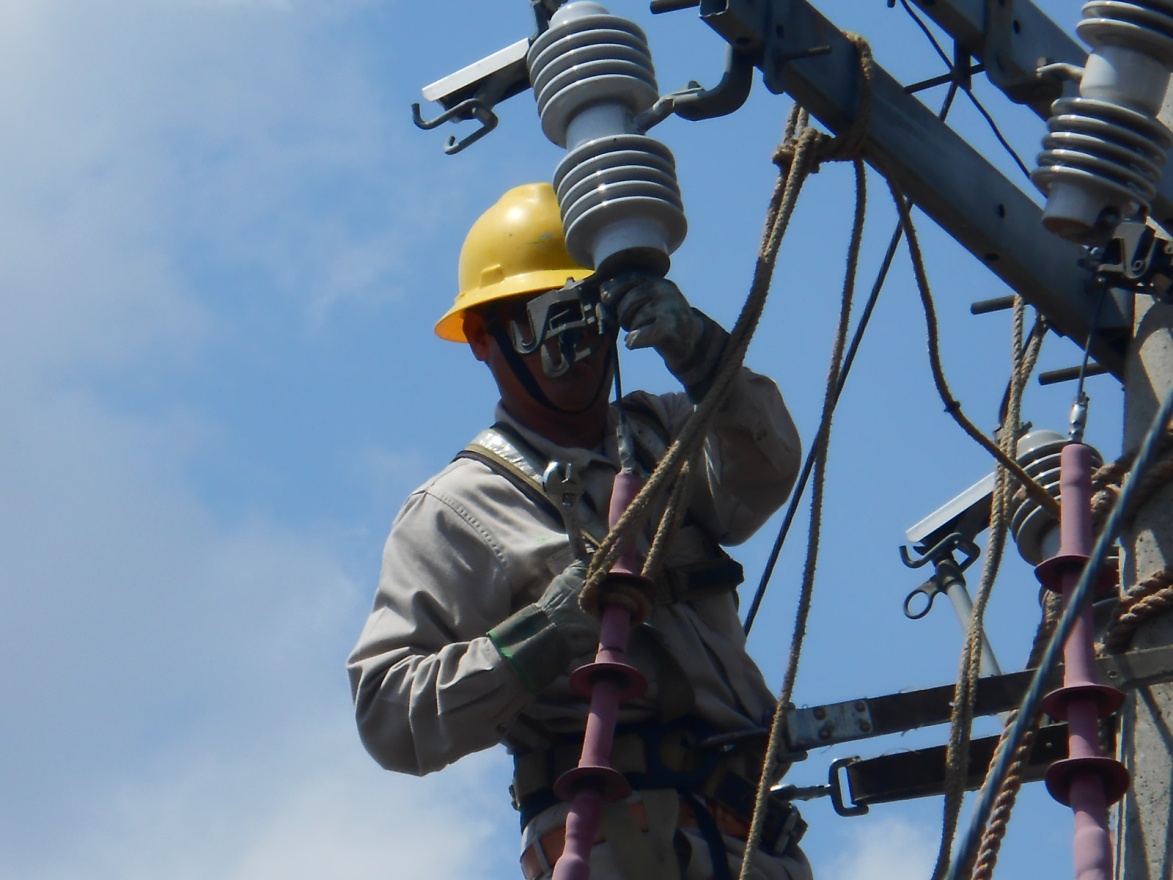 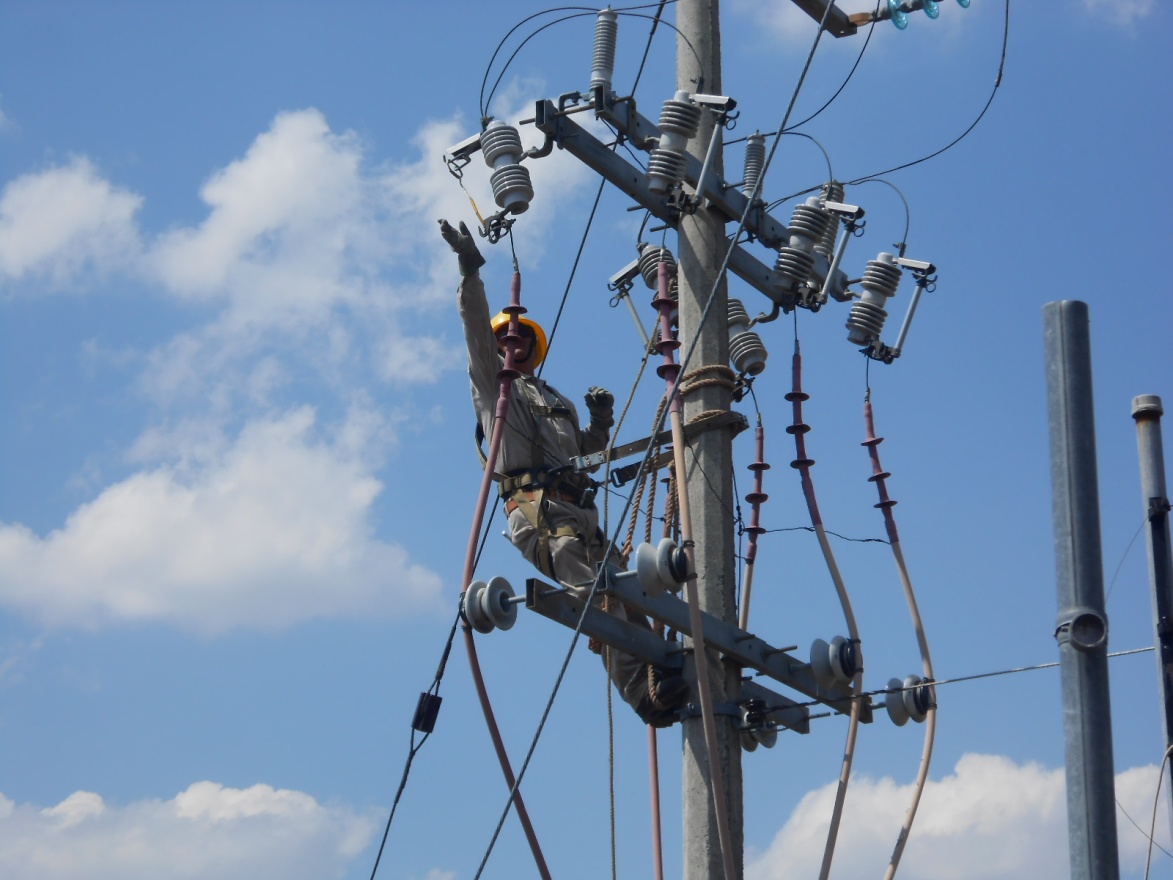 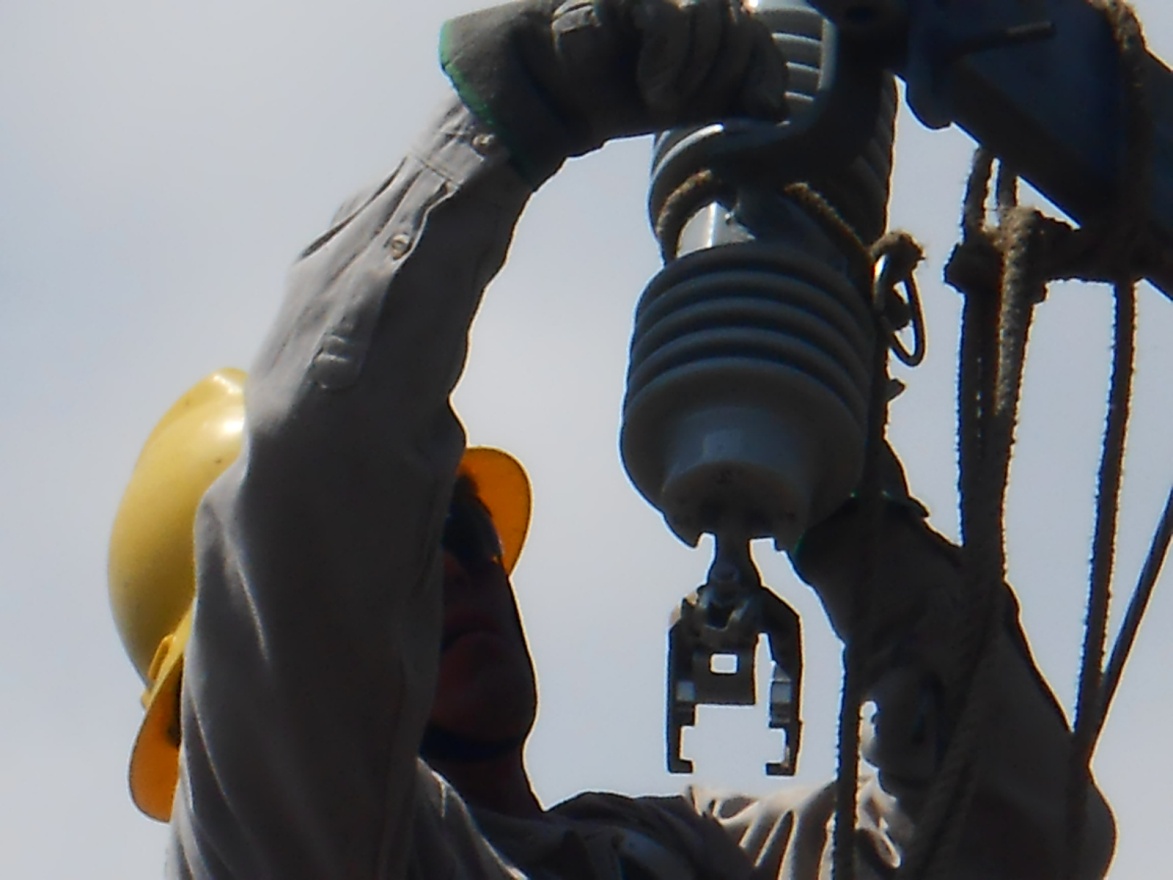 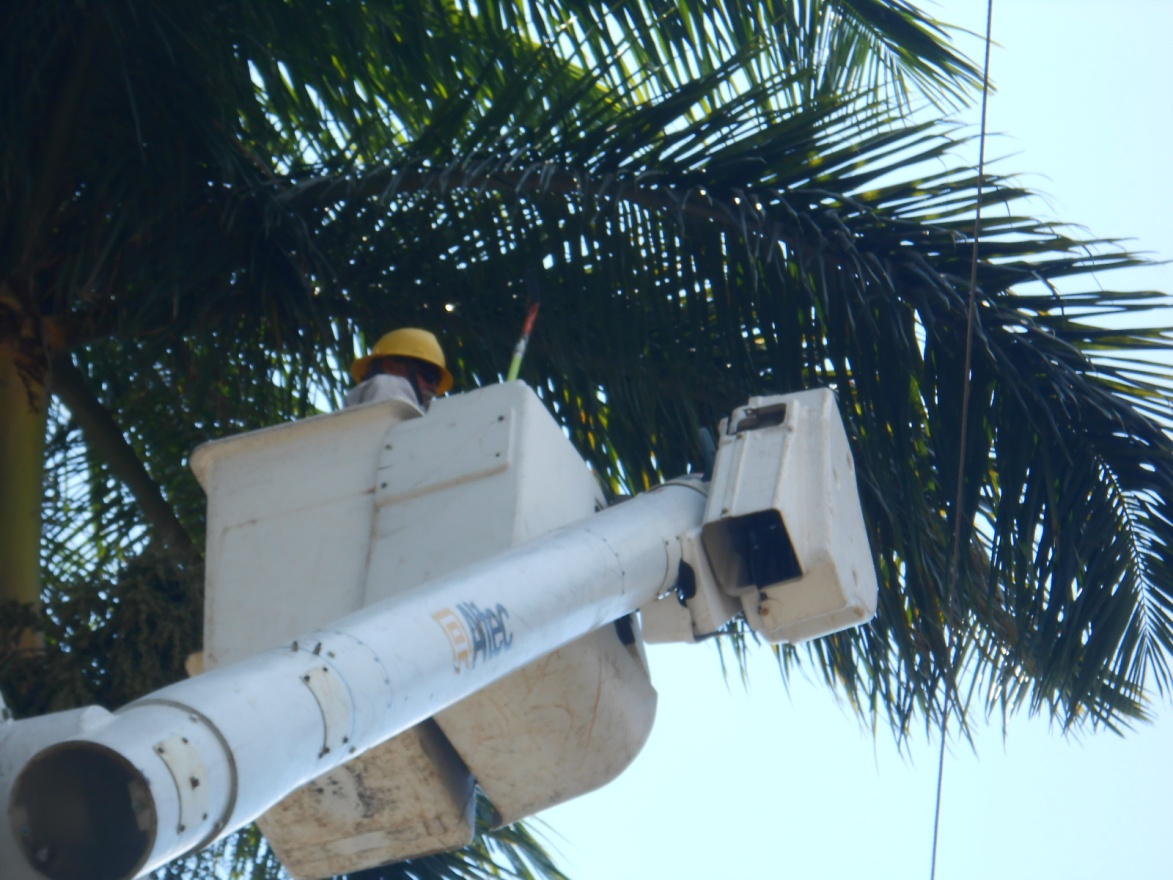 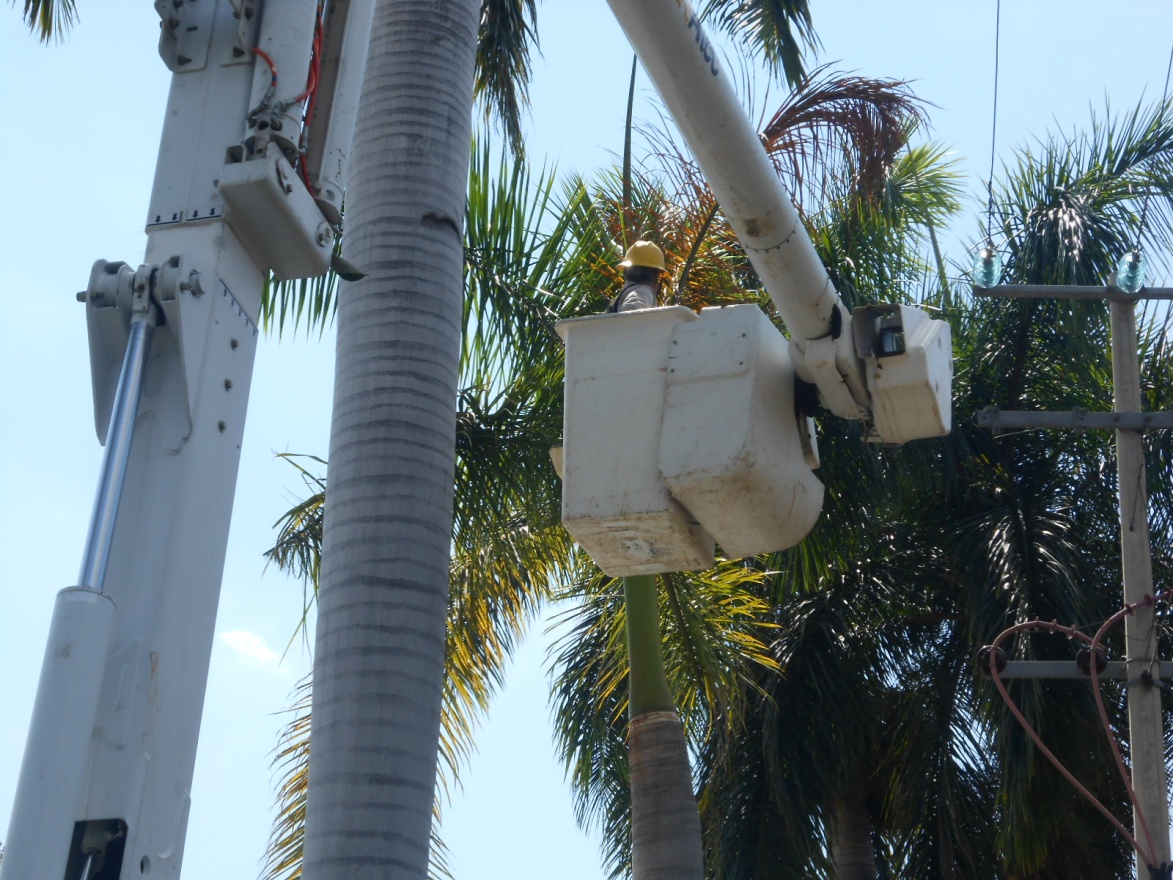 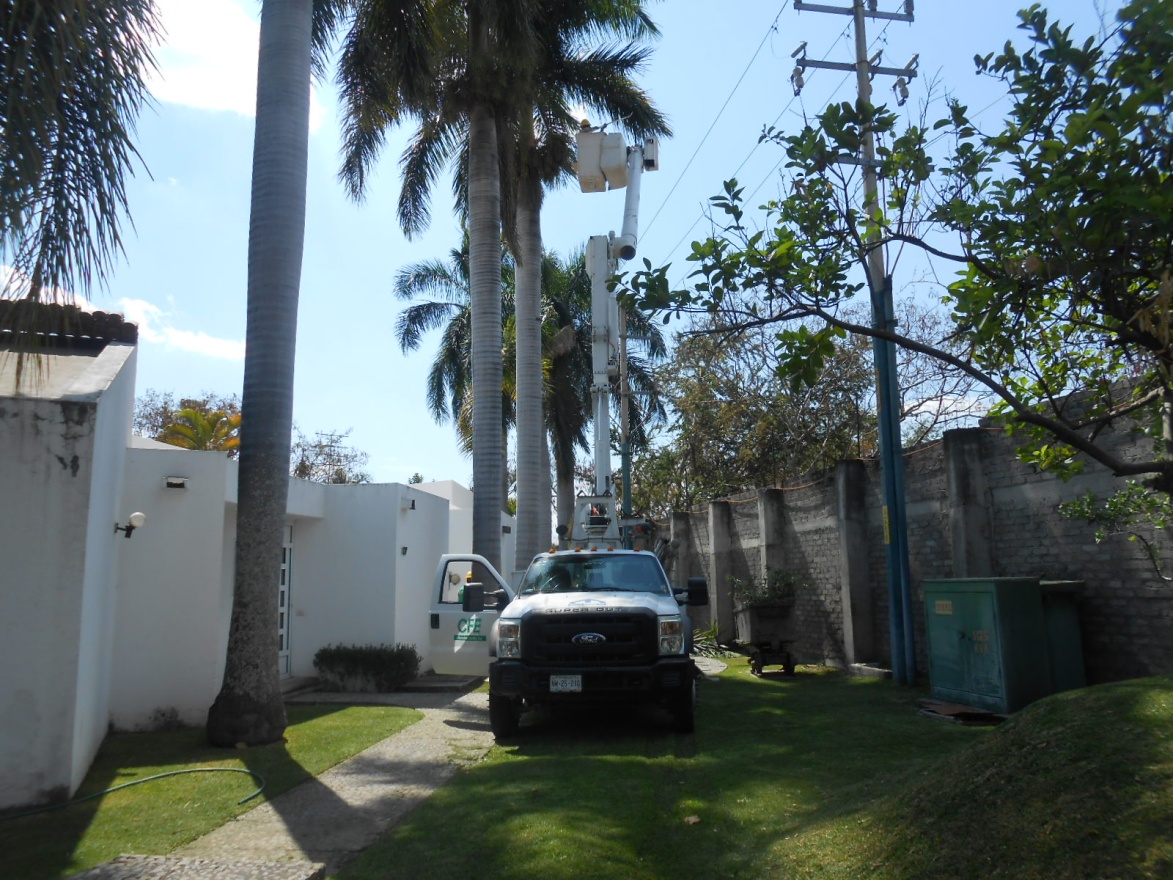 Se dio inicio a trabajos para la instalación  de rejillas en los andadores de albercas para evitar inundaciones en temporada de lluvias.
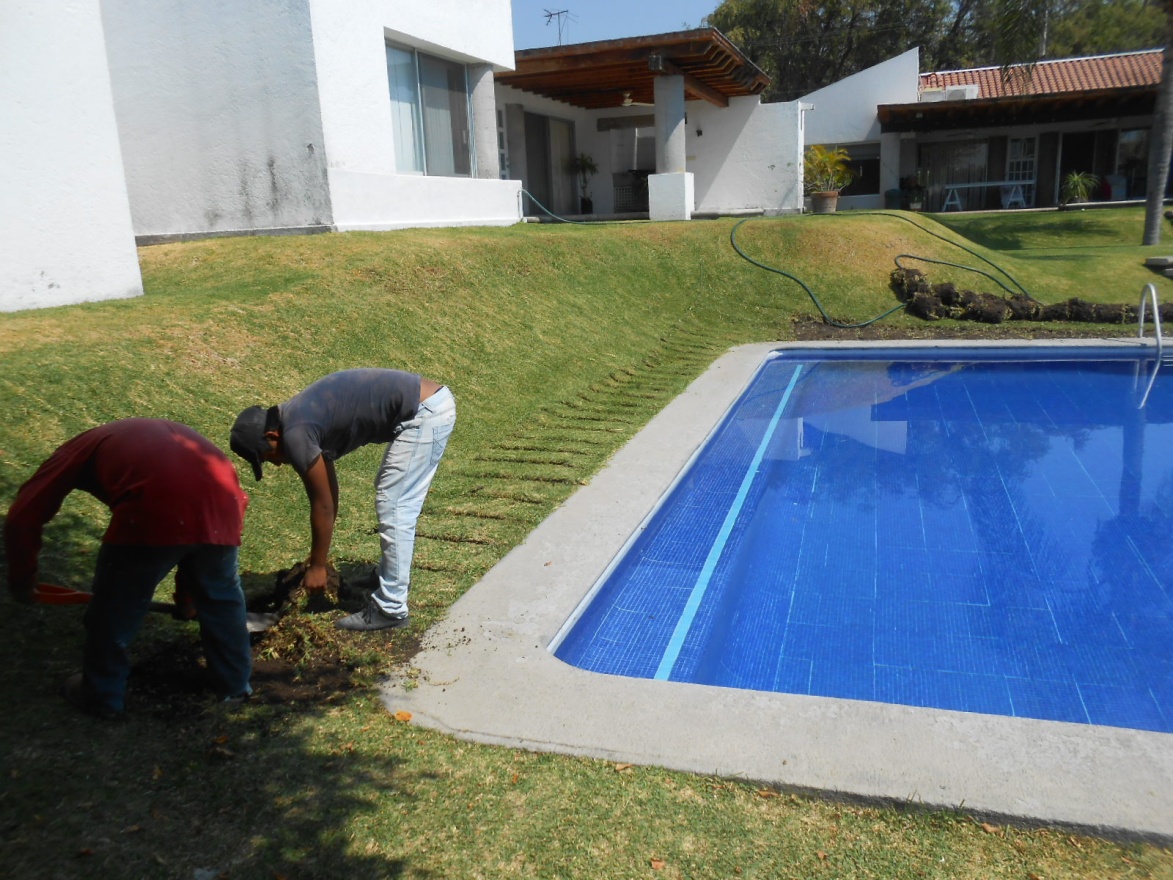 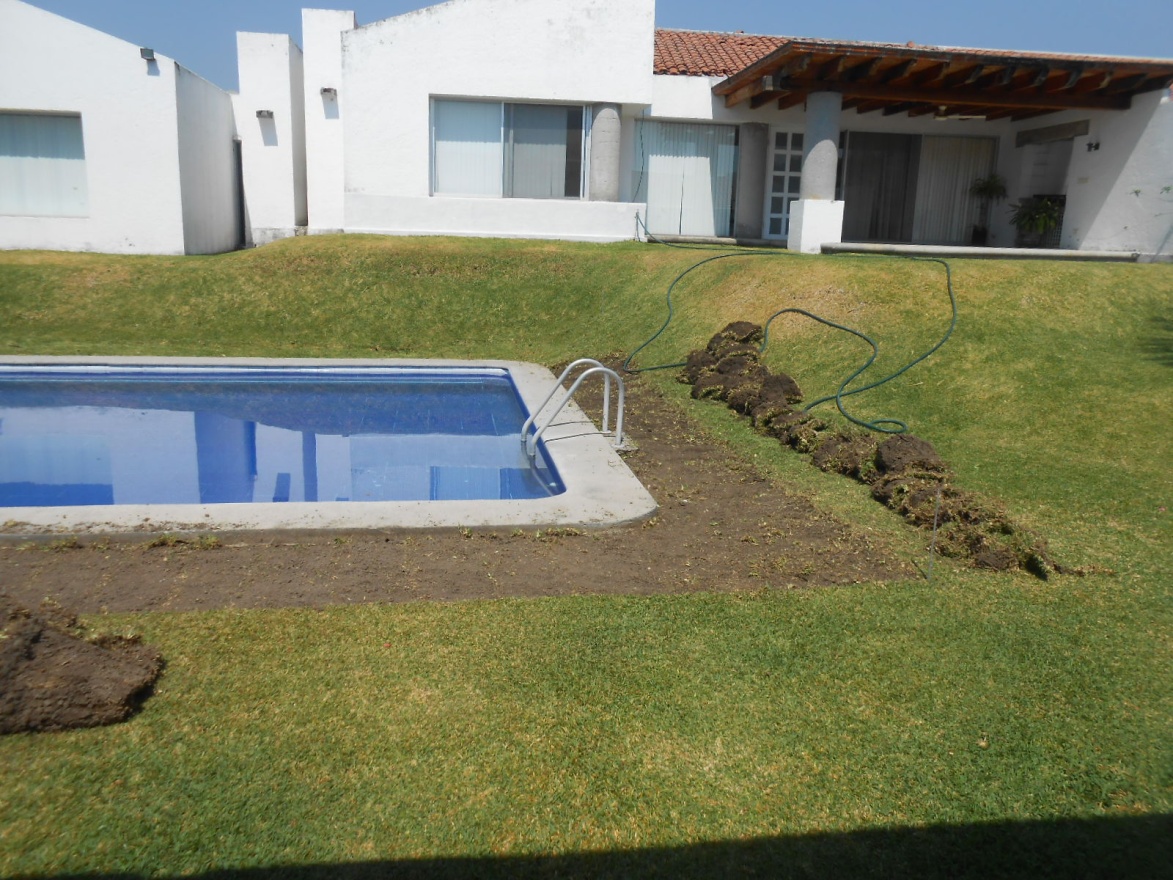 Manzana 3
FEBRERO
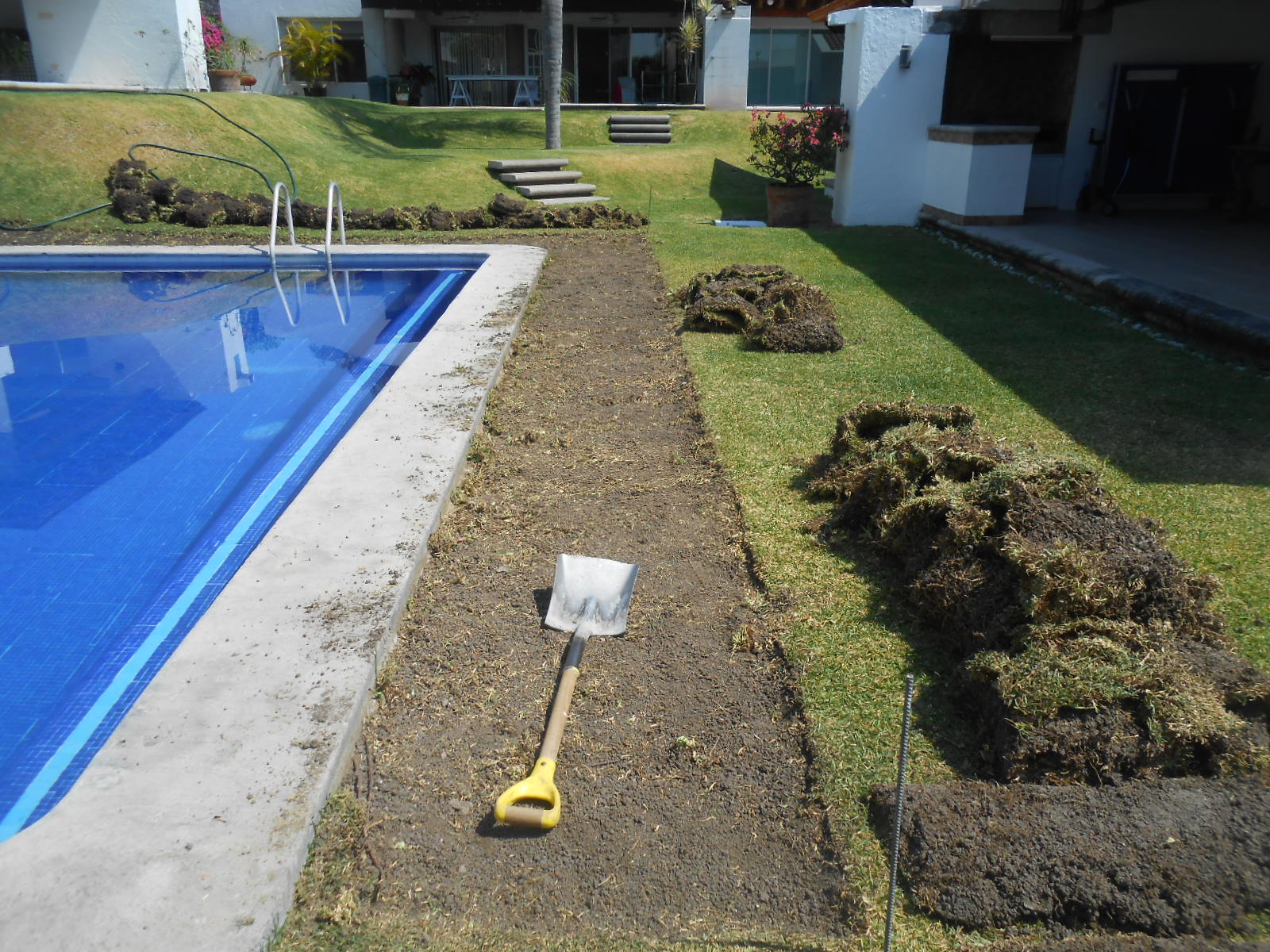 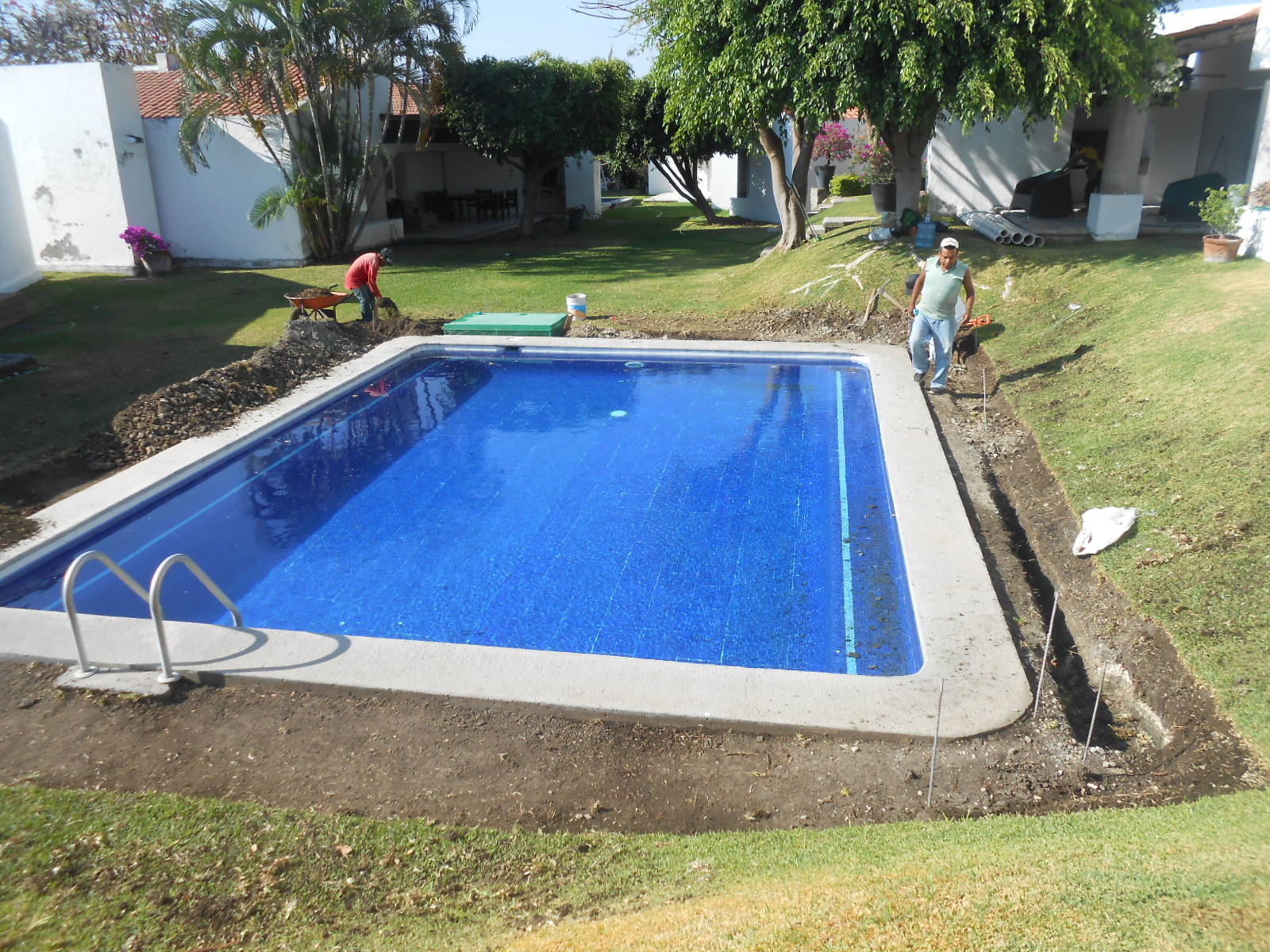 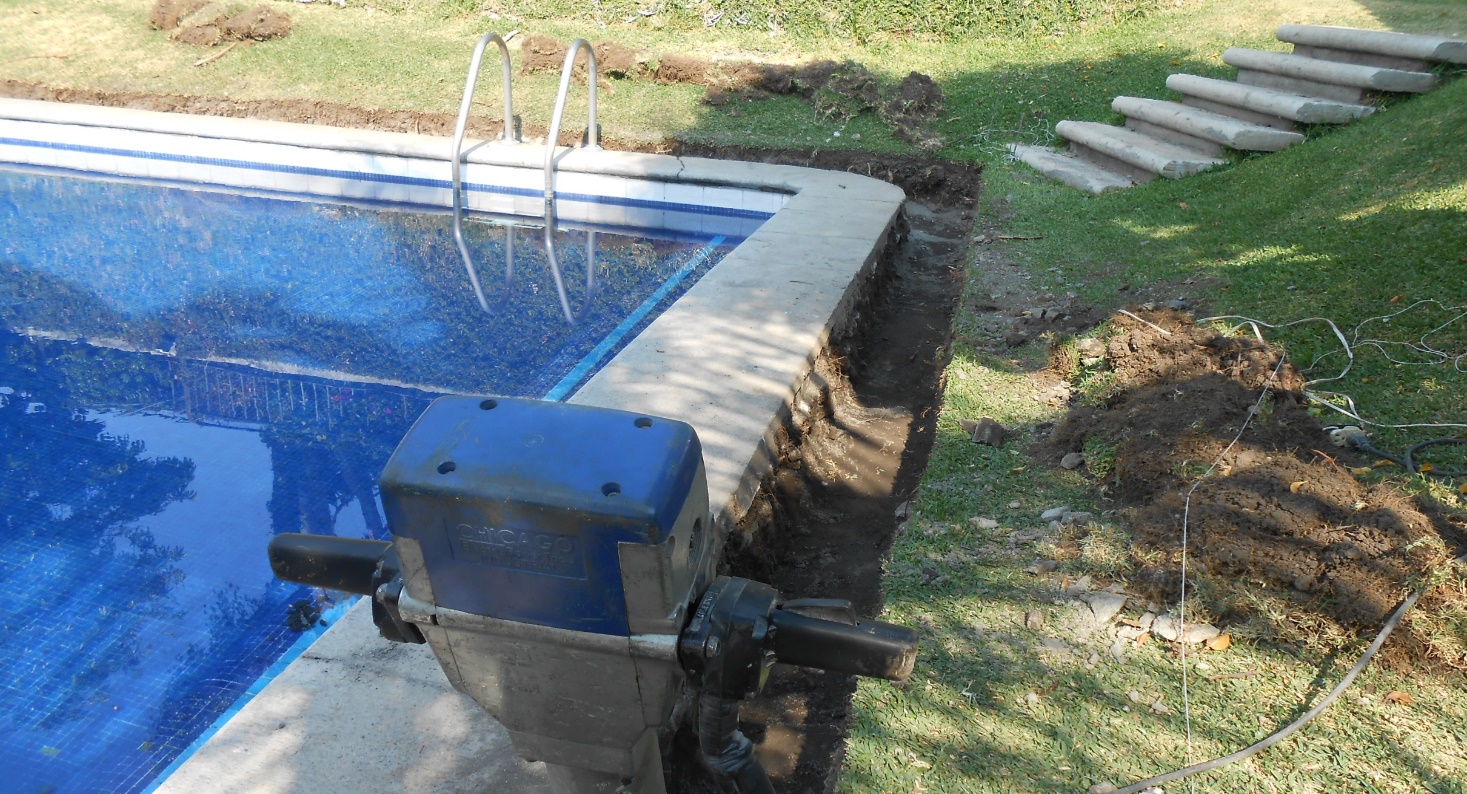 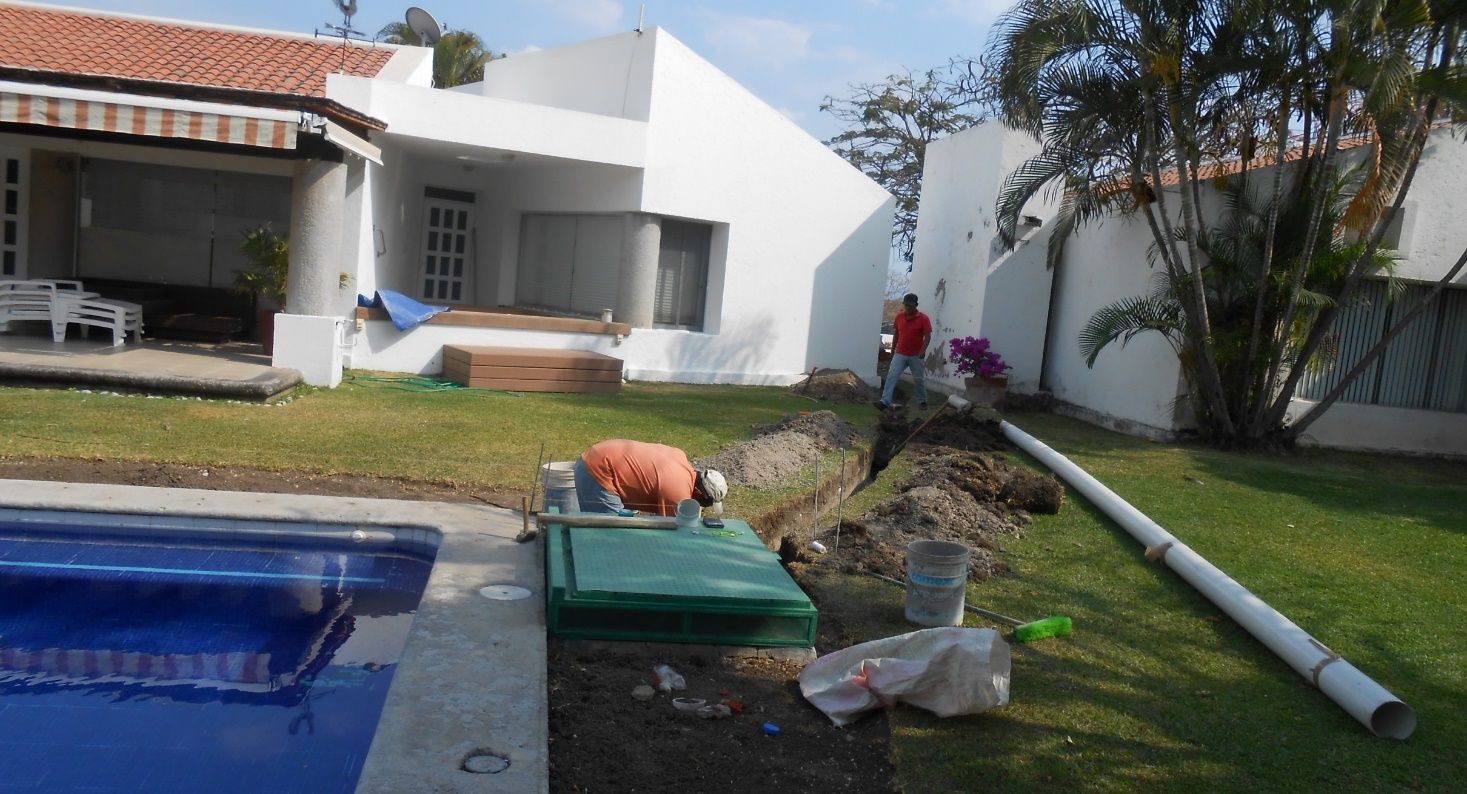 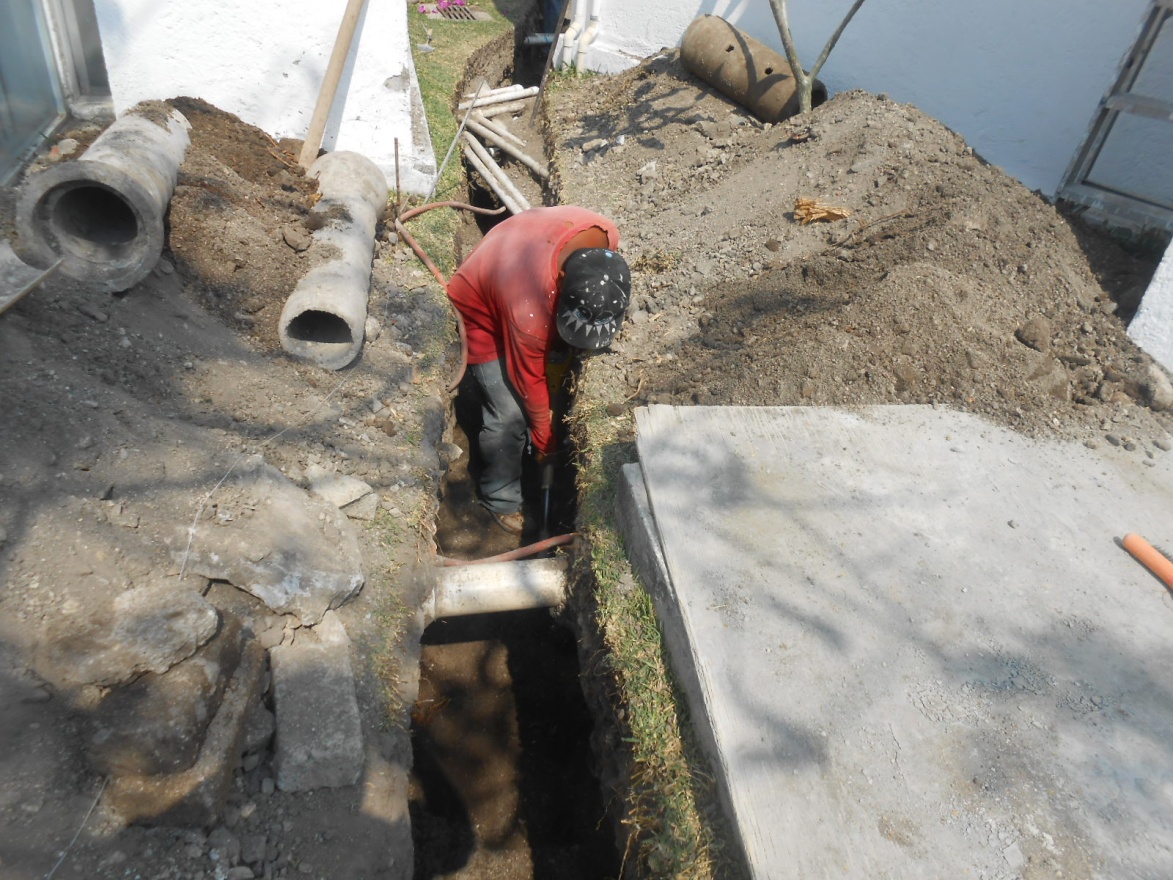 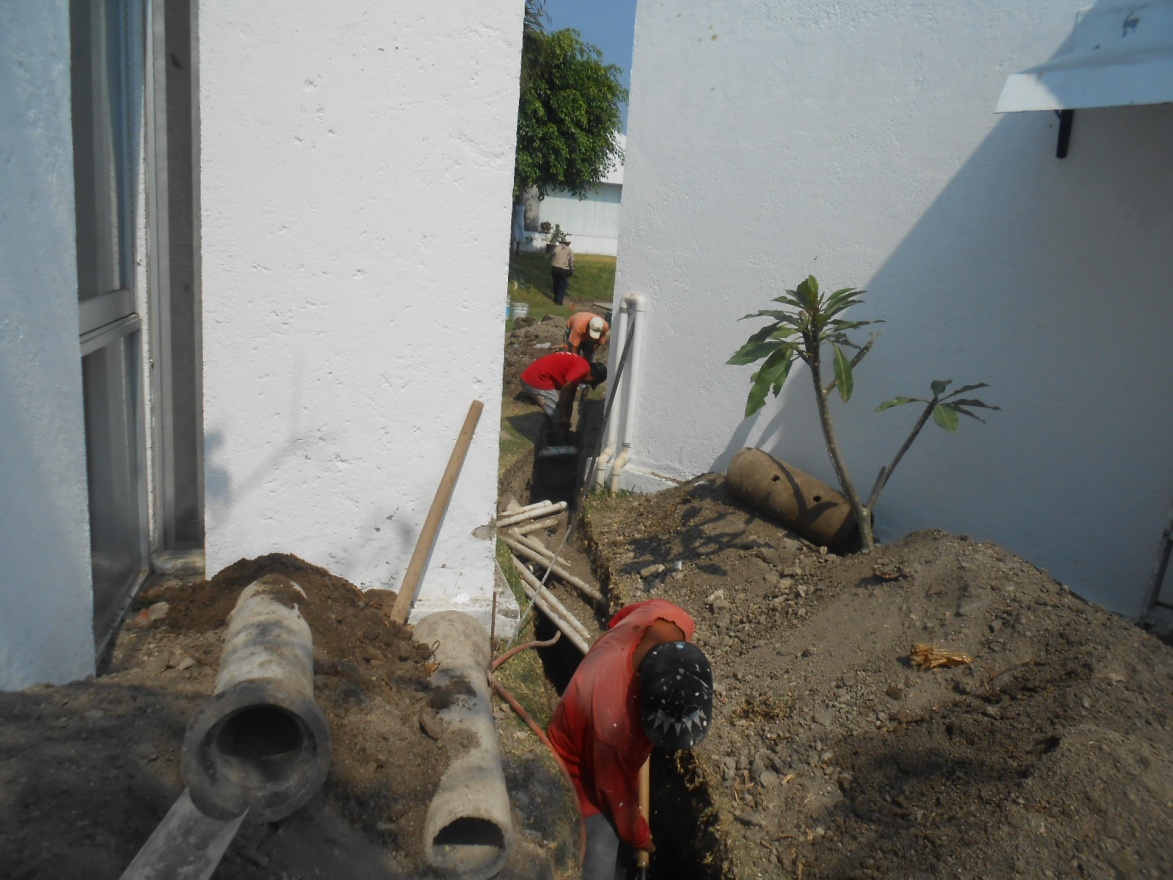 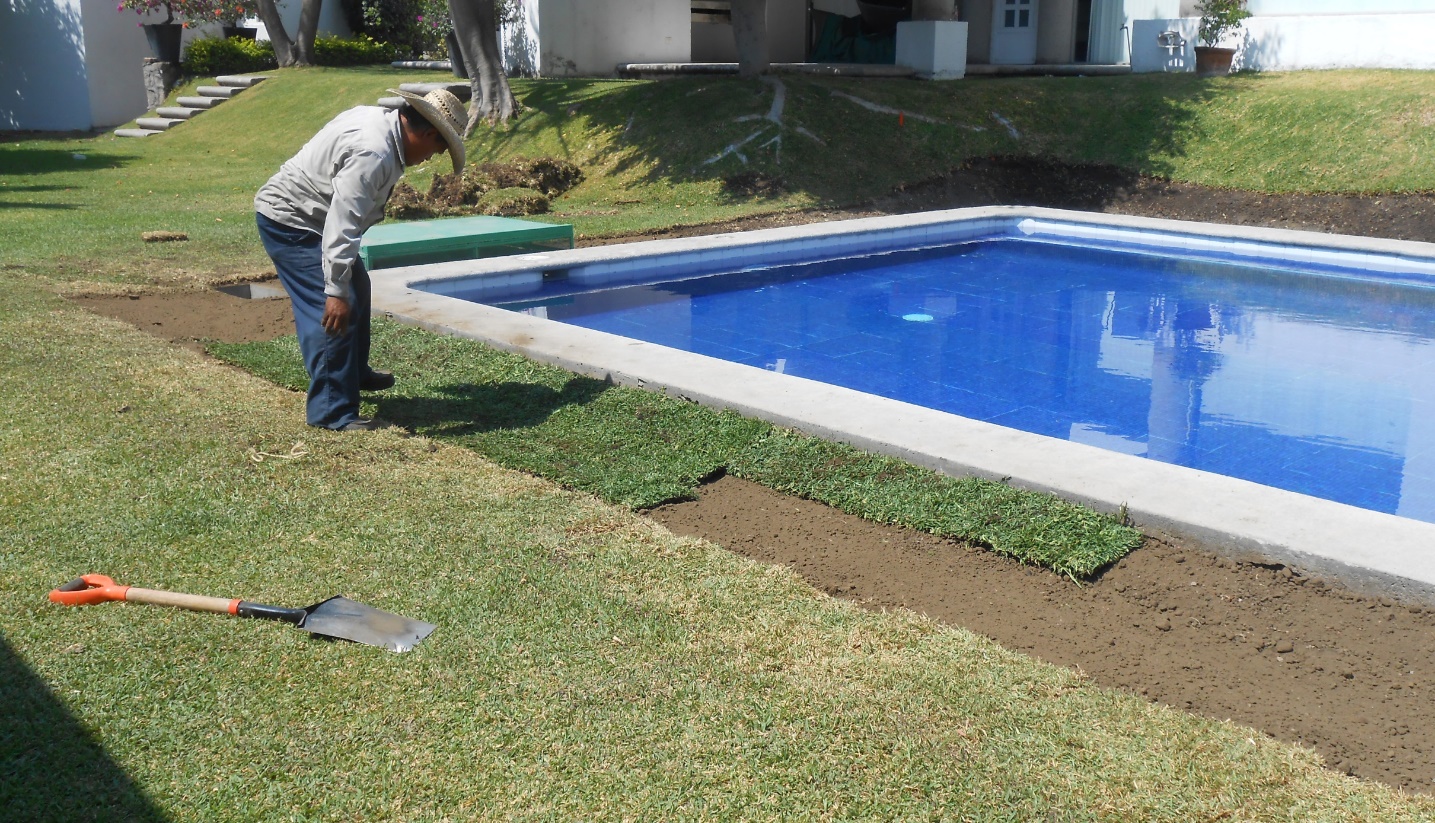 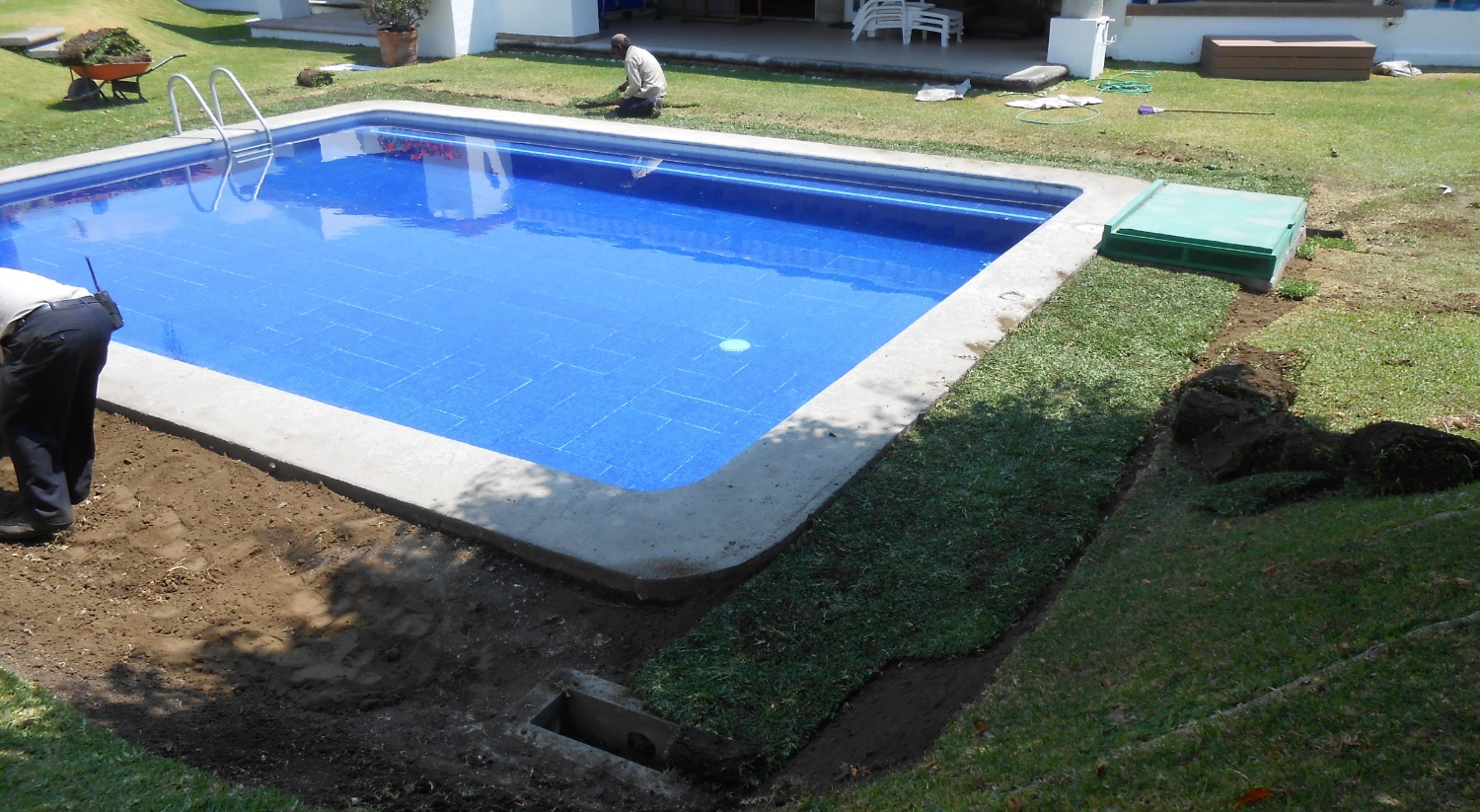 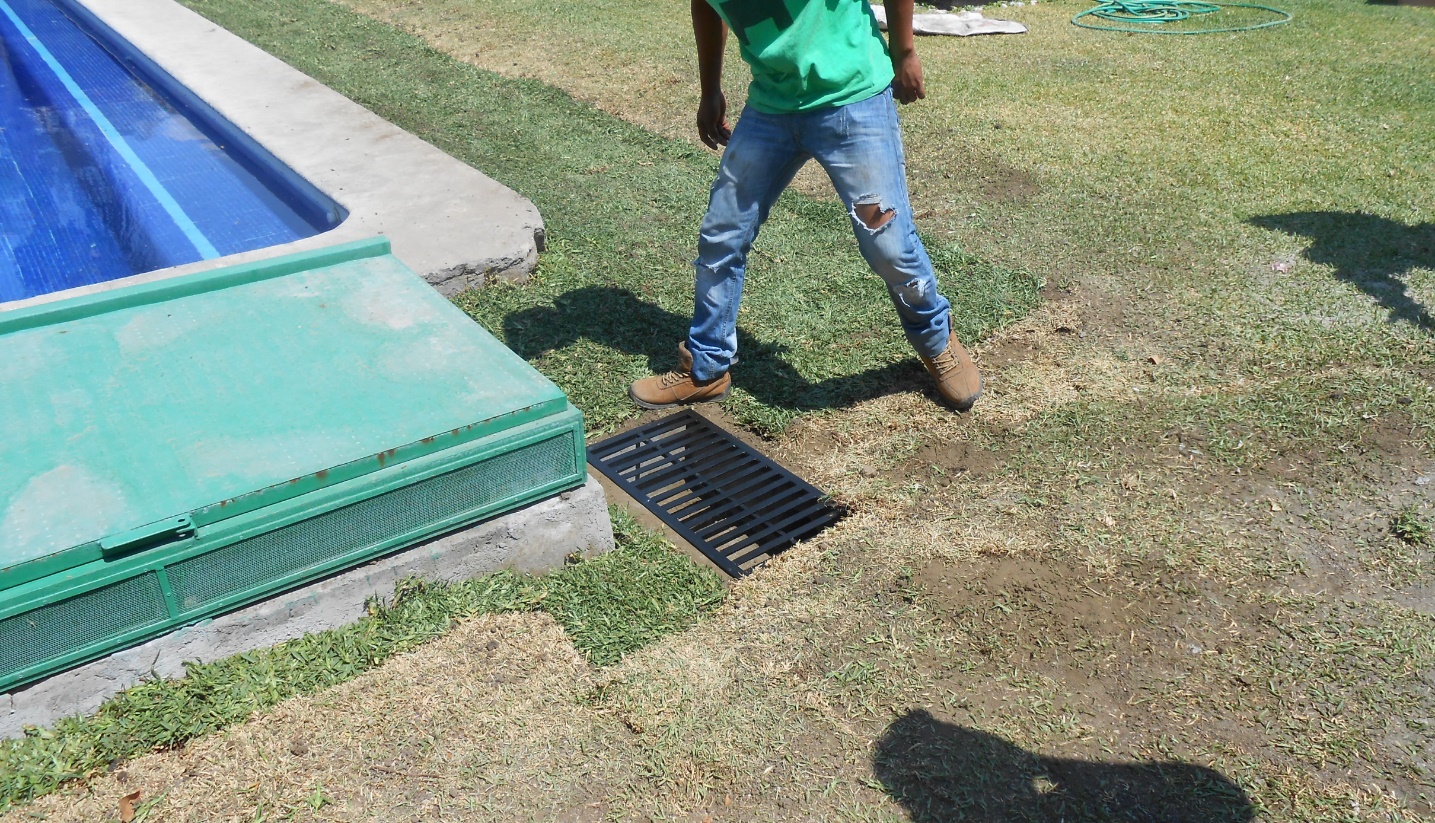 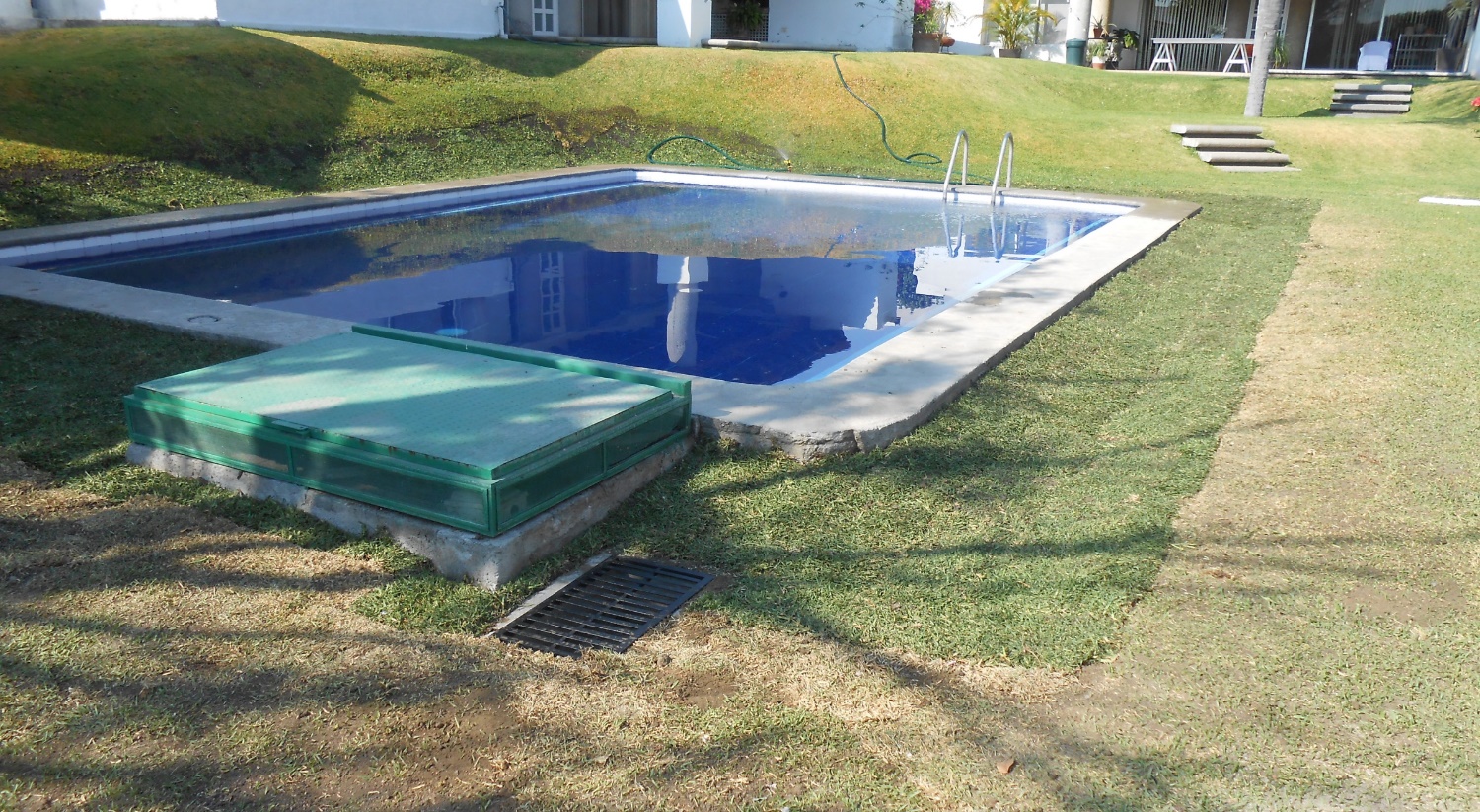 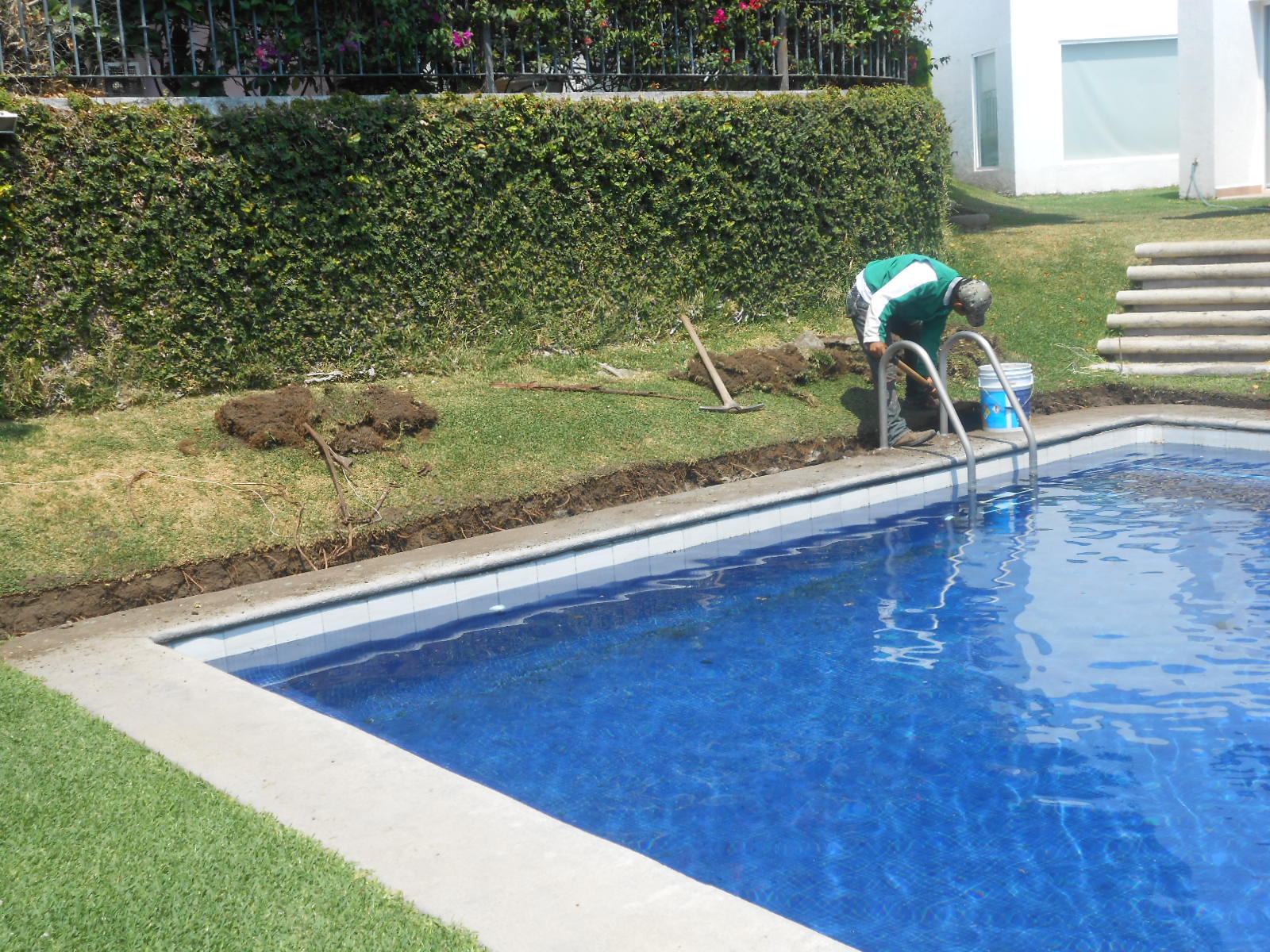 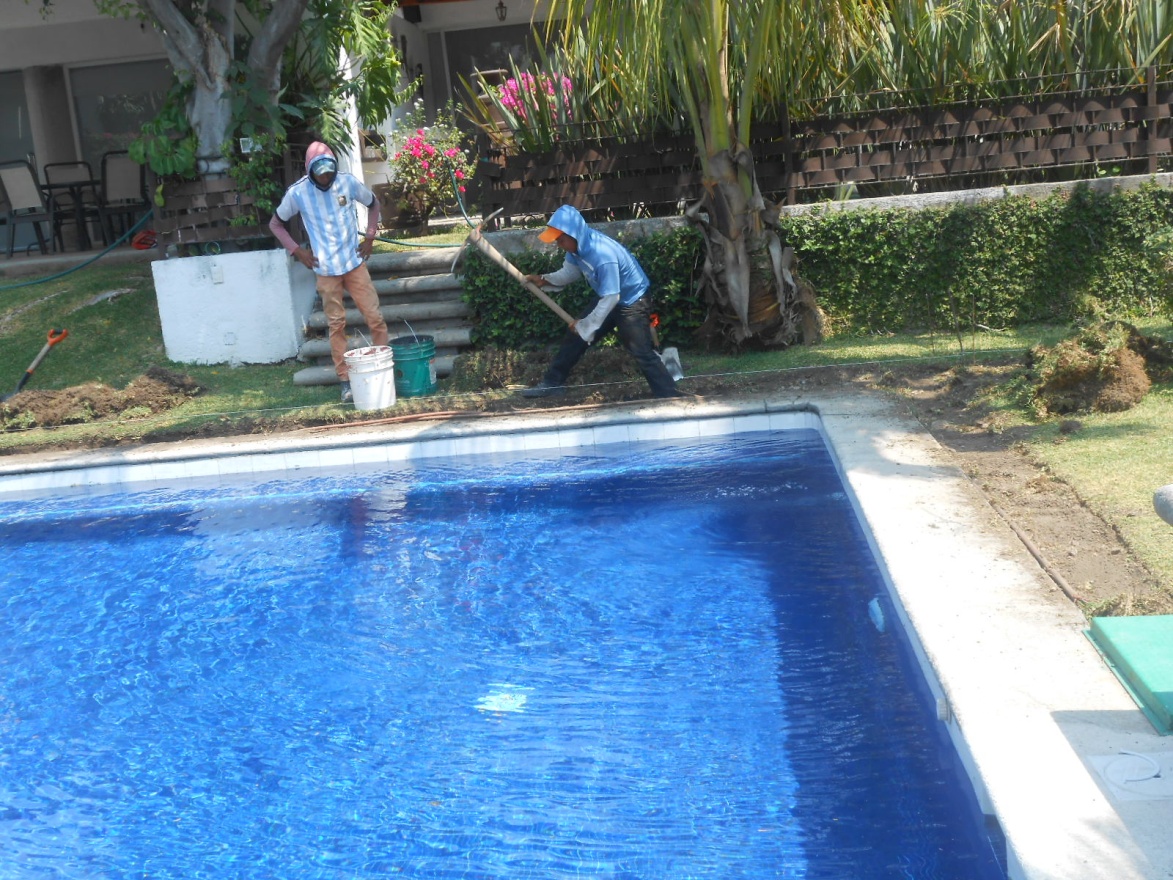 Manzana 20
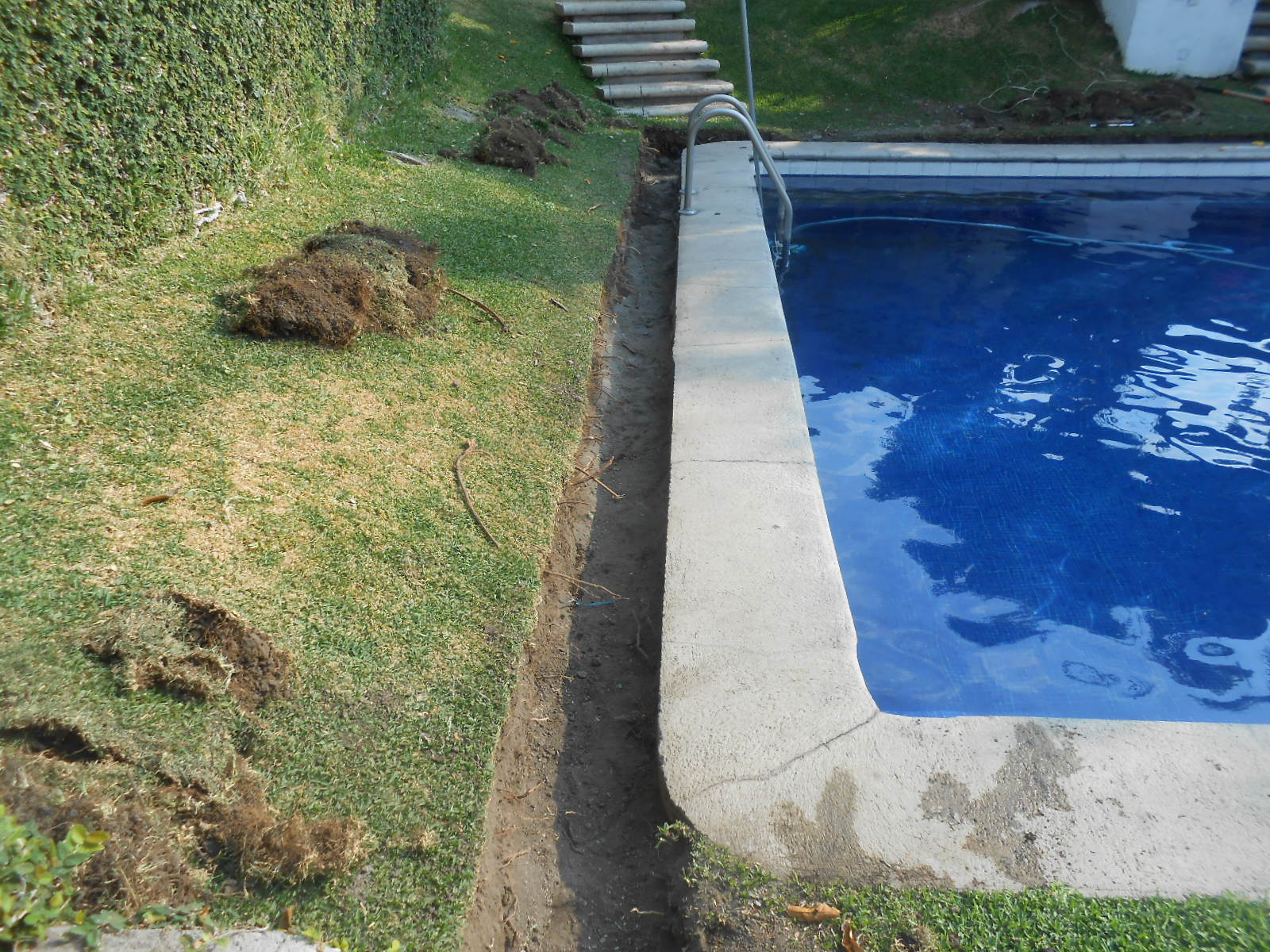 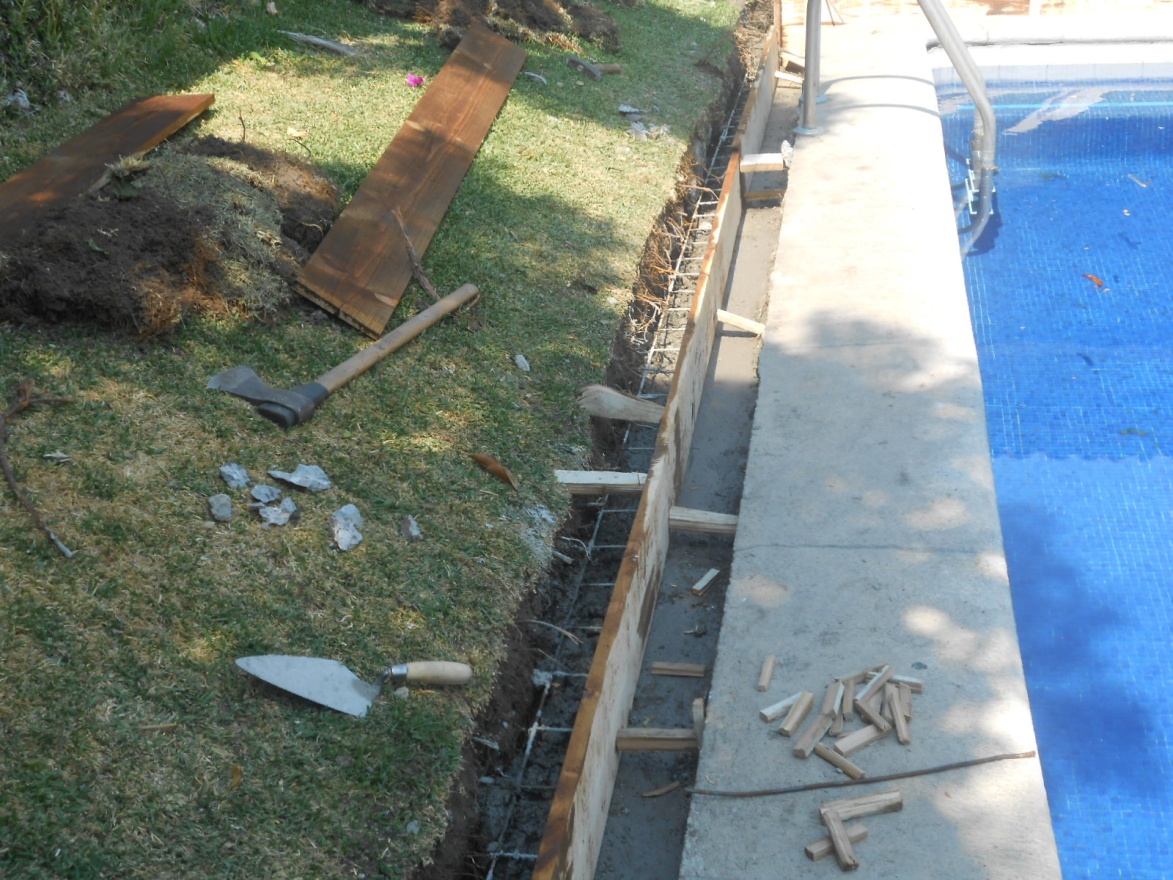 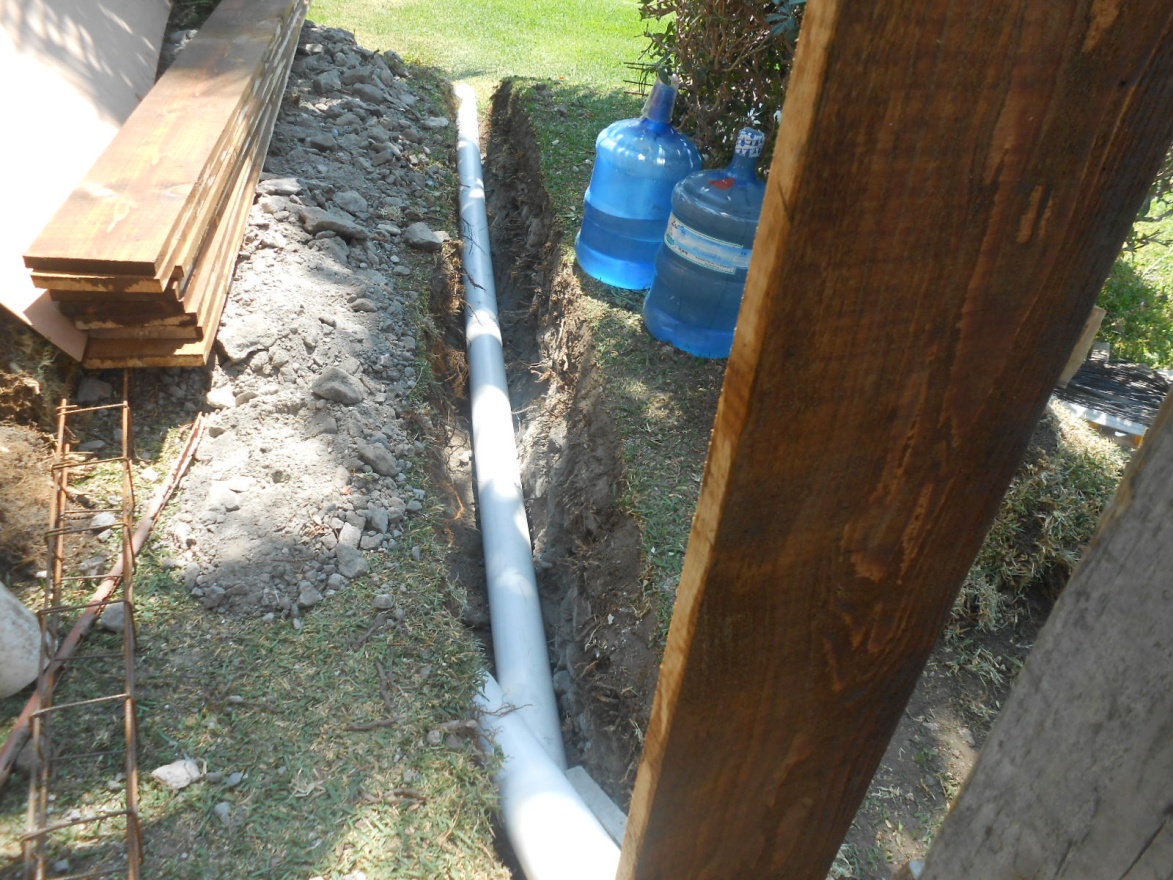 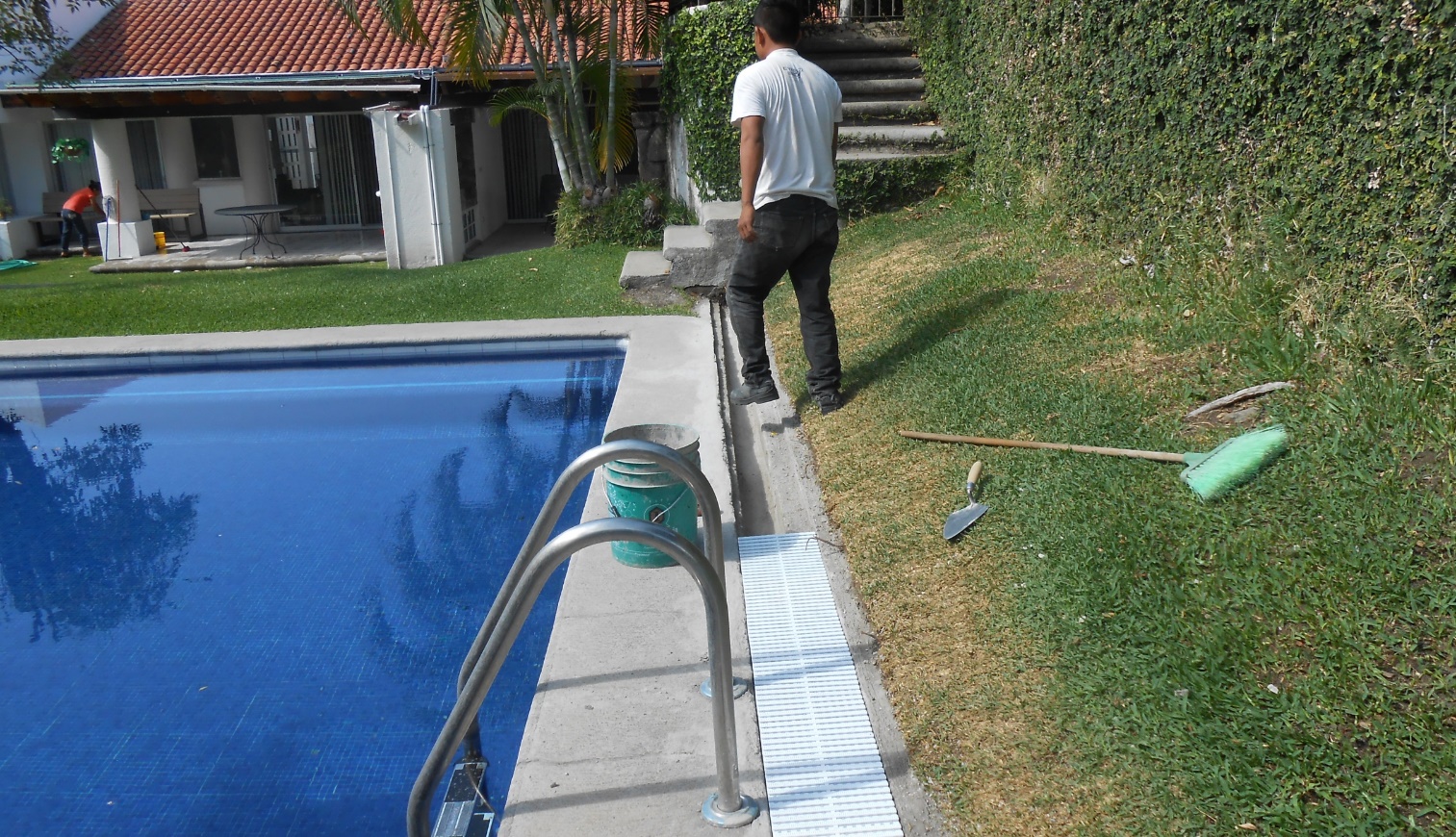 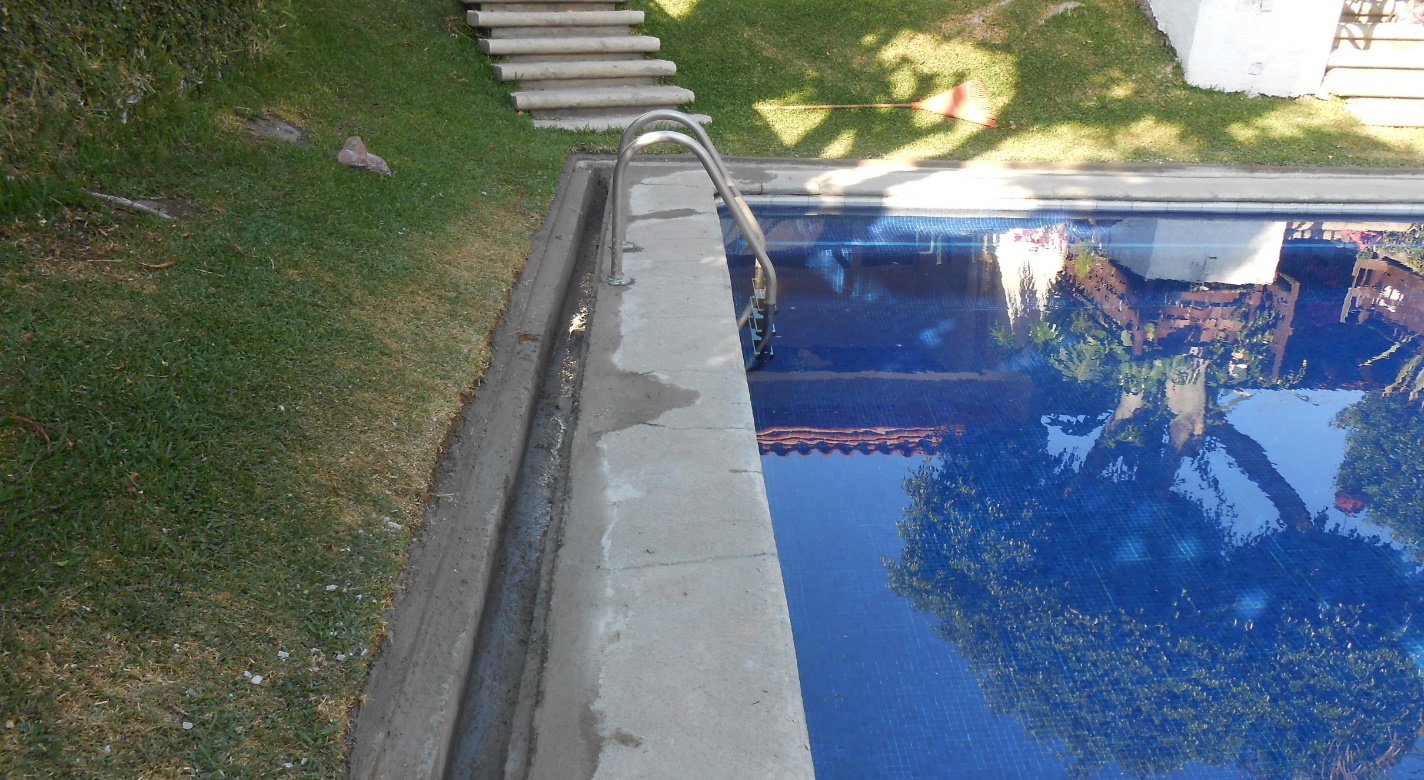 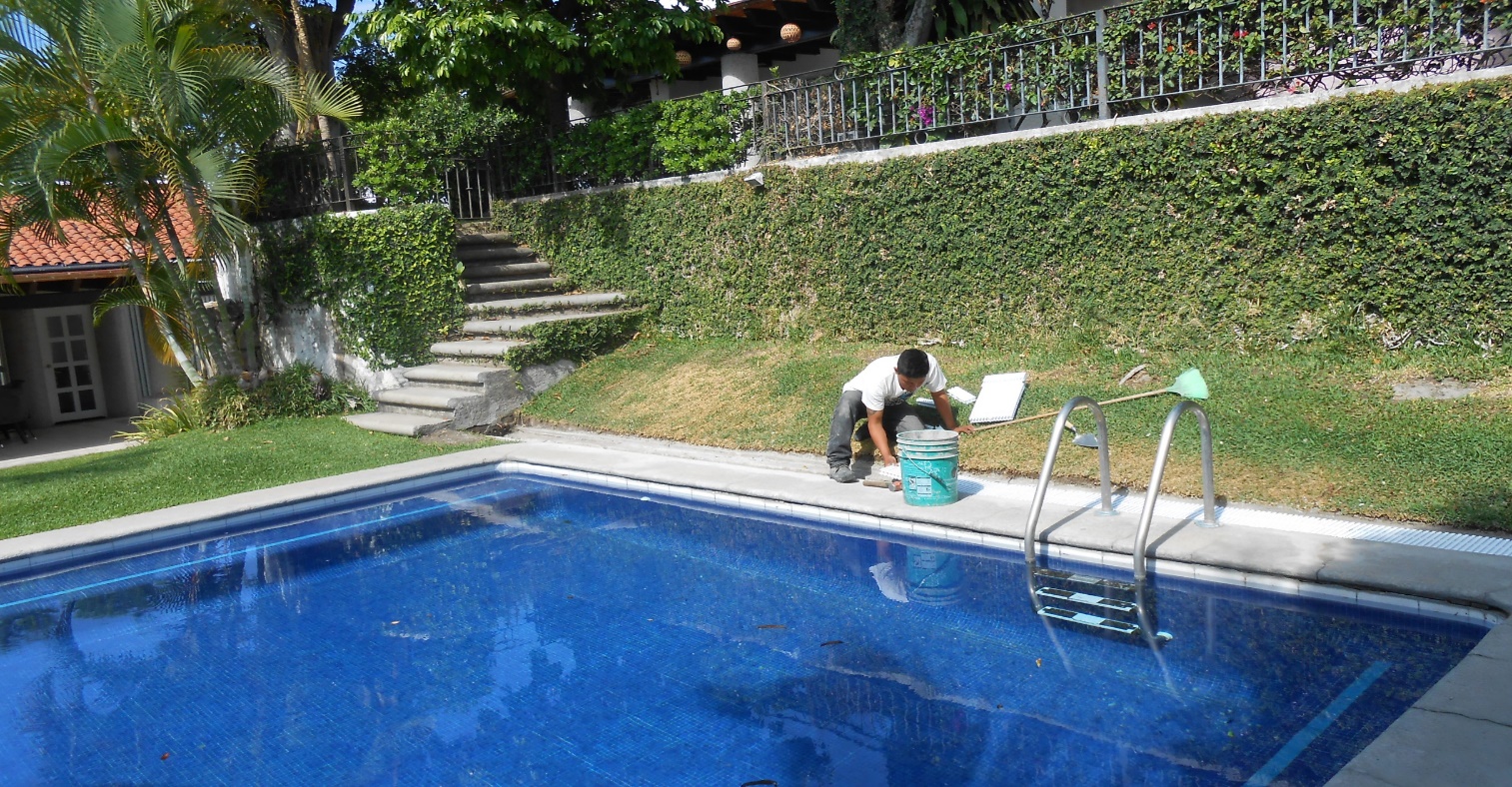 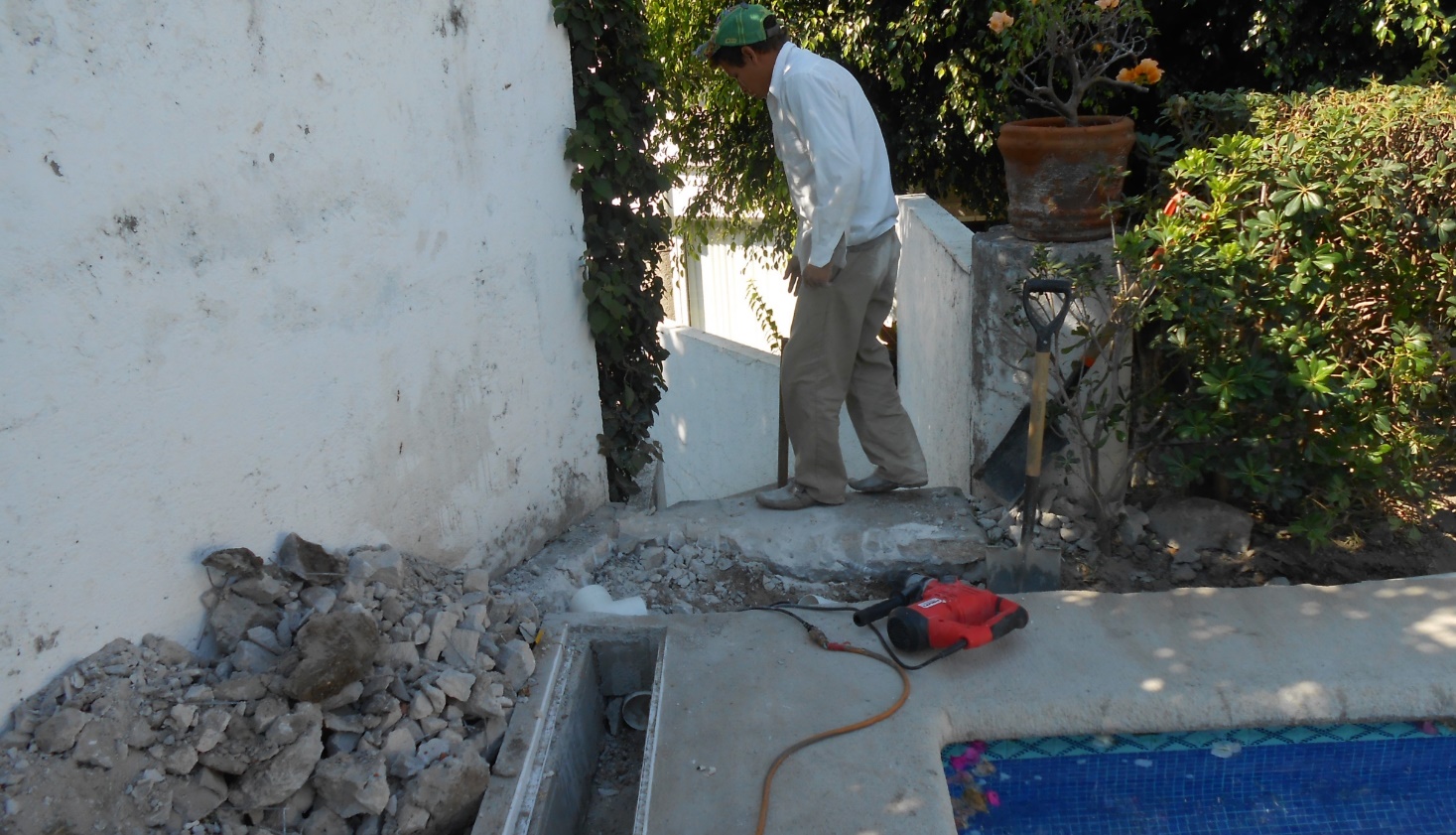 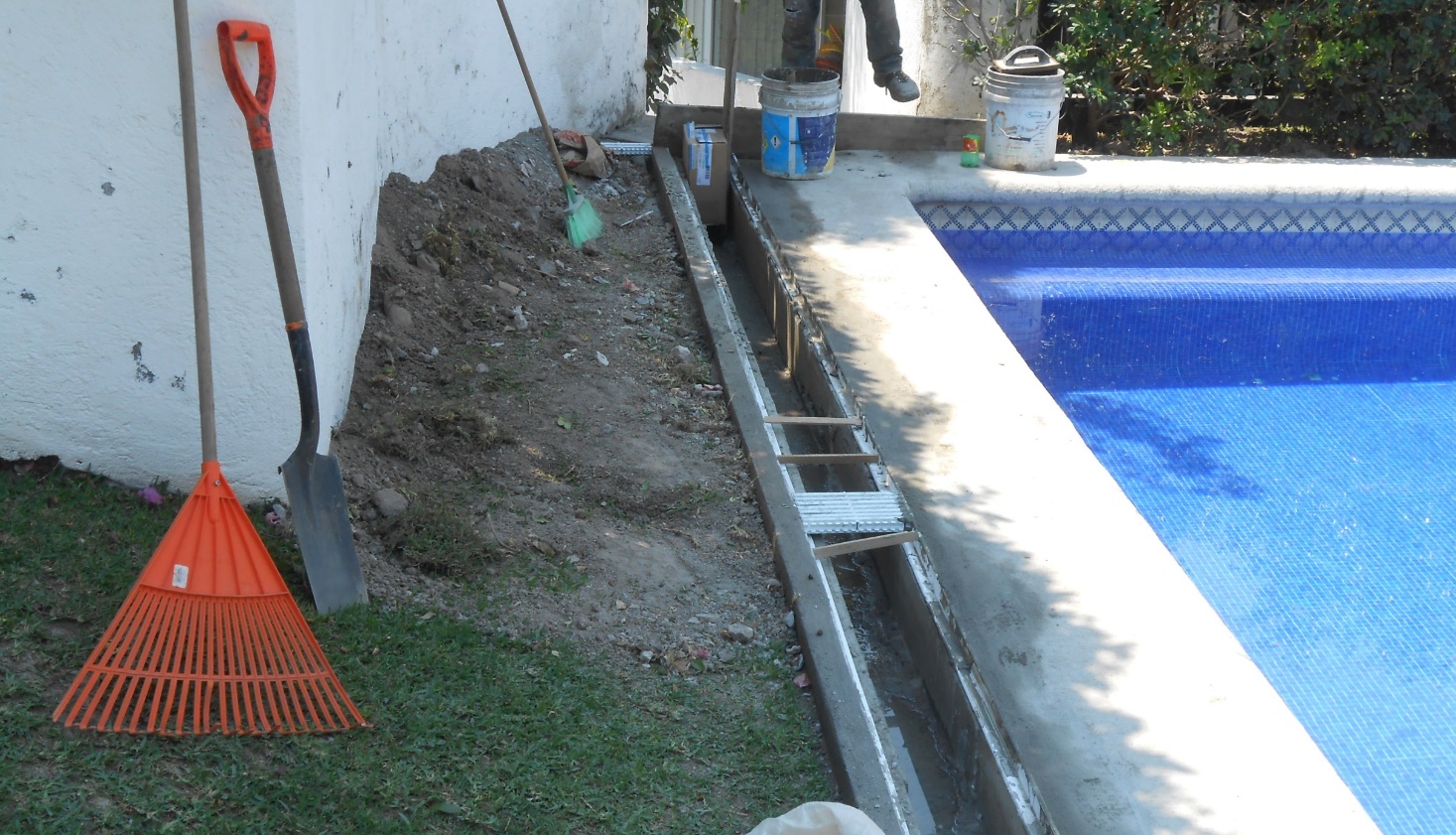 Manzana 13
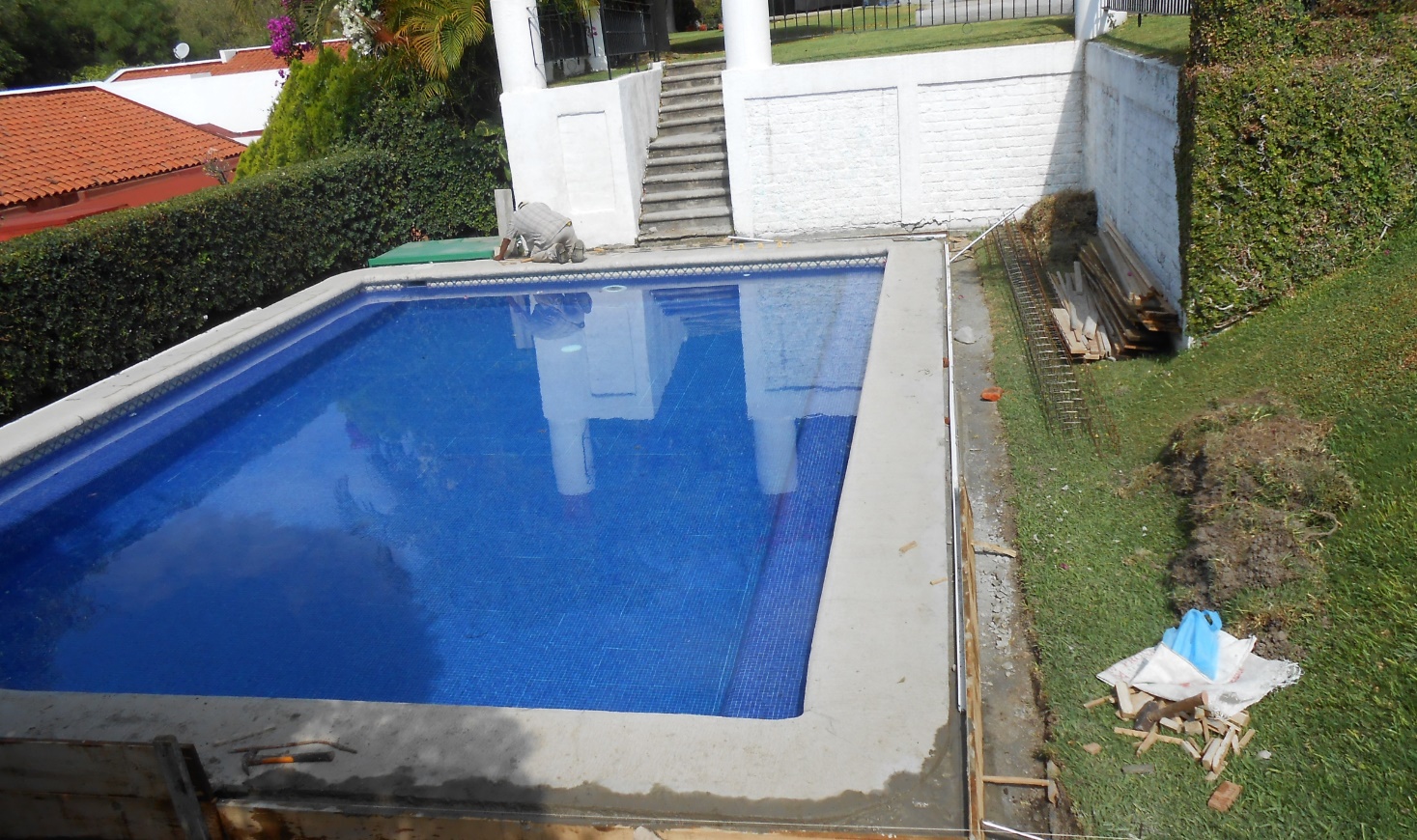 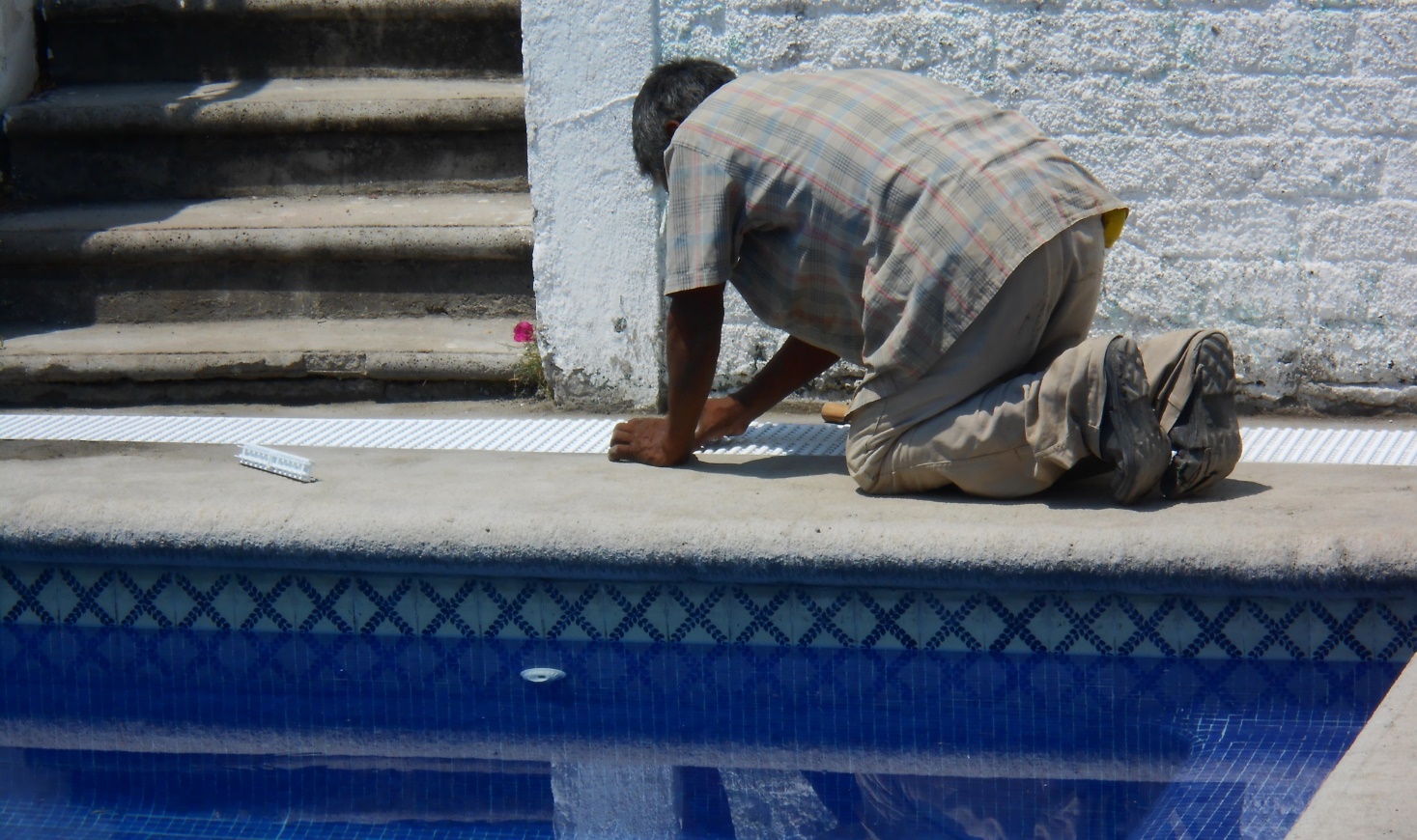 Para prevenir percances debido al deterioro de los muros en C. de Fresnos se realizaron trabajos de  reforzamiento de los mismos.
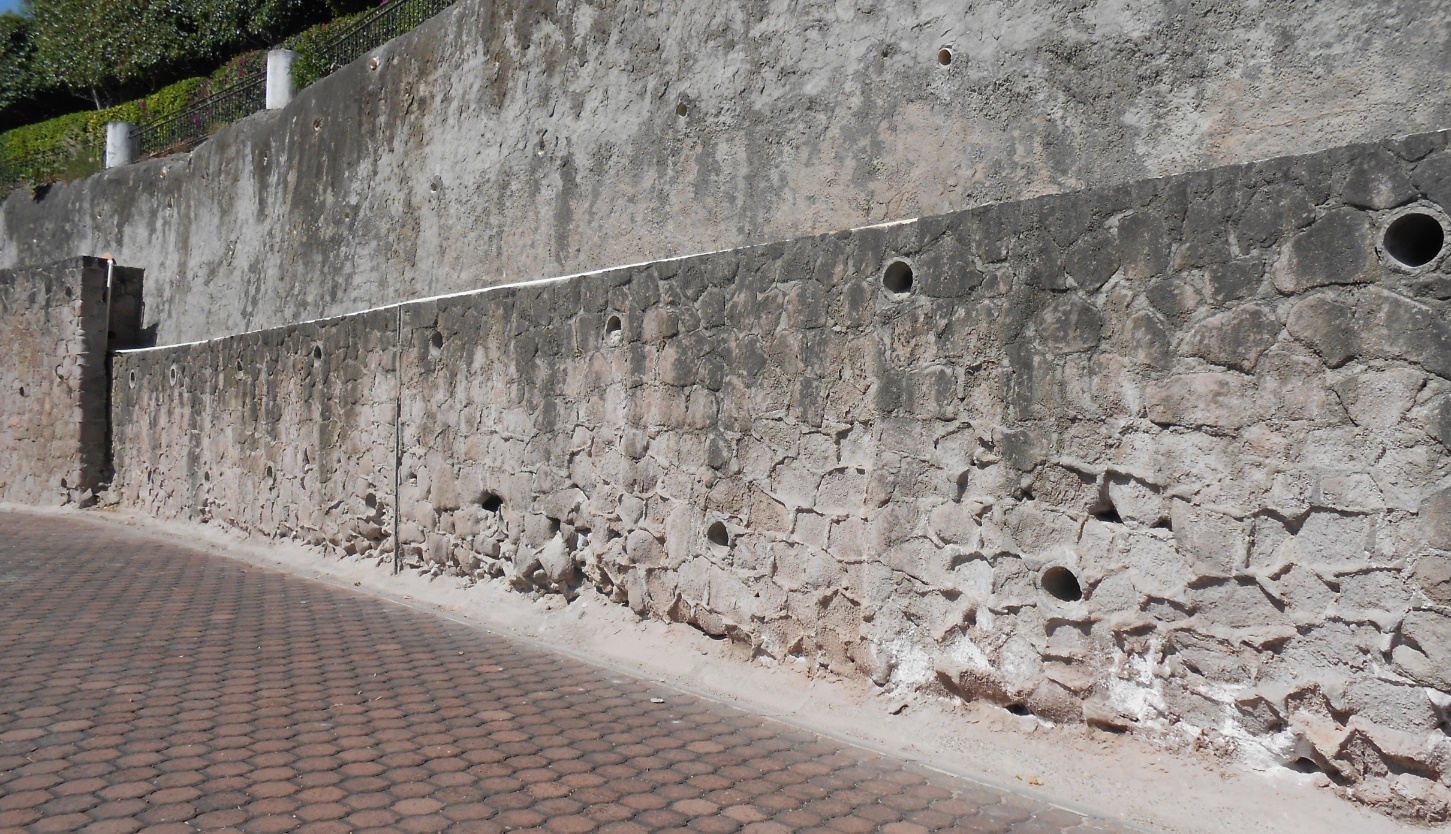 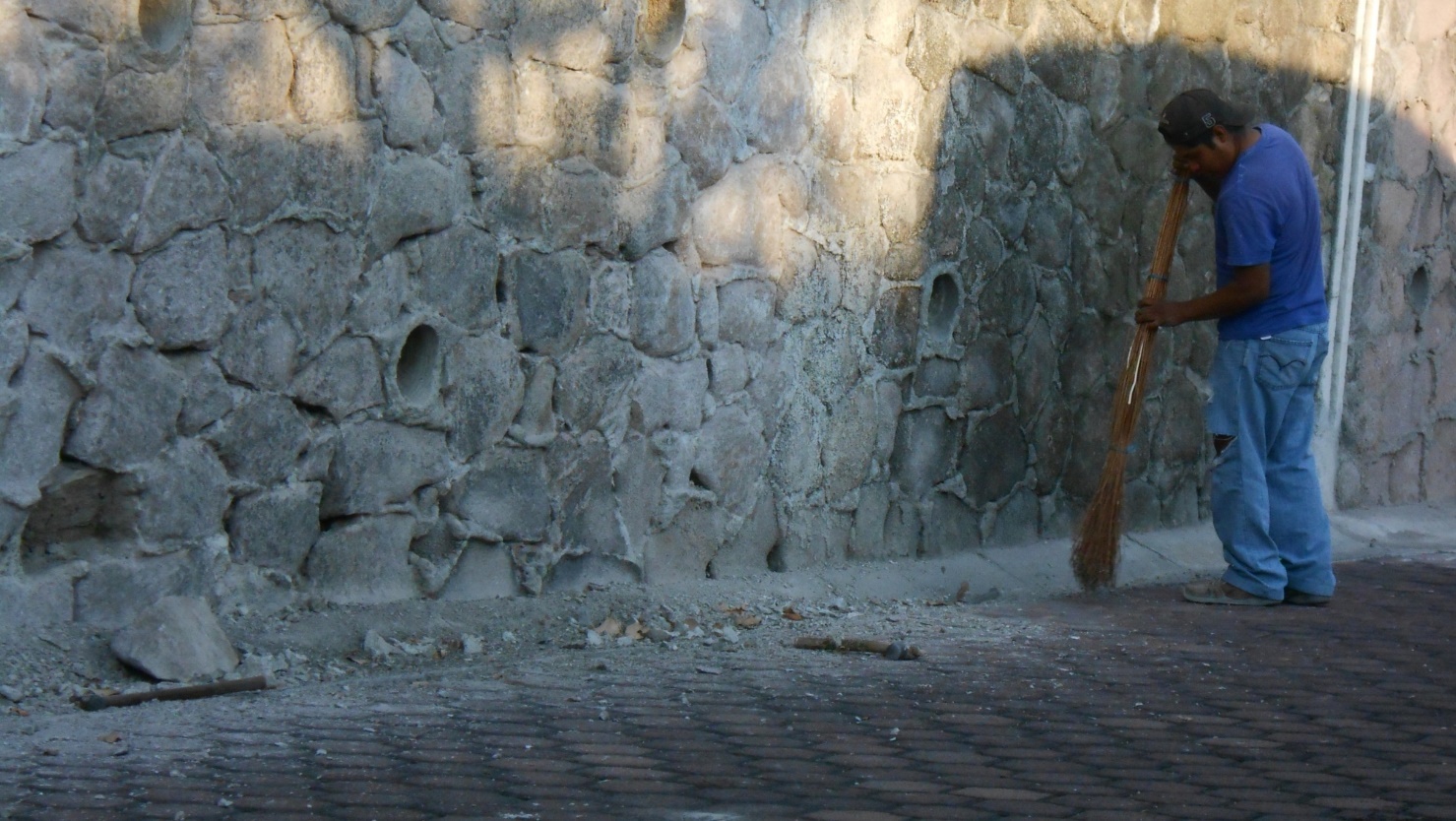 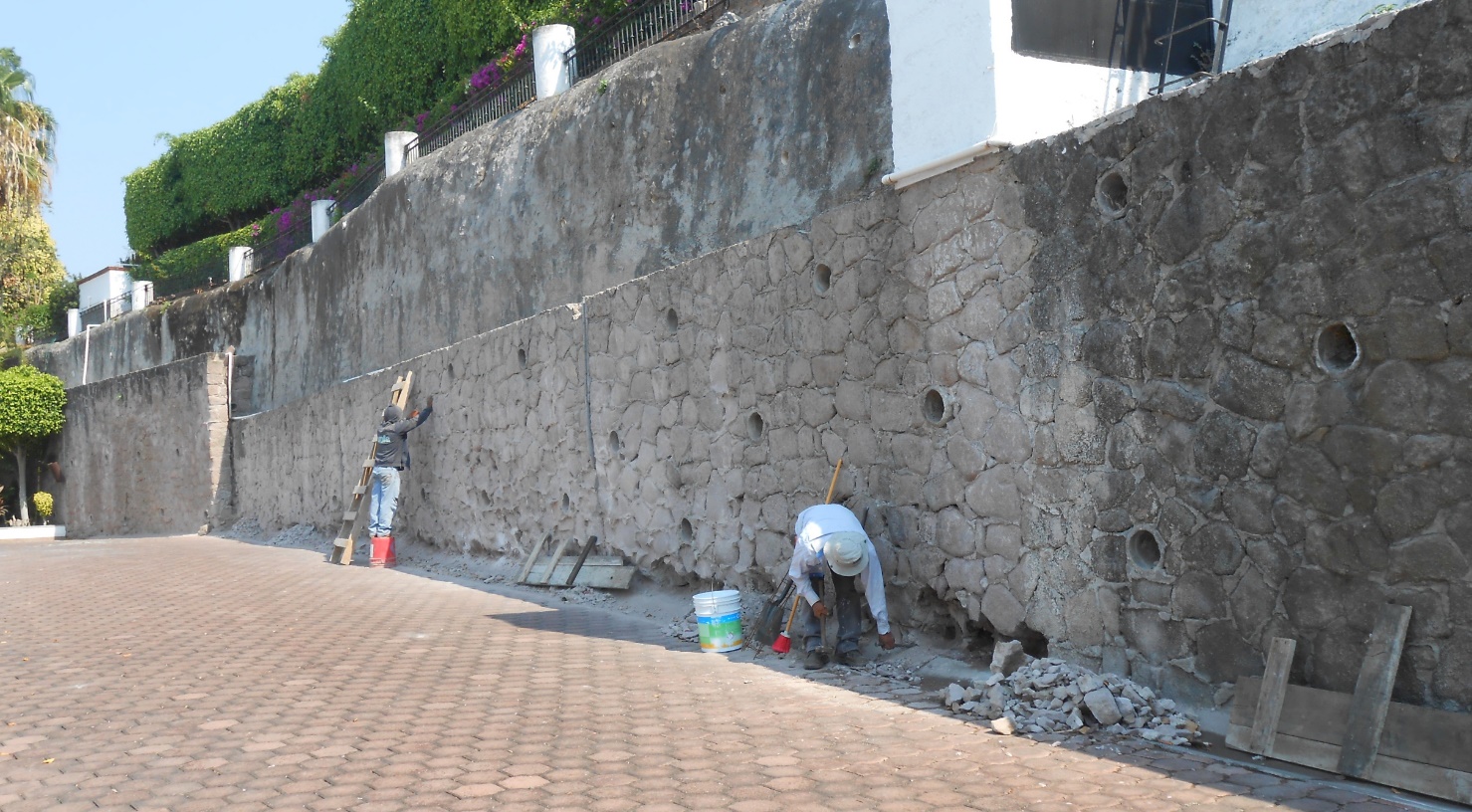 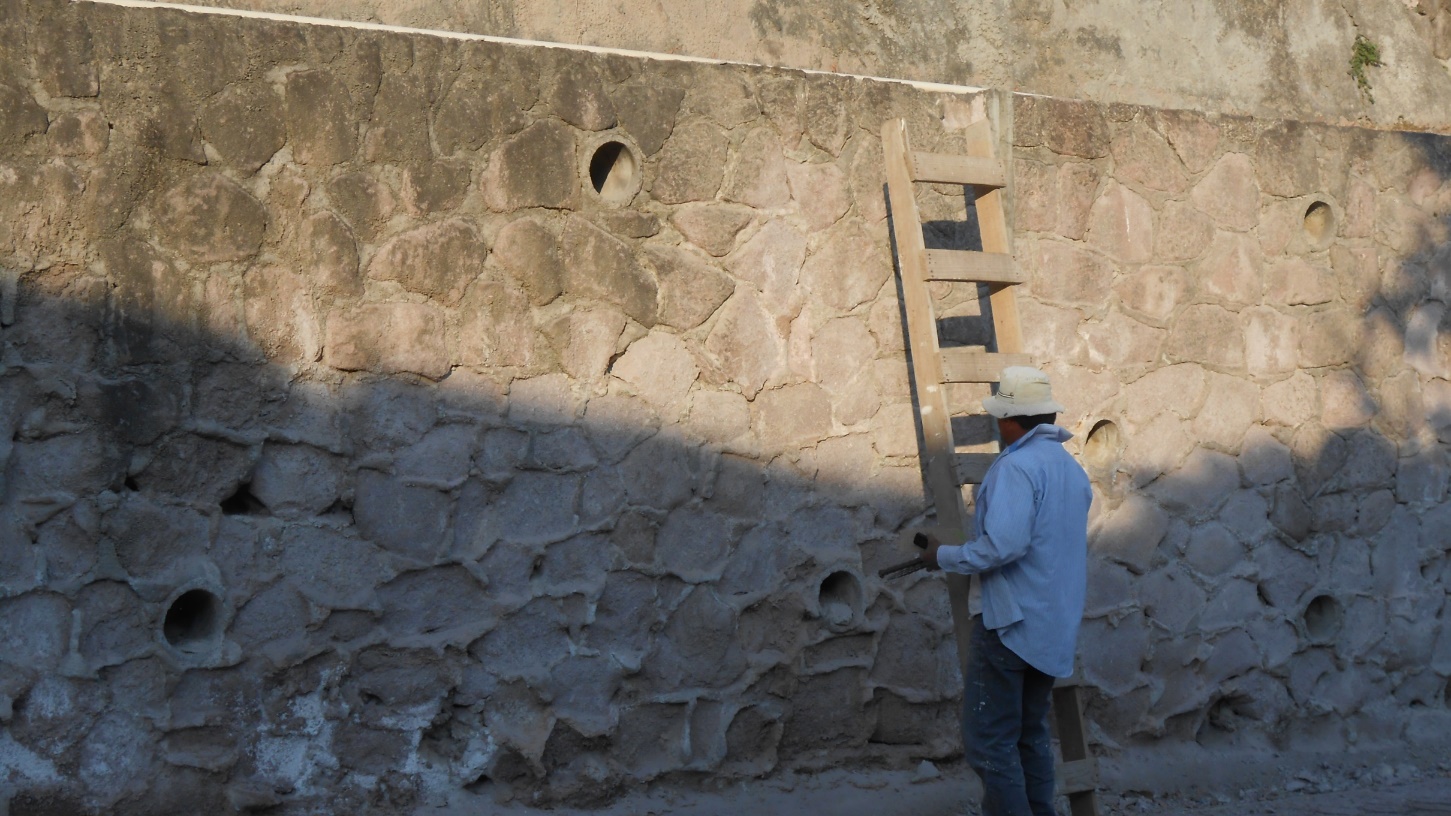 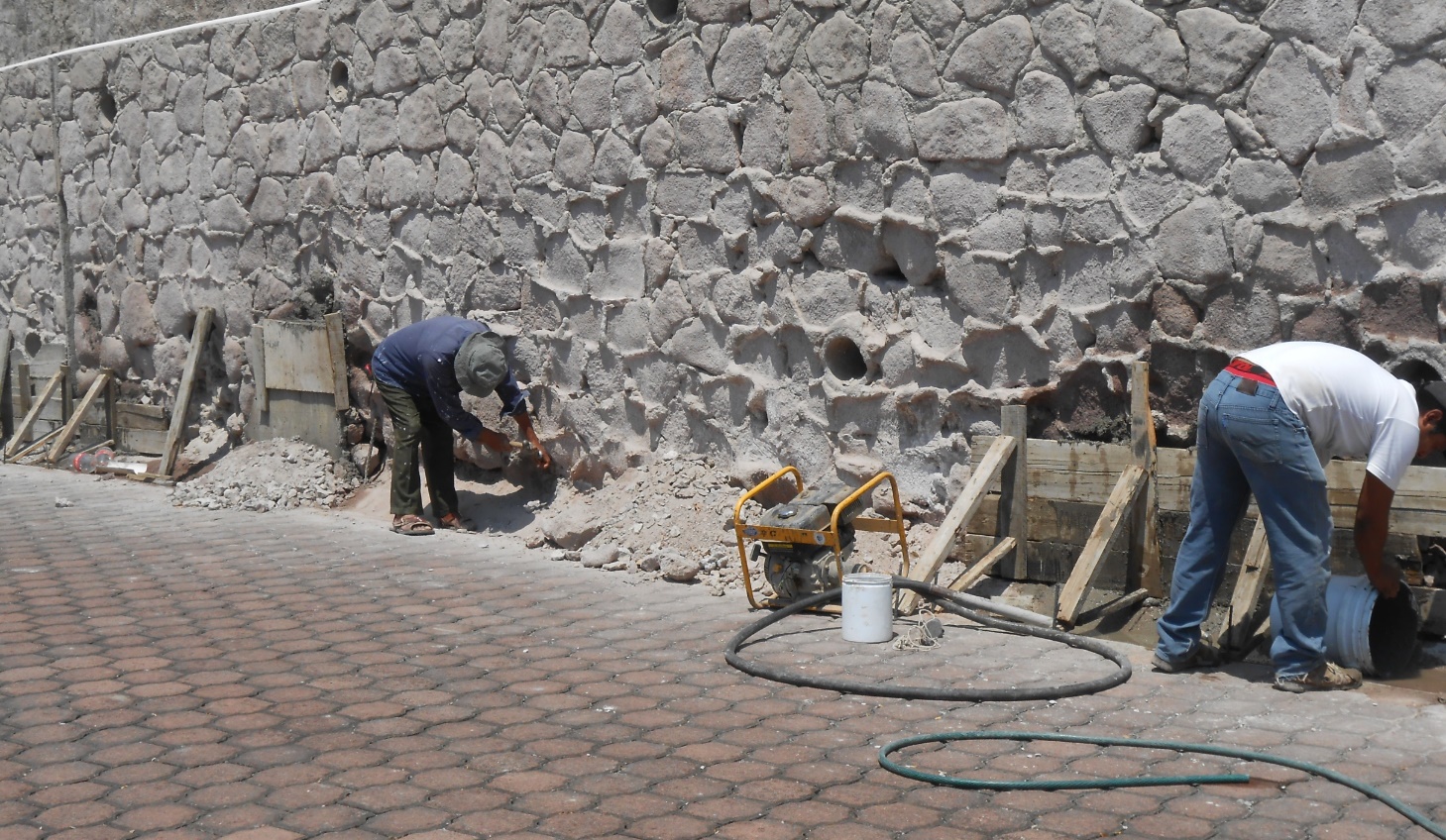 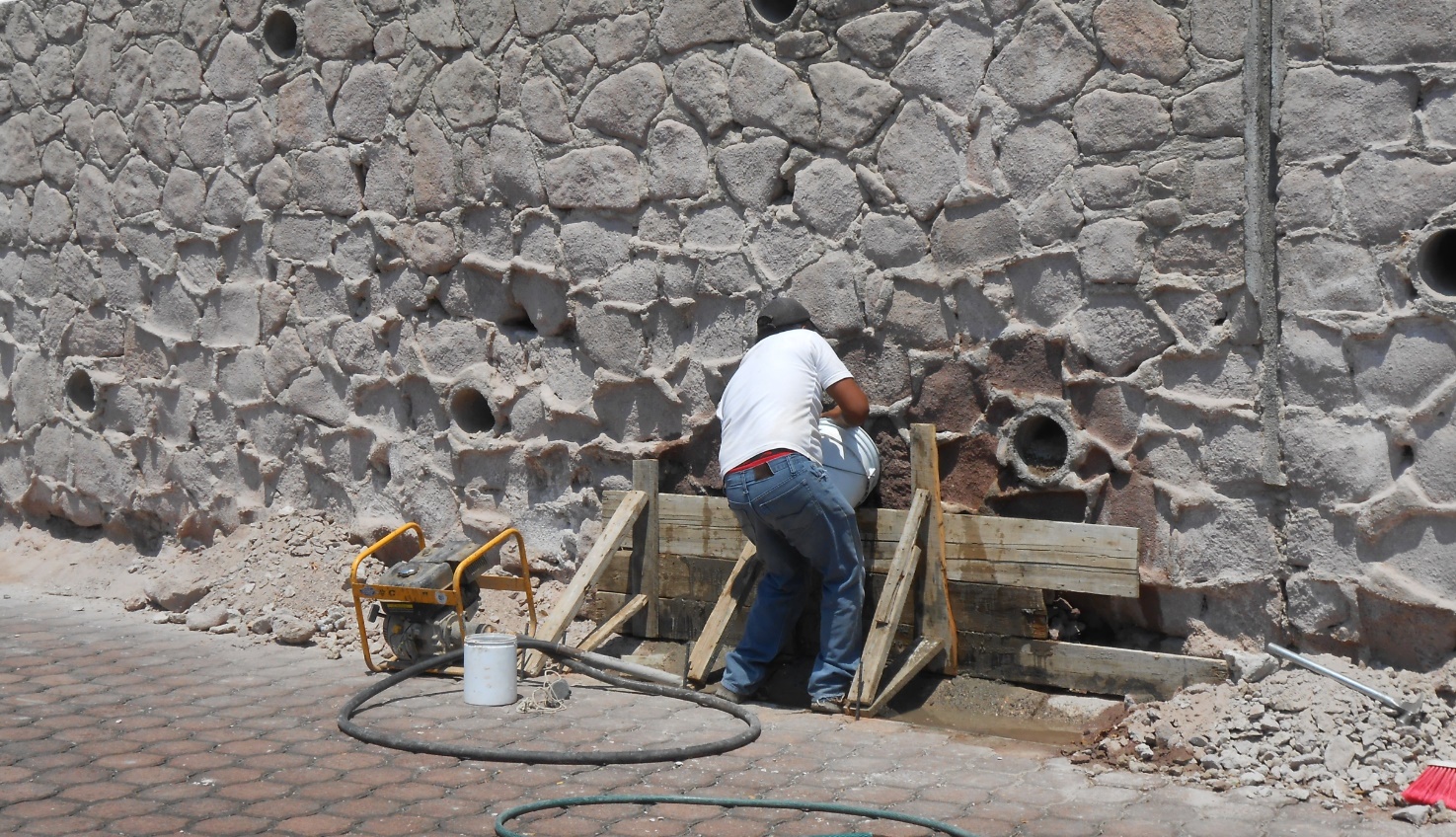 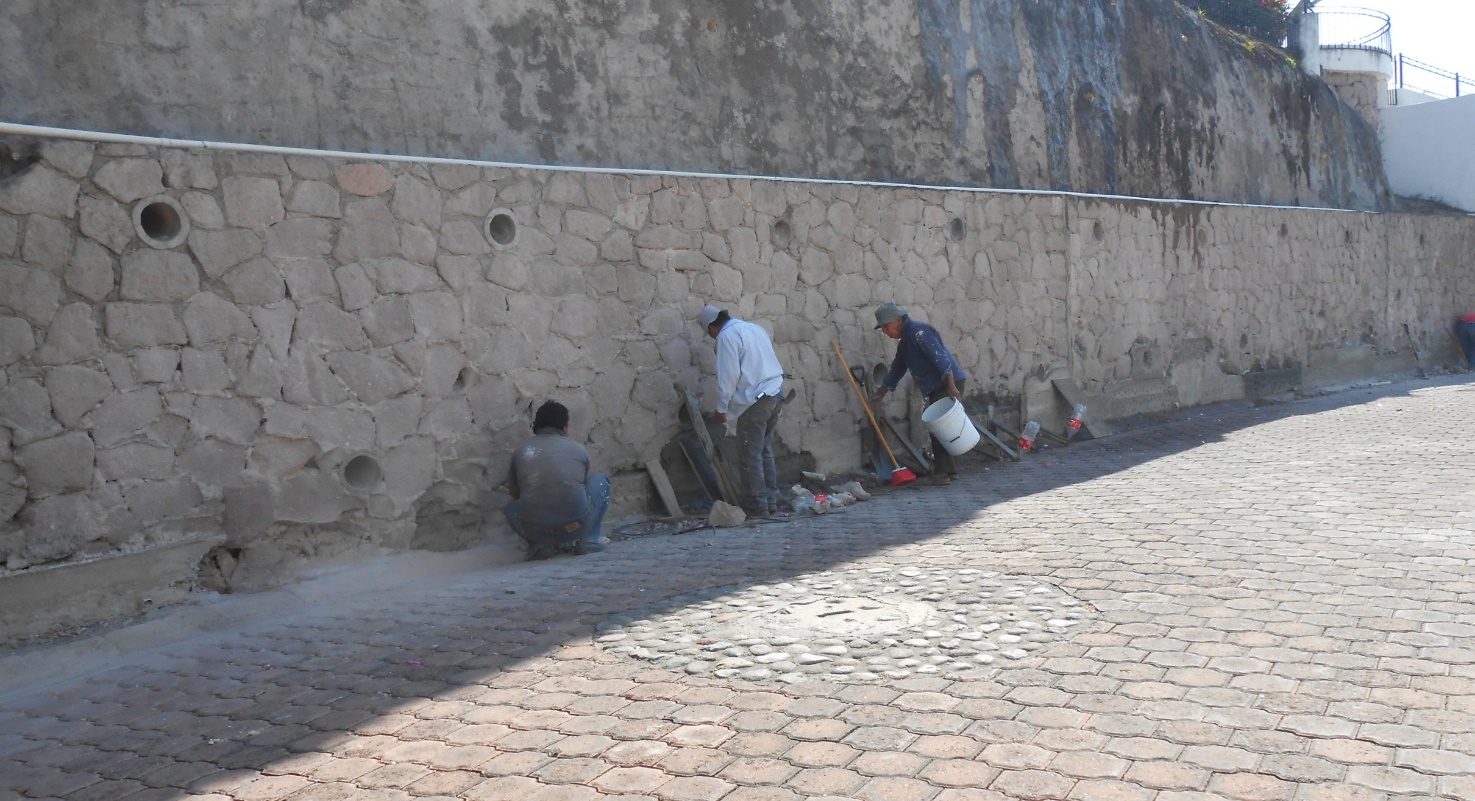 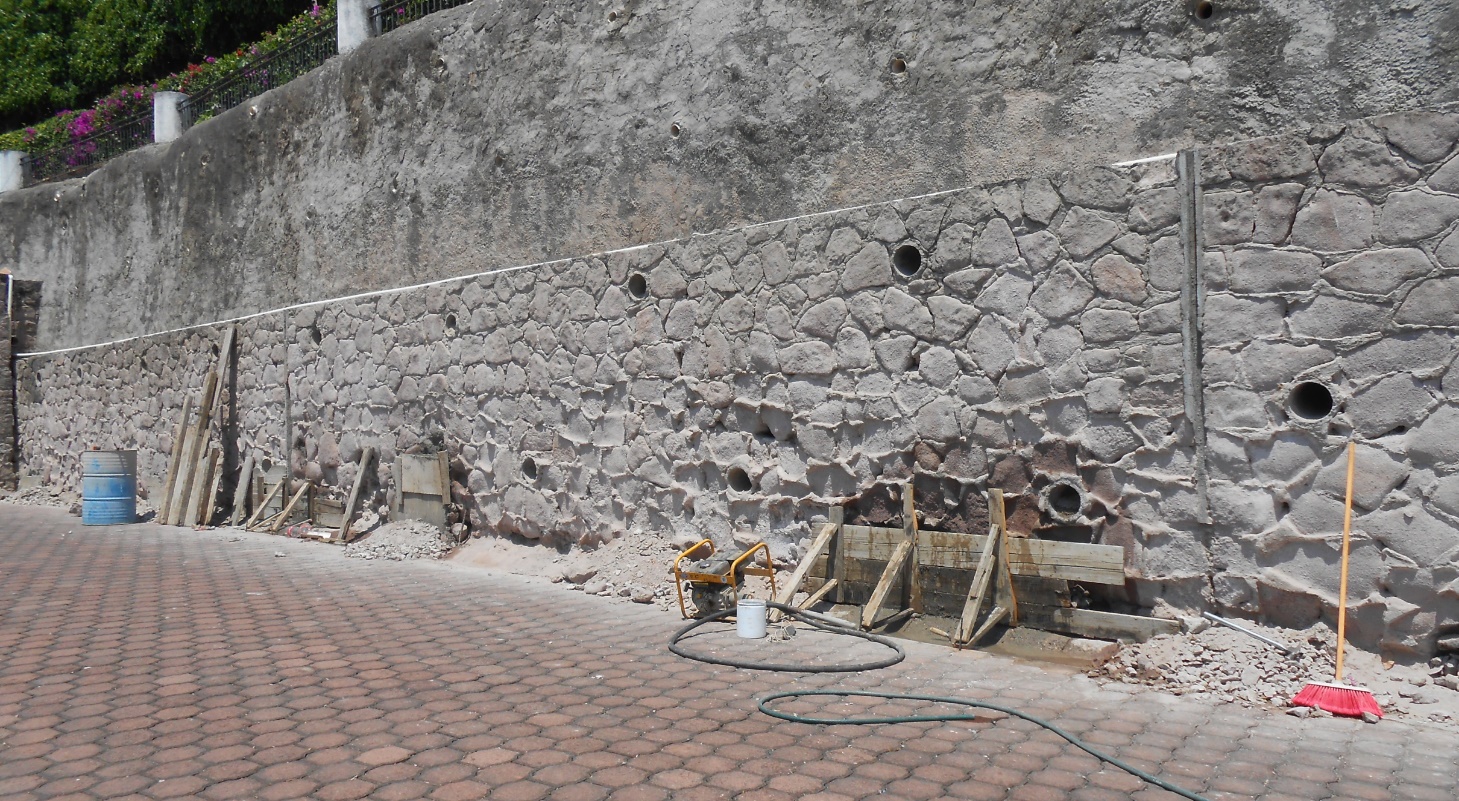 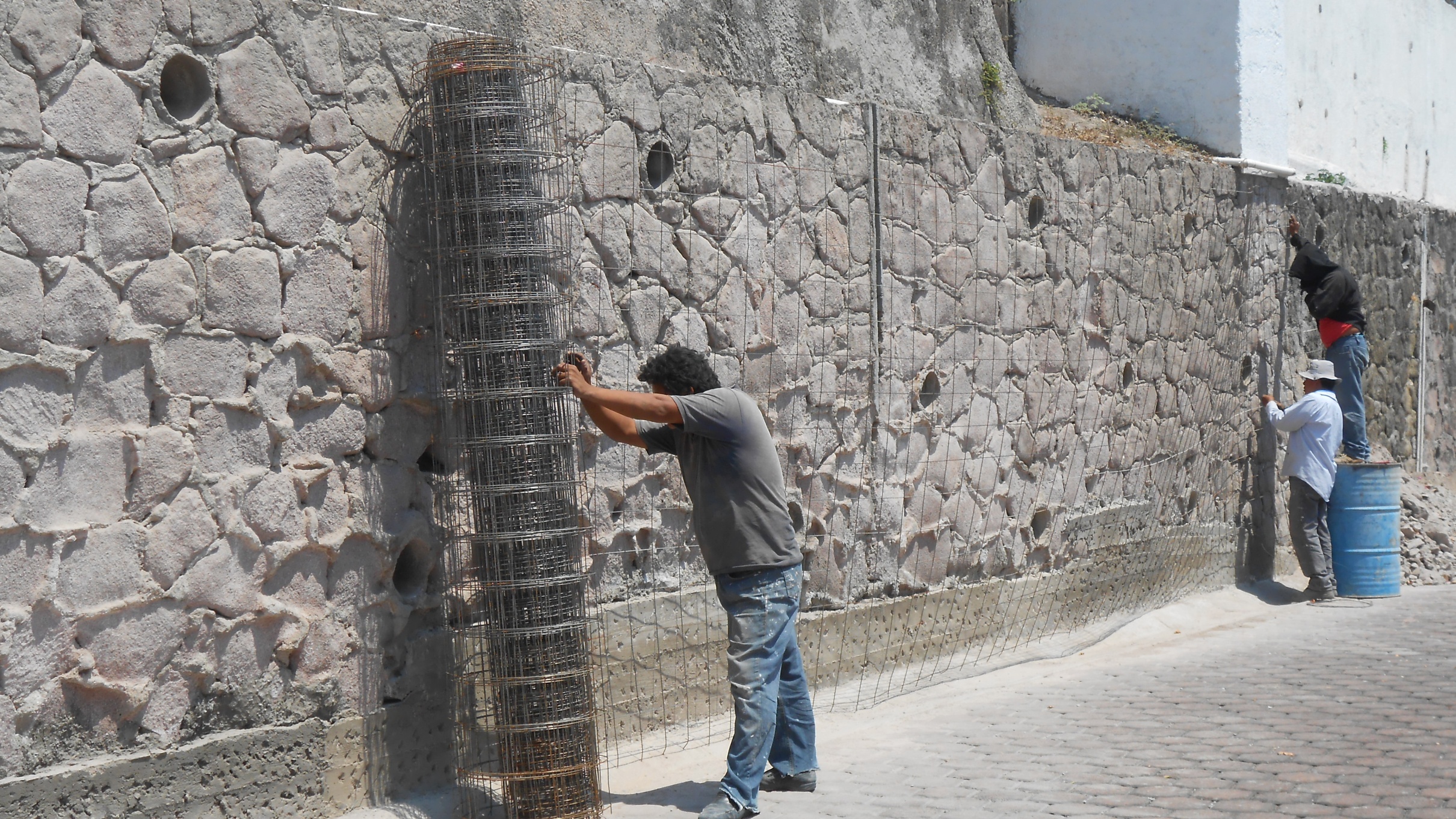 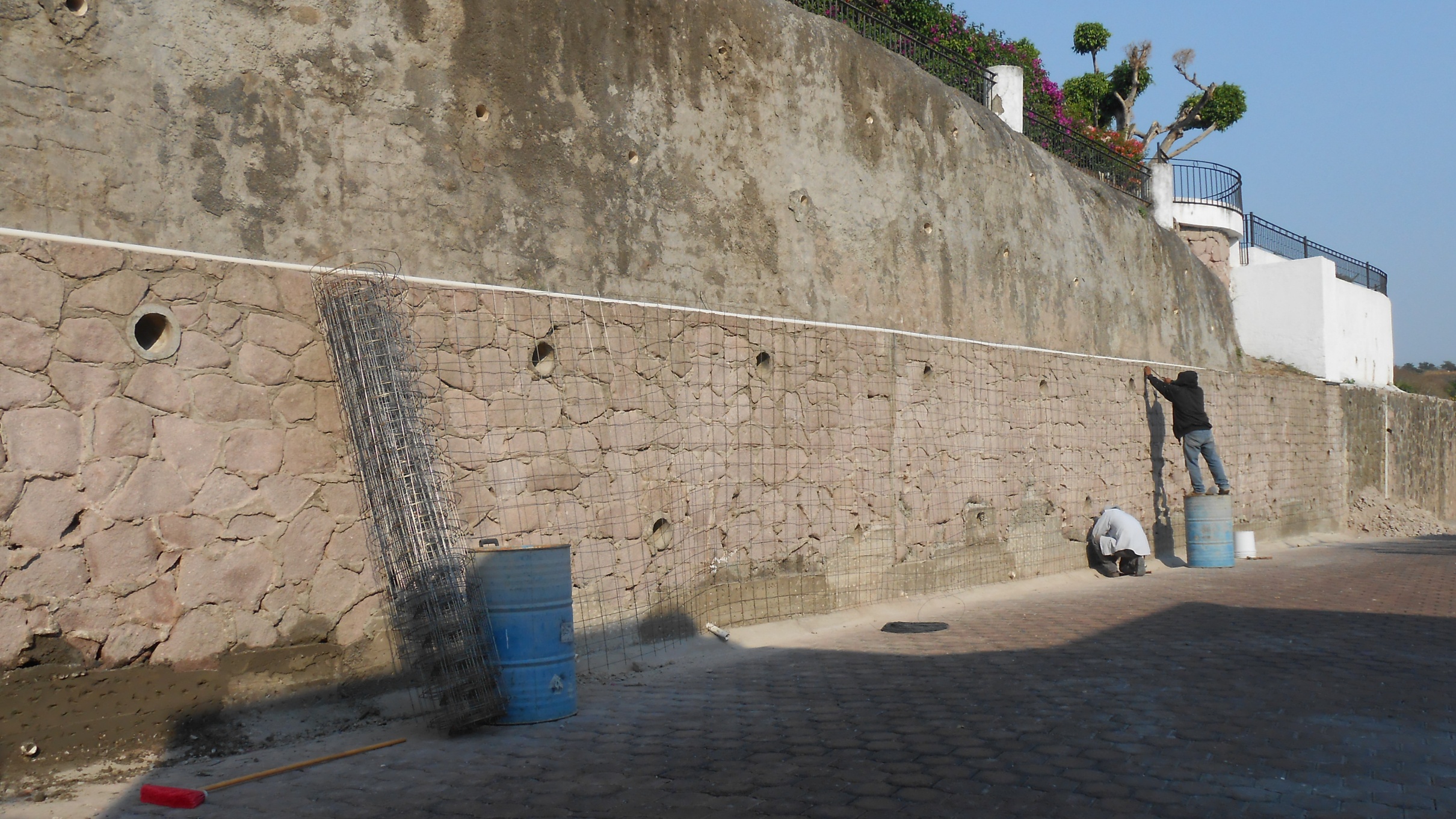 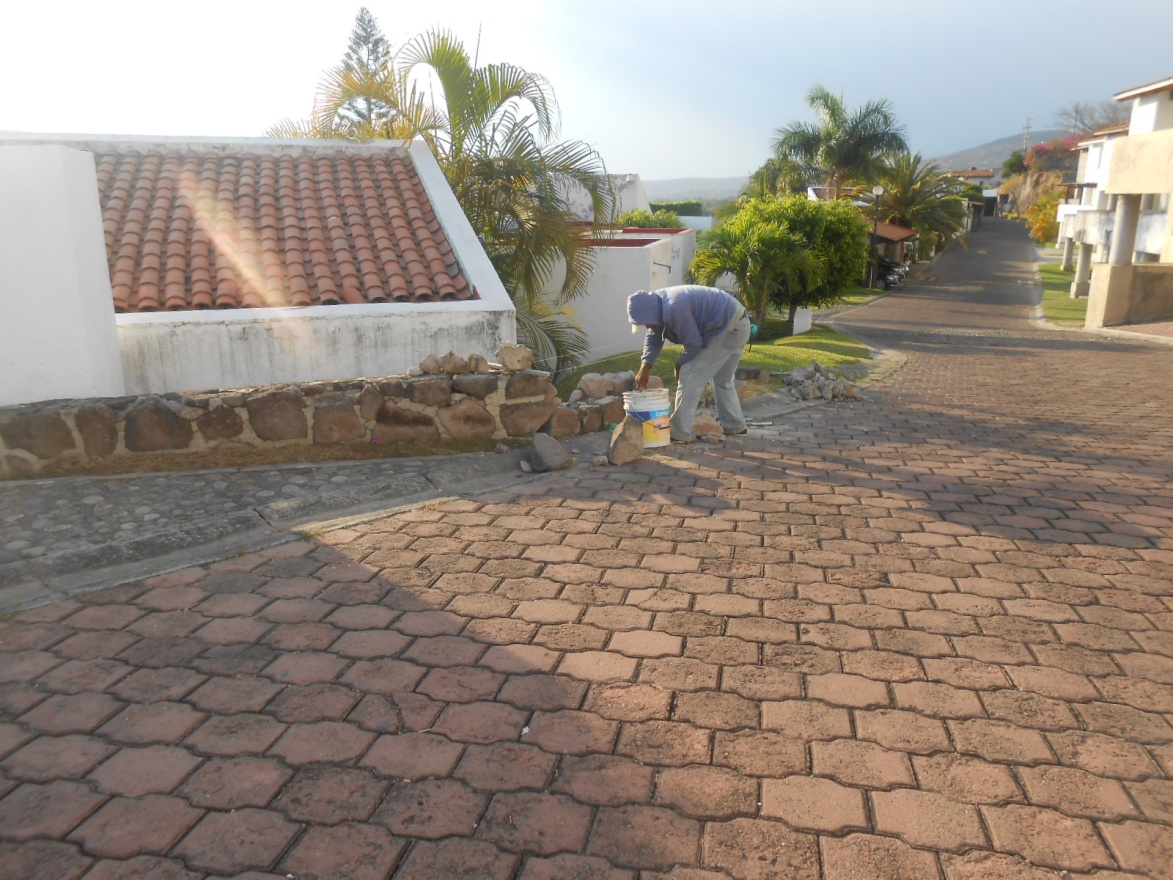 Mantenimiento a muros en mal estado
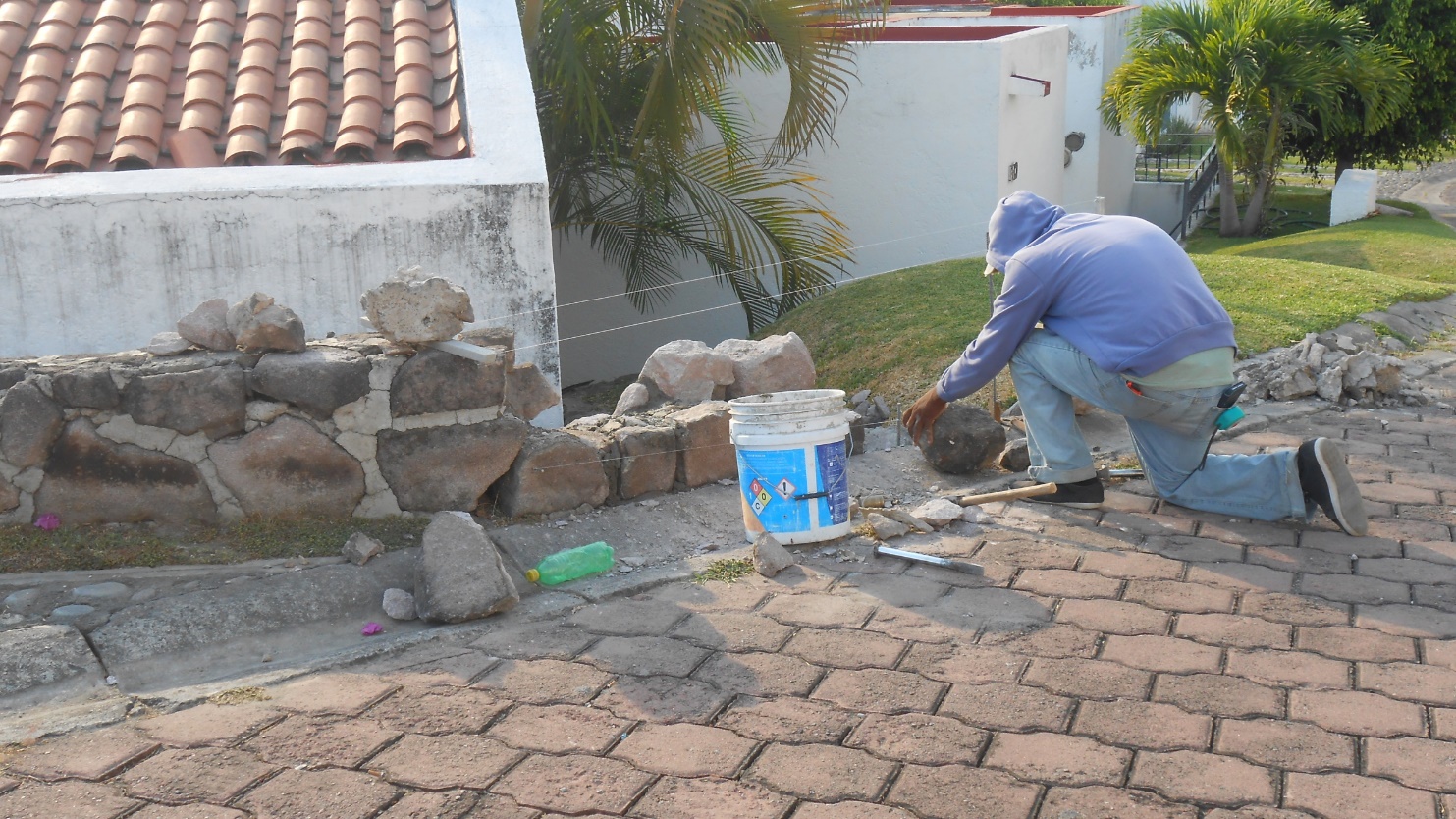 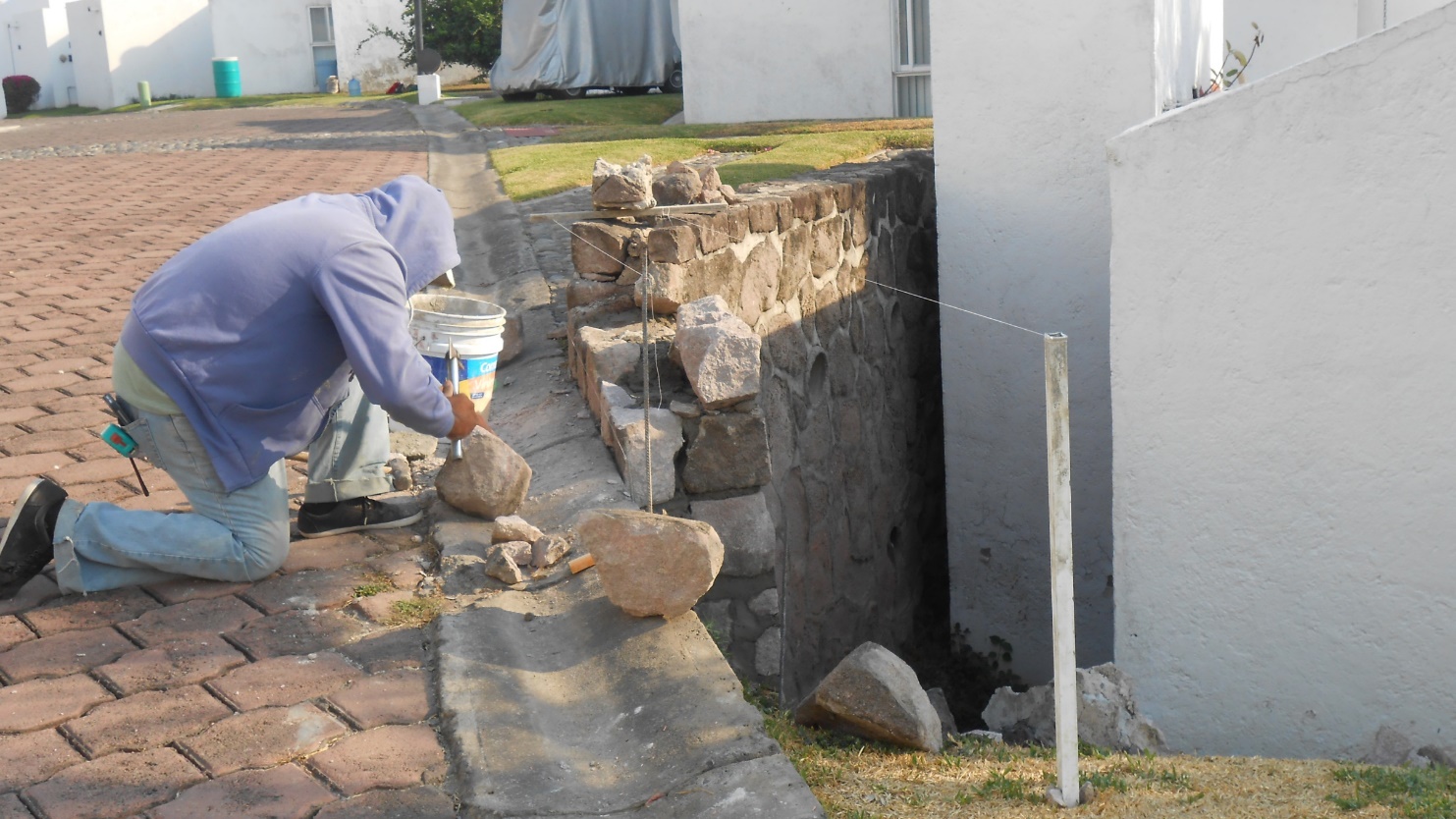 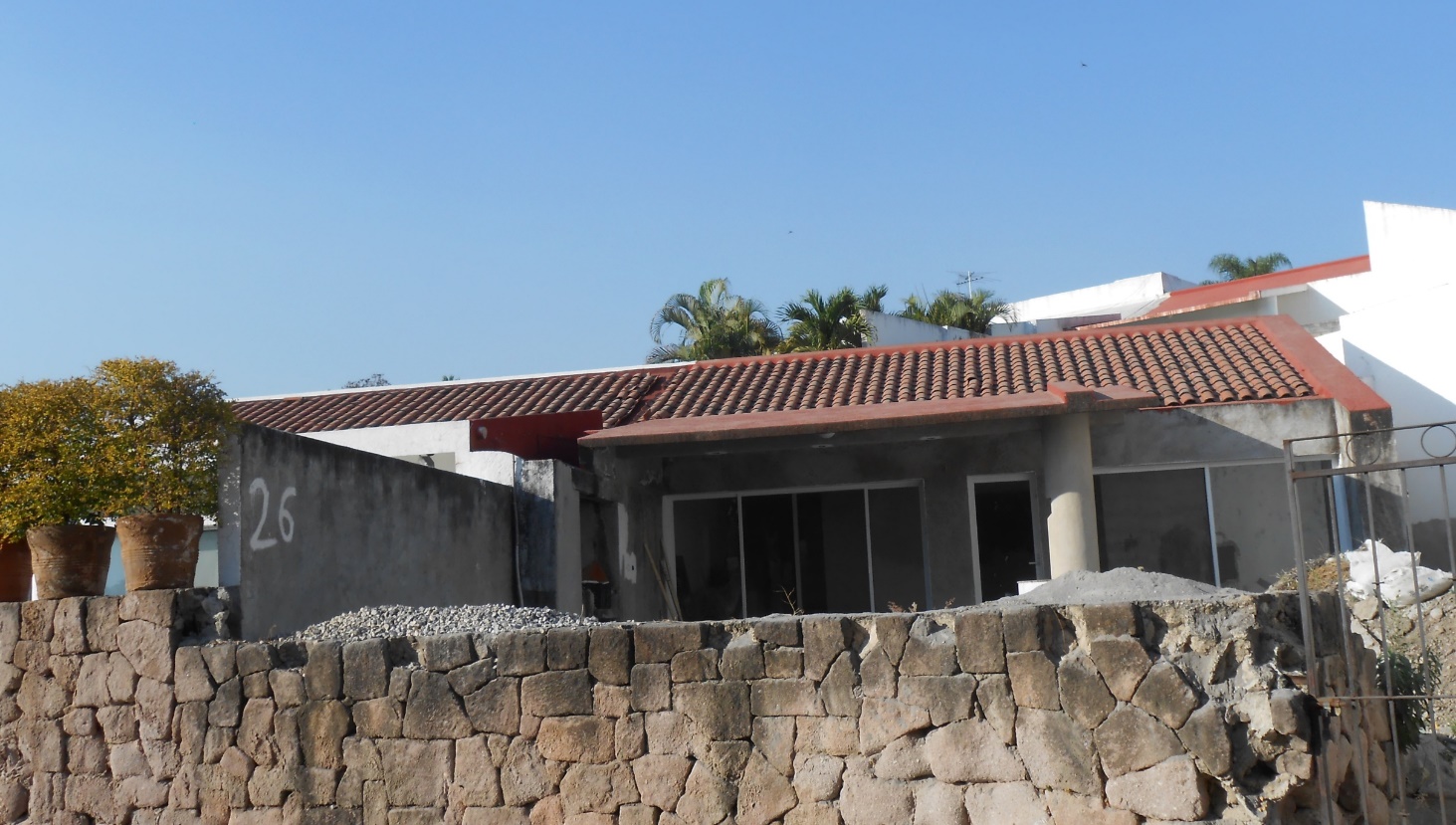 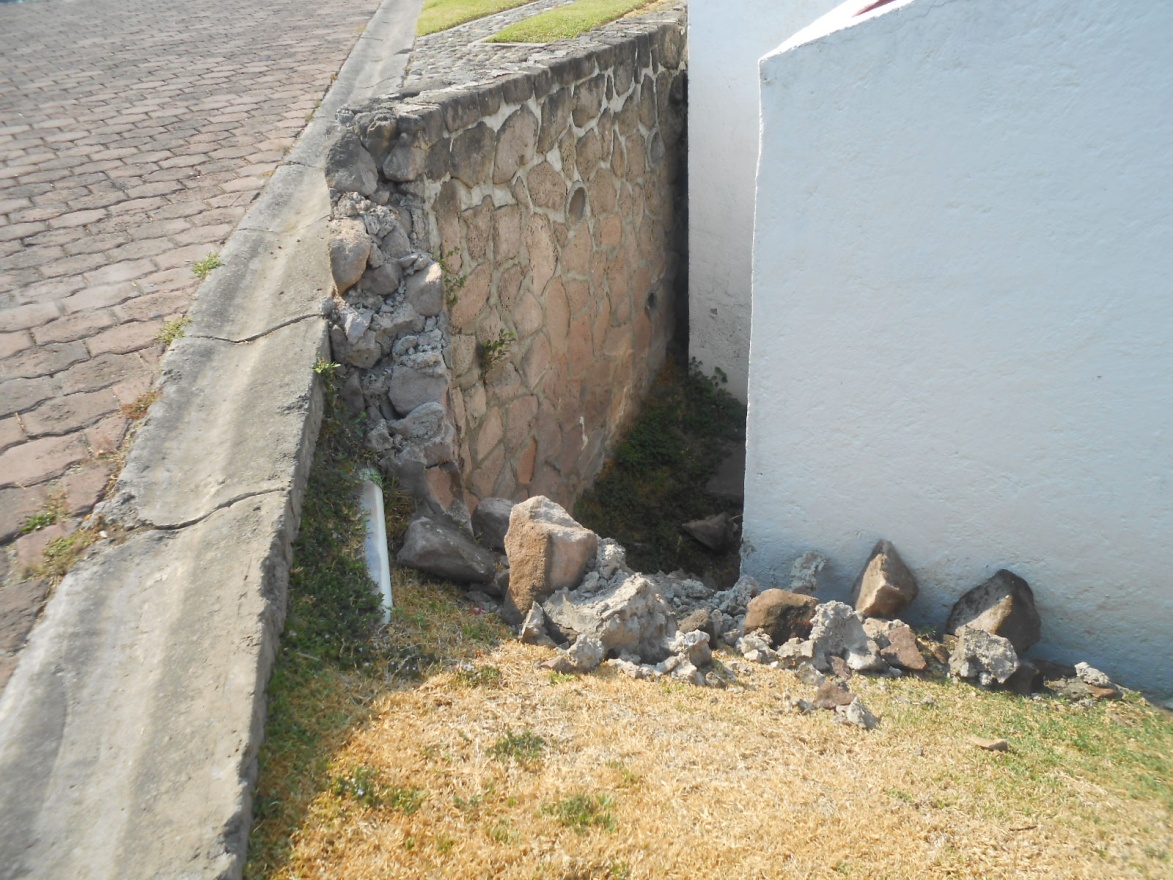 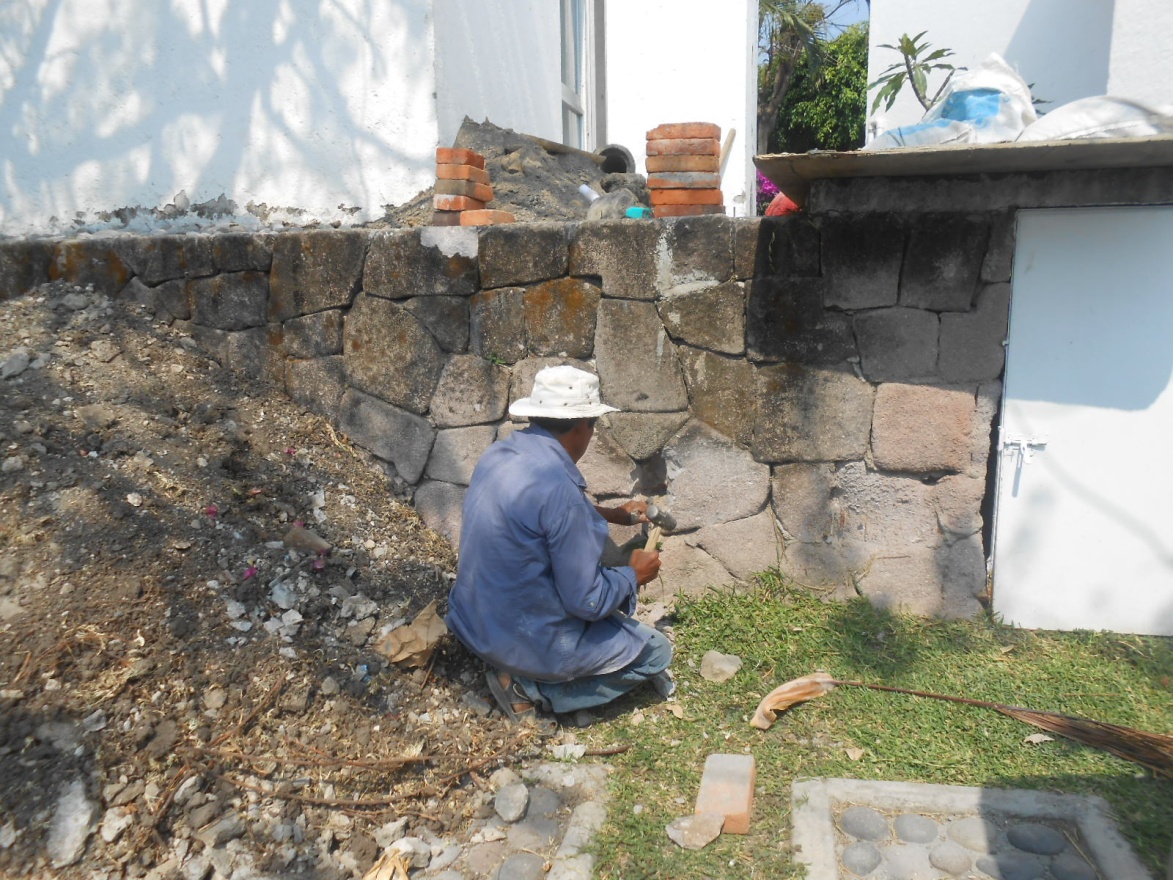 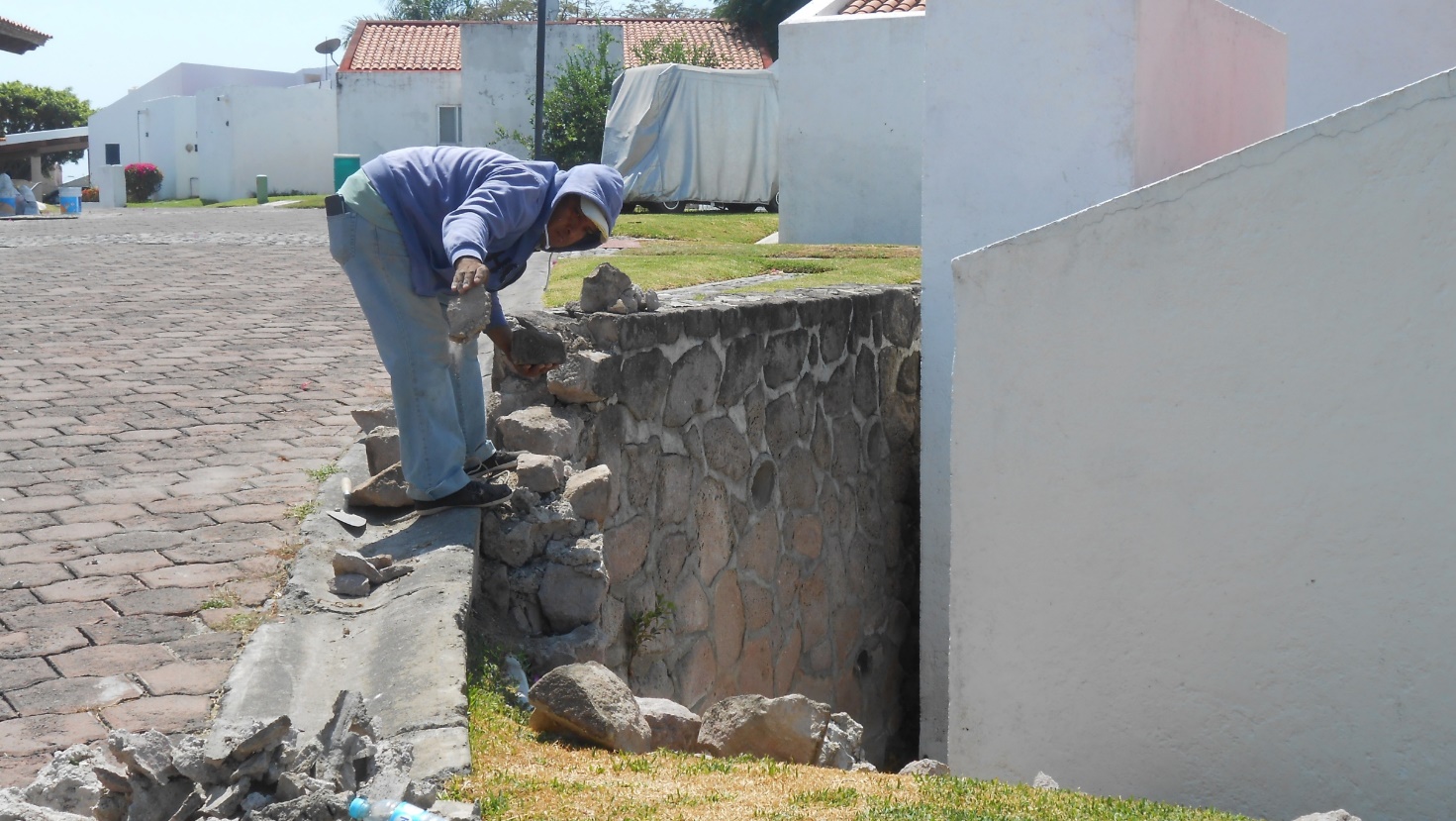 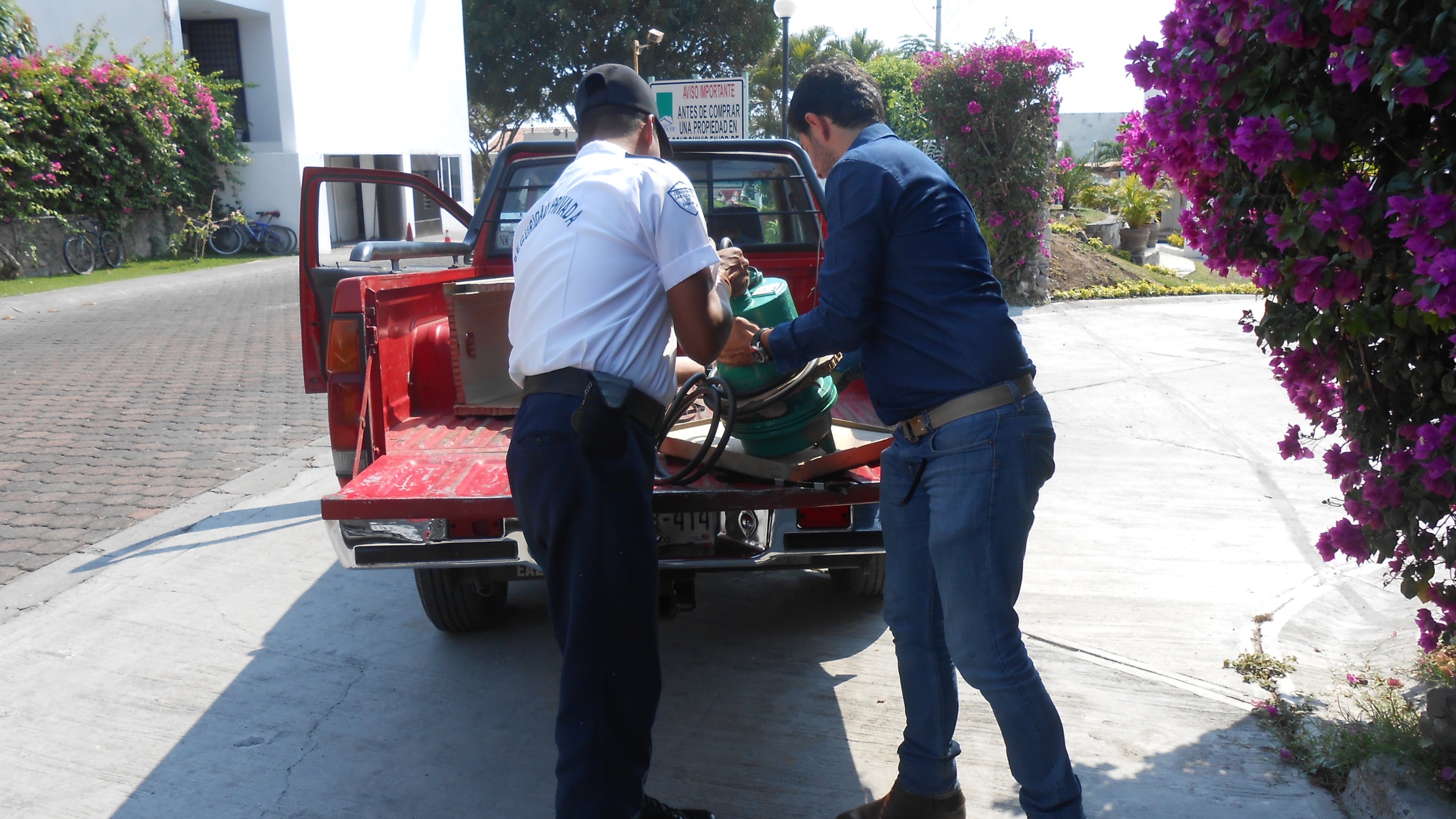 MARZO
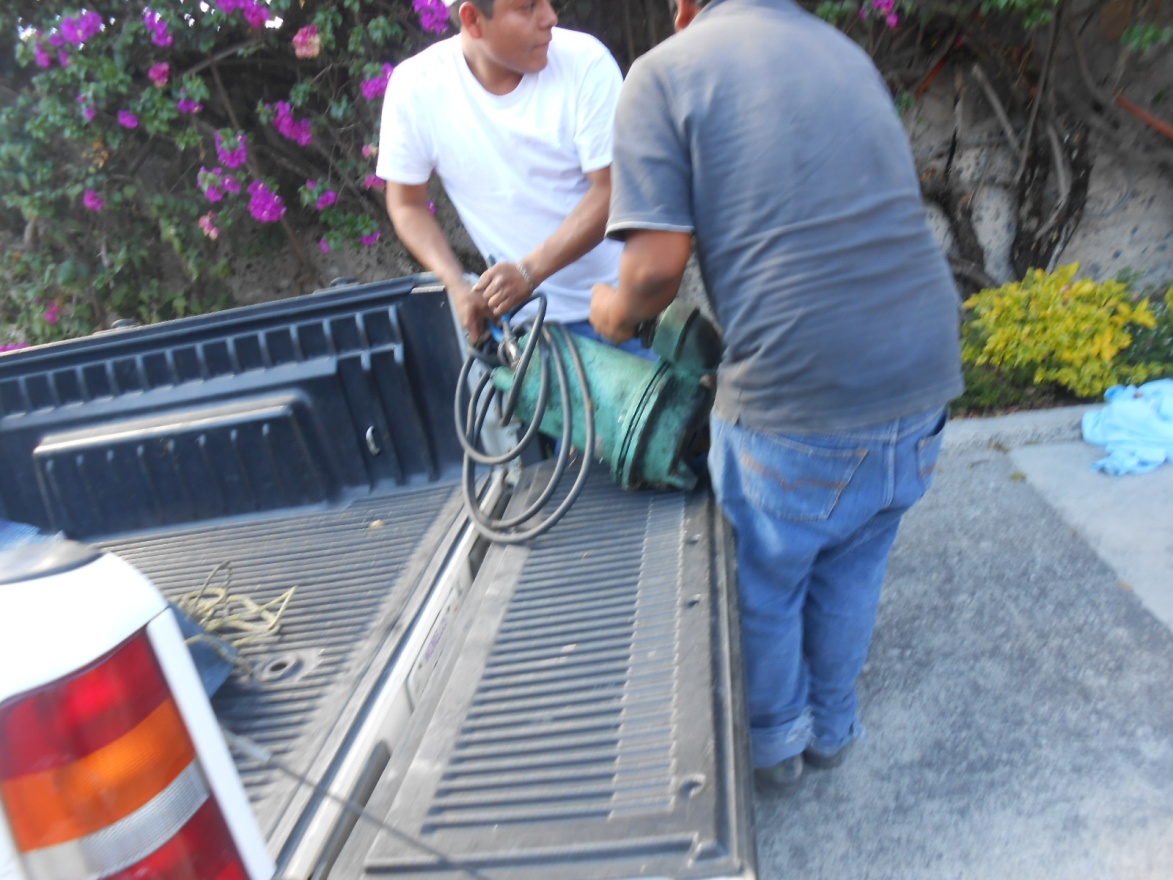 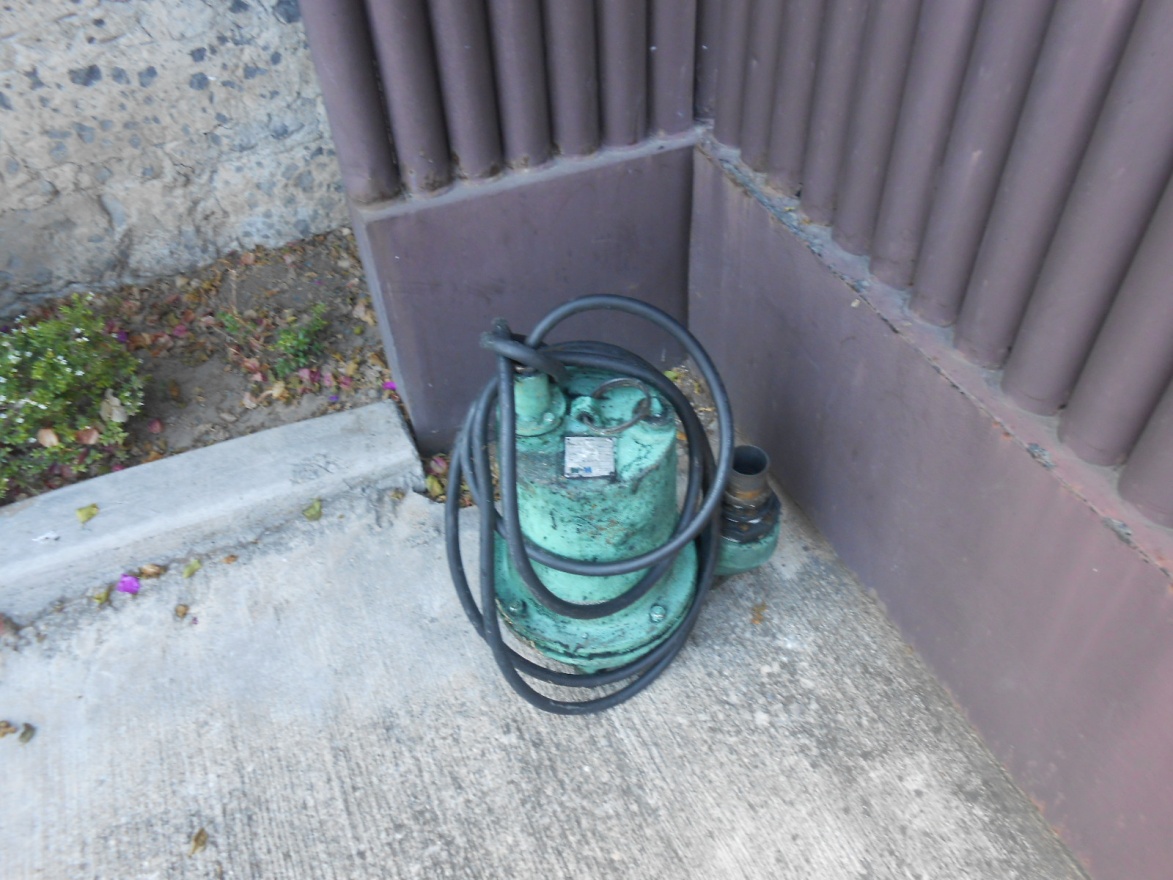 Se aplico garantía para cambio de motor de retorno de lodos de planta tratadora
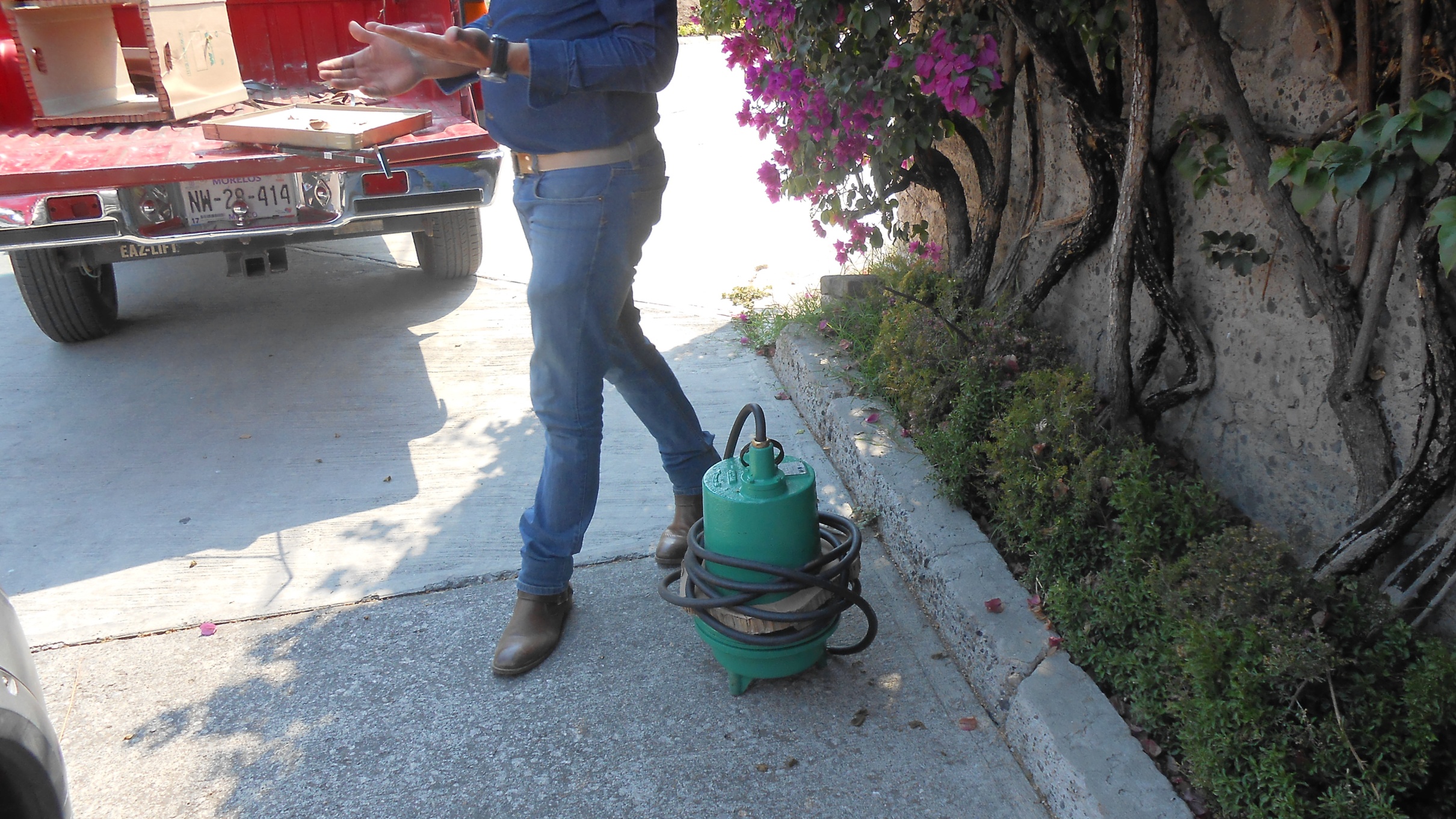 Mantenimiento a barandales deteriorados en varias áreas del condominio
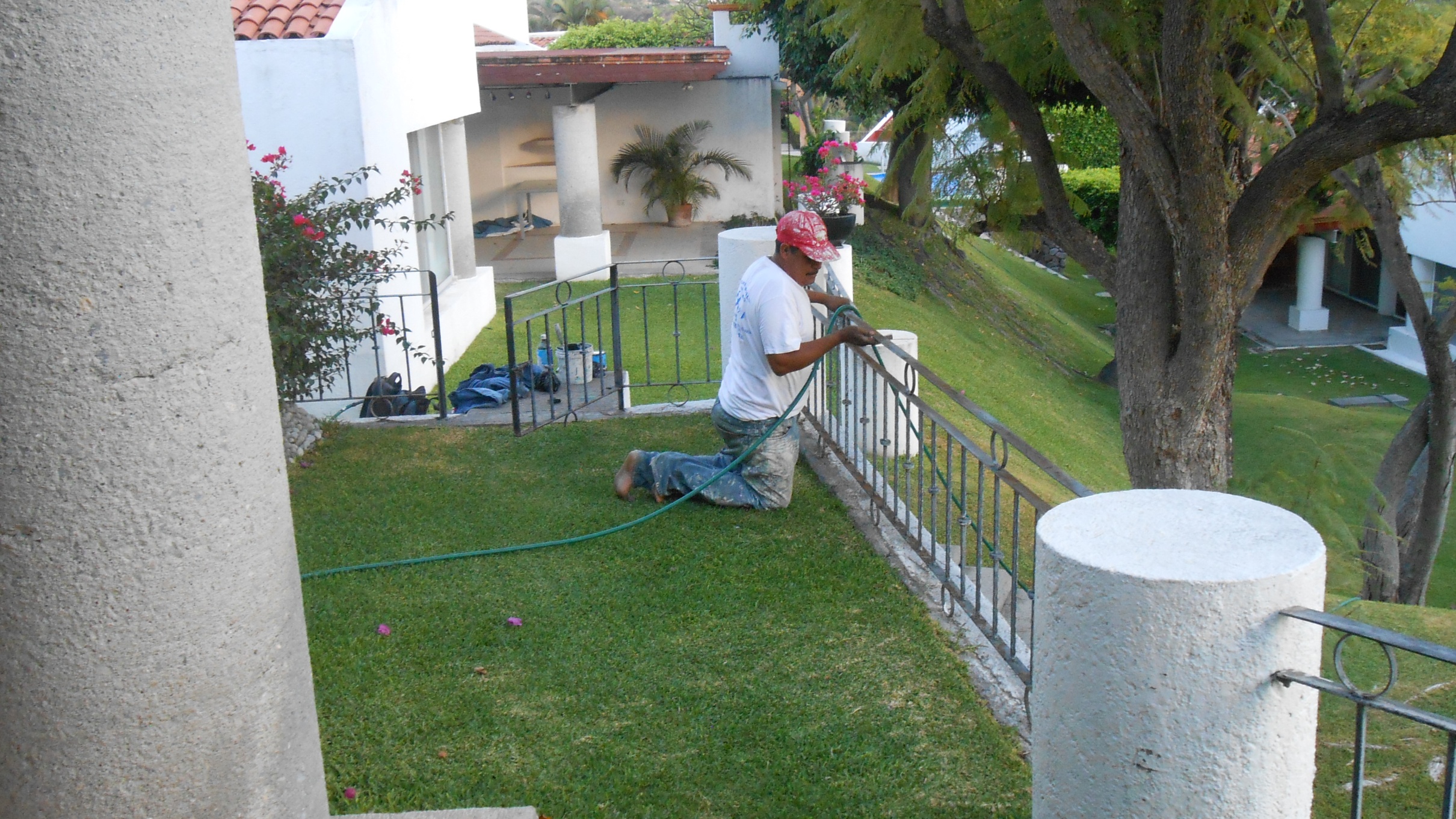 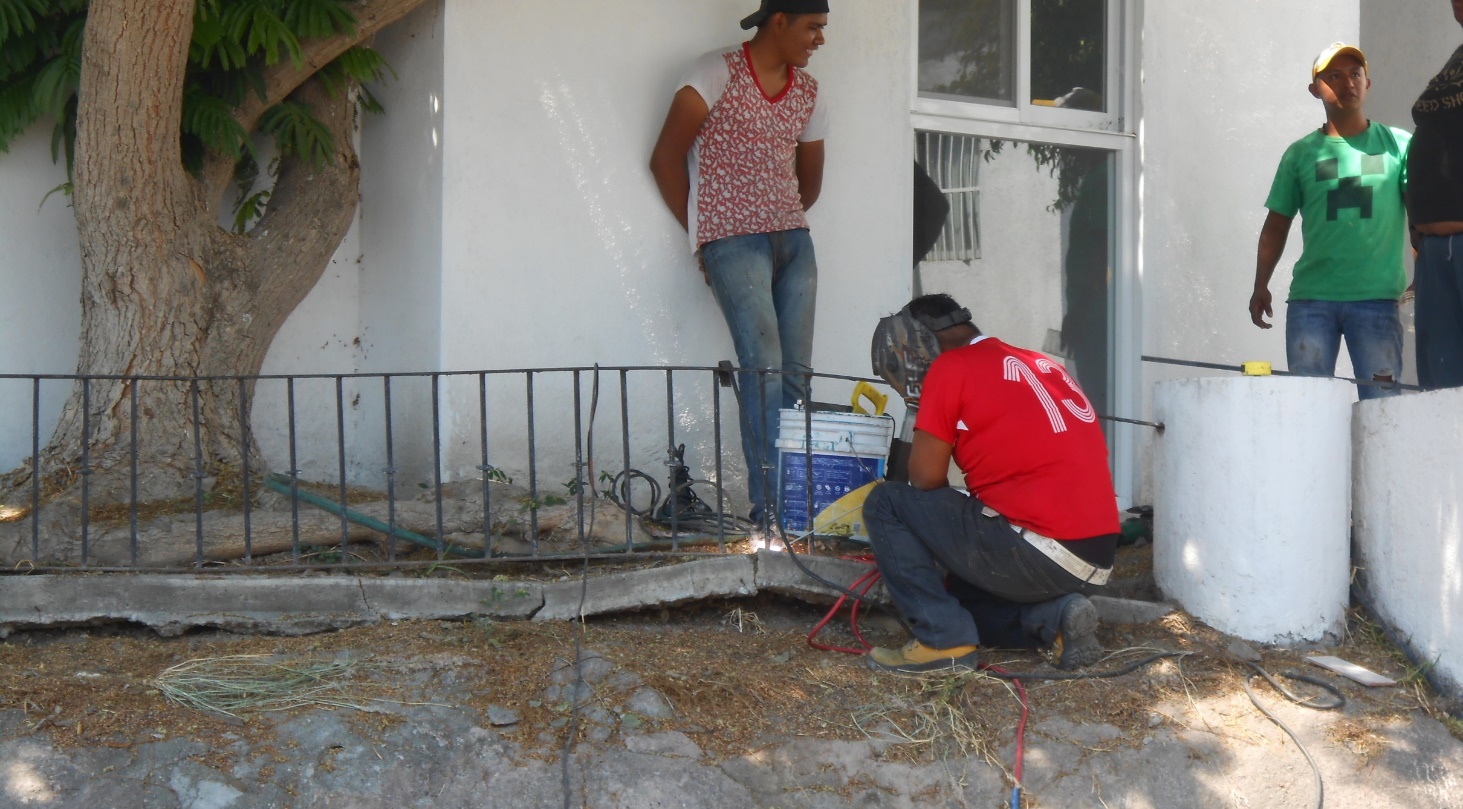 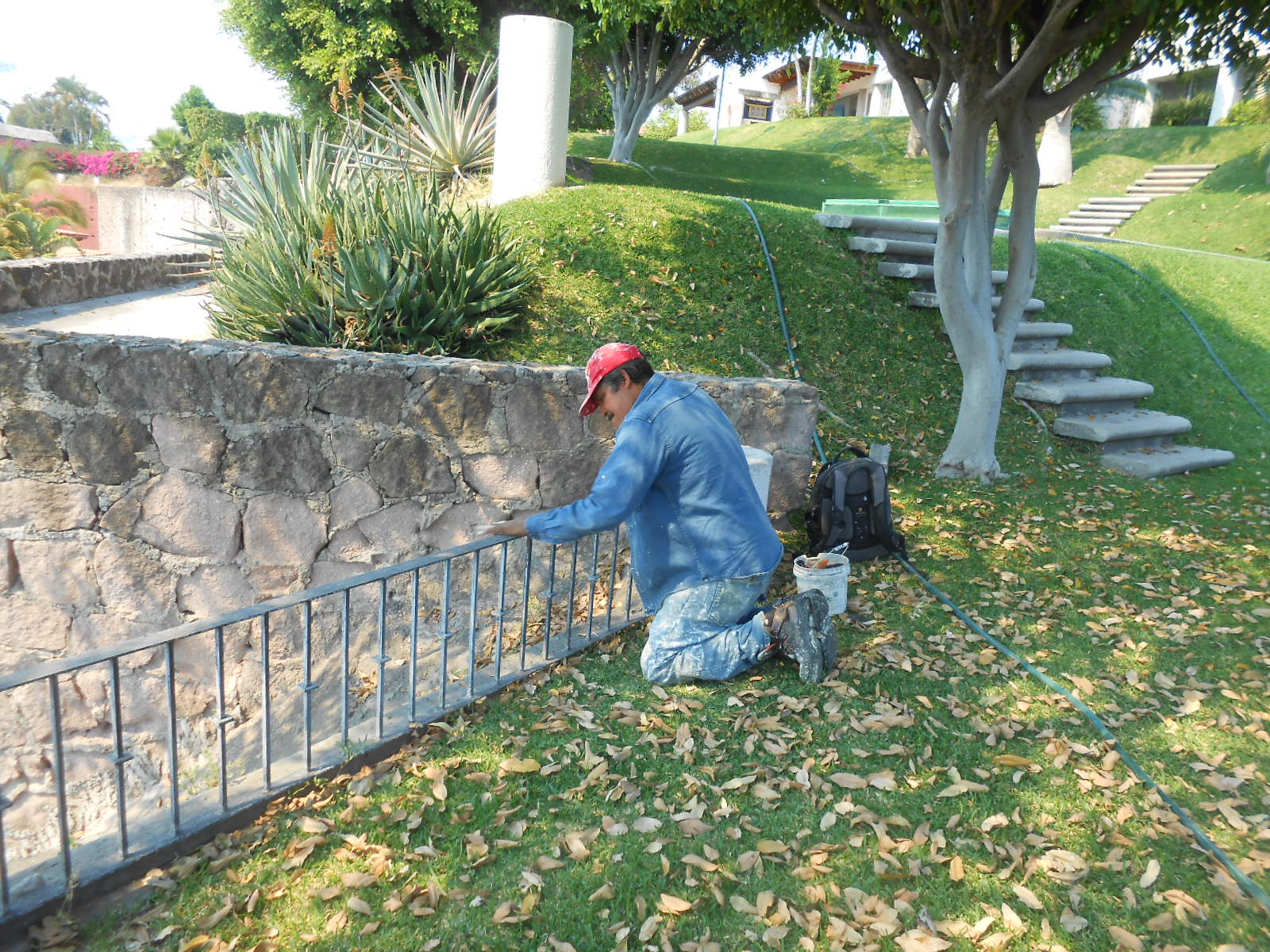 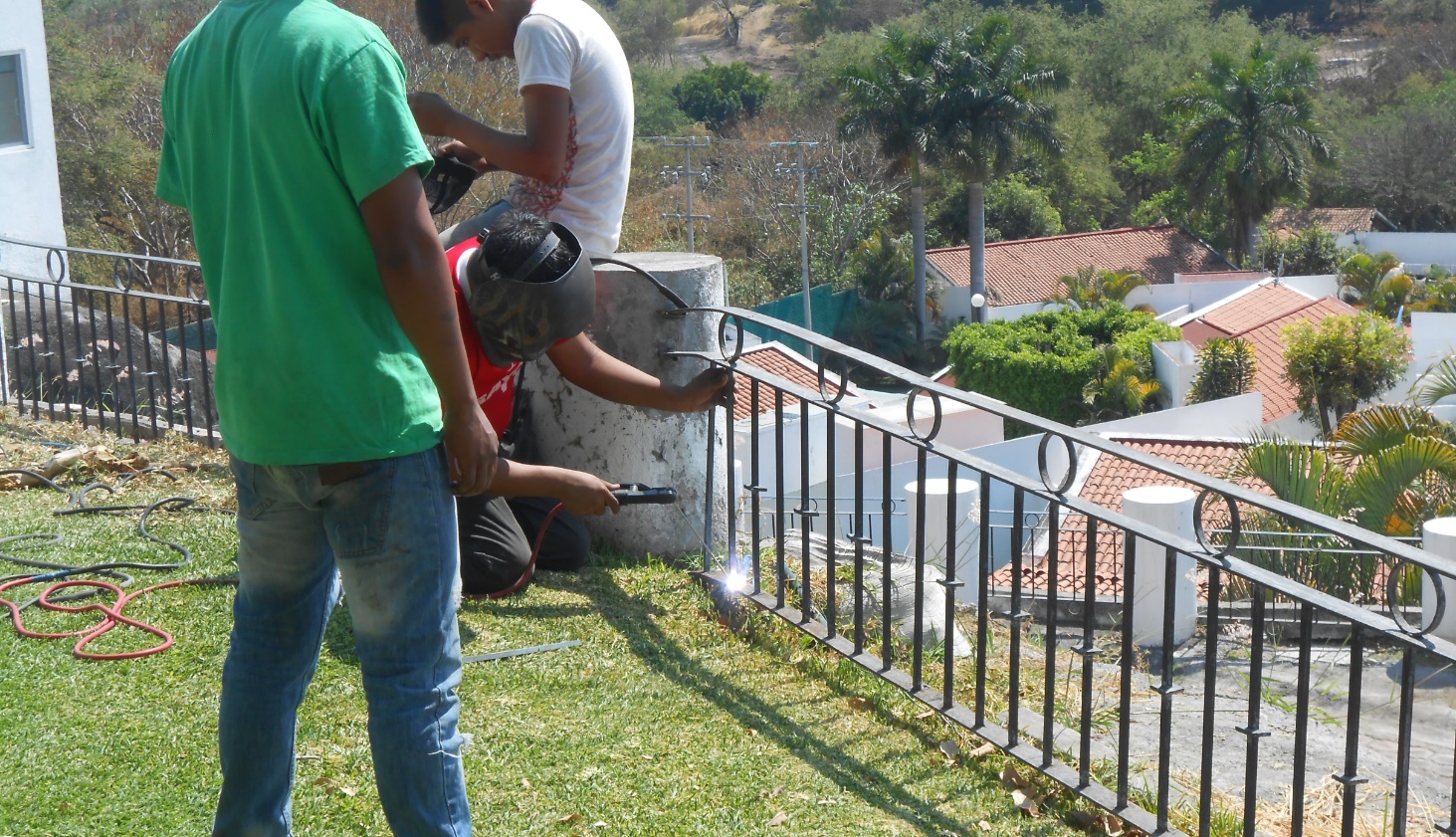 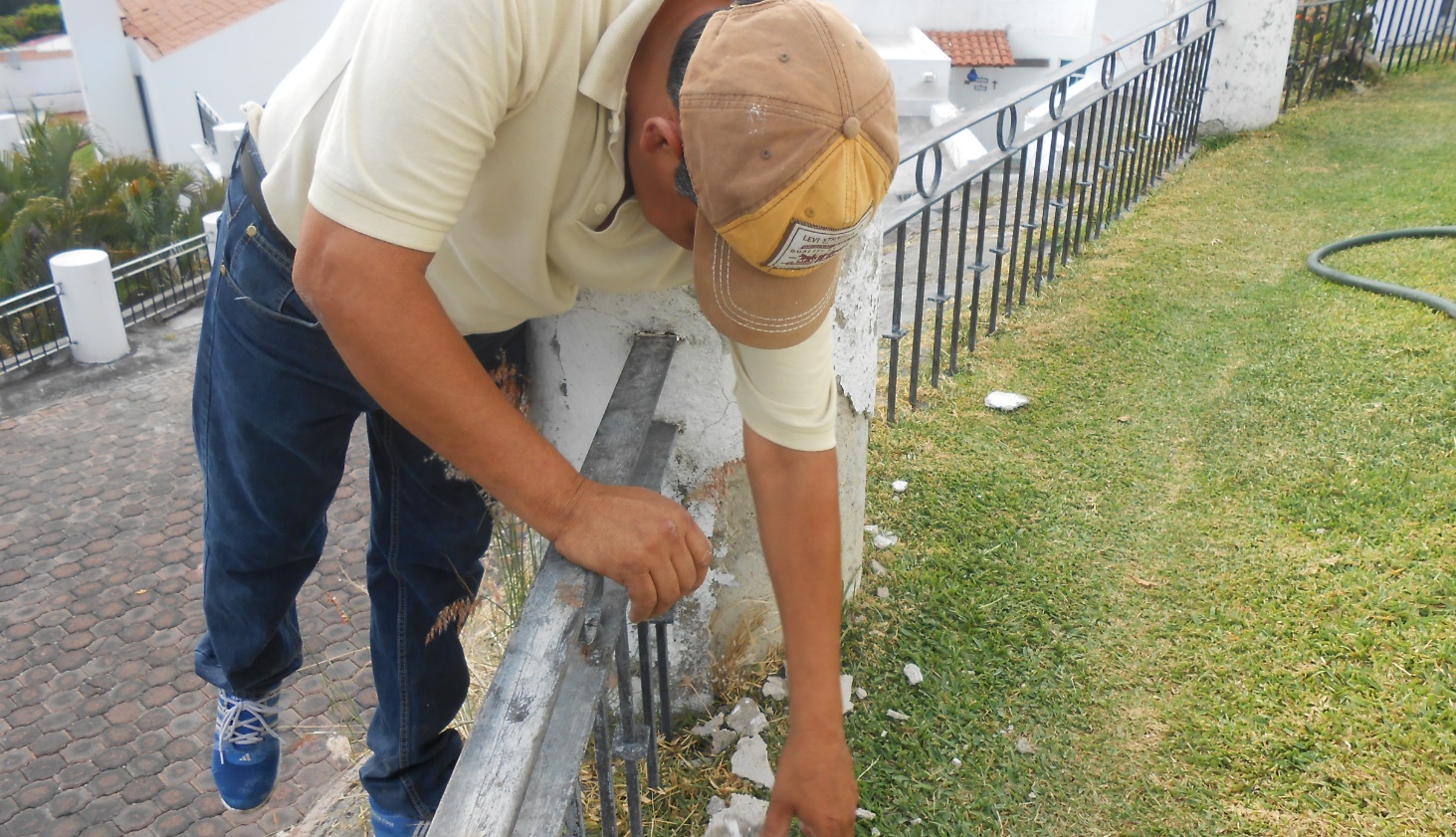 Para protección de descargas eléctricas a la bomba del pozo se instalo un interruptor que lo protege.
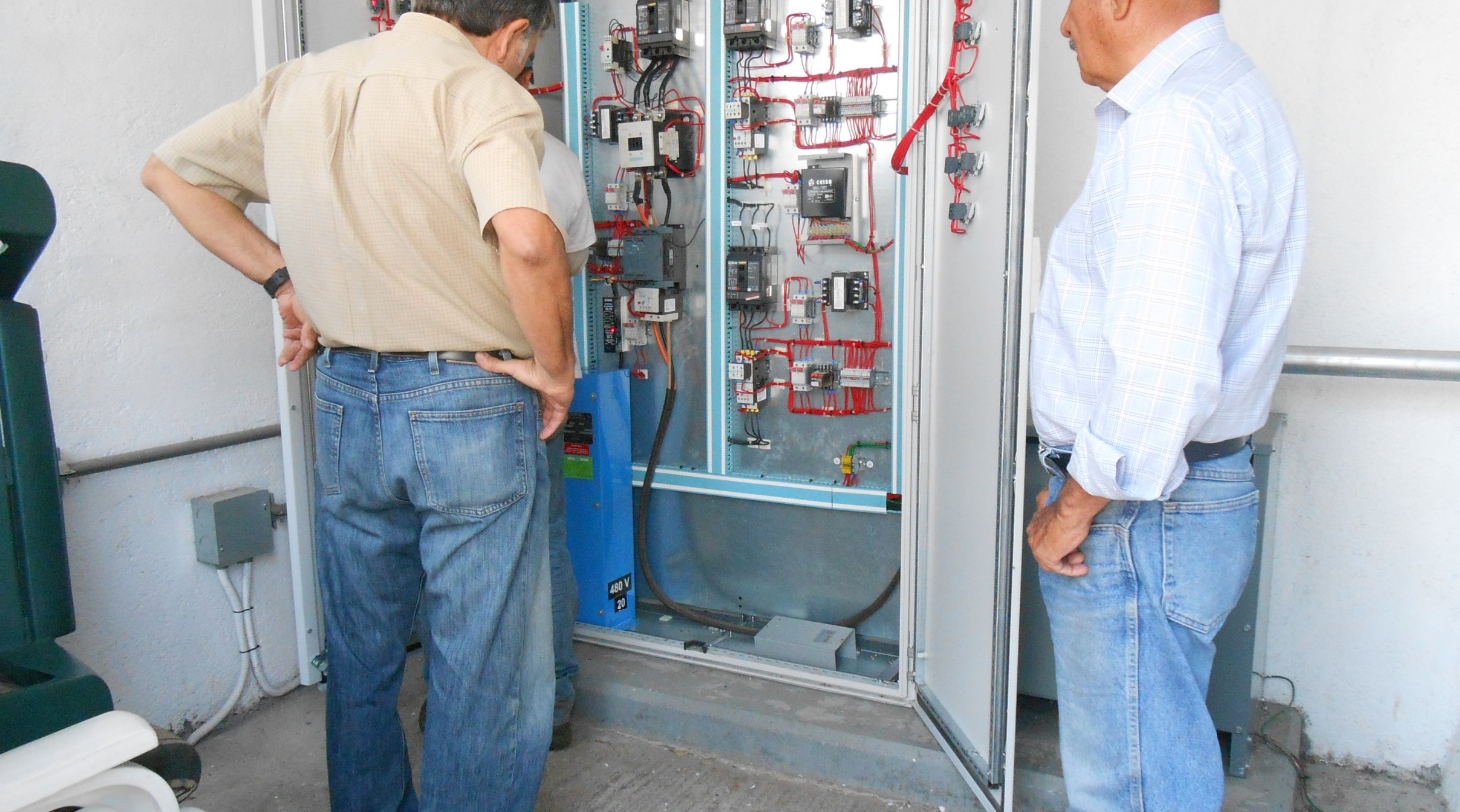 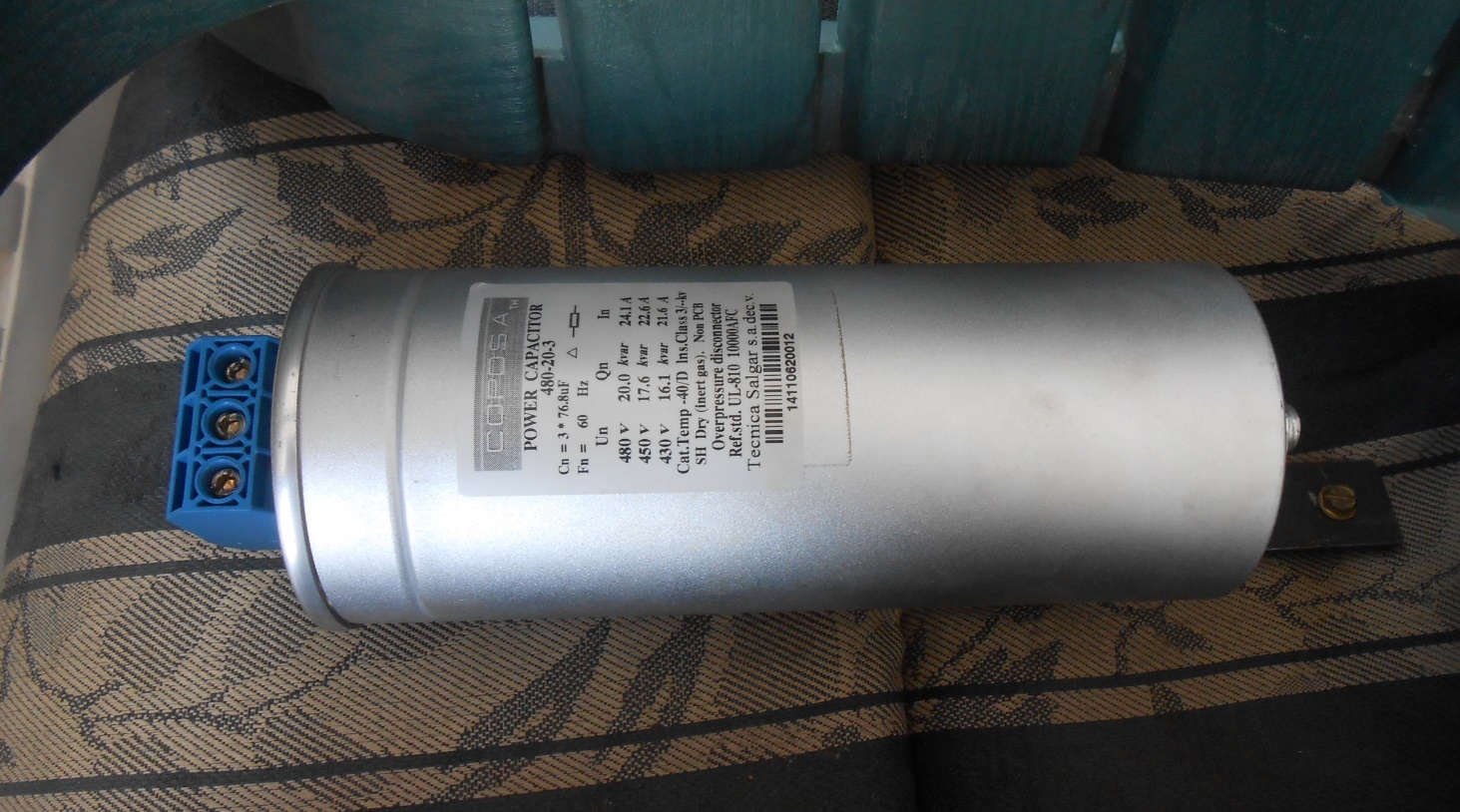 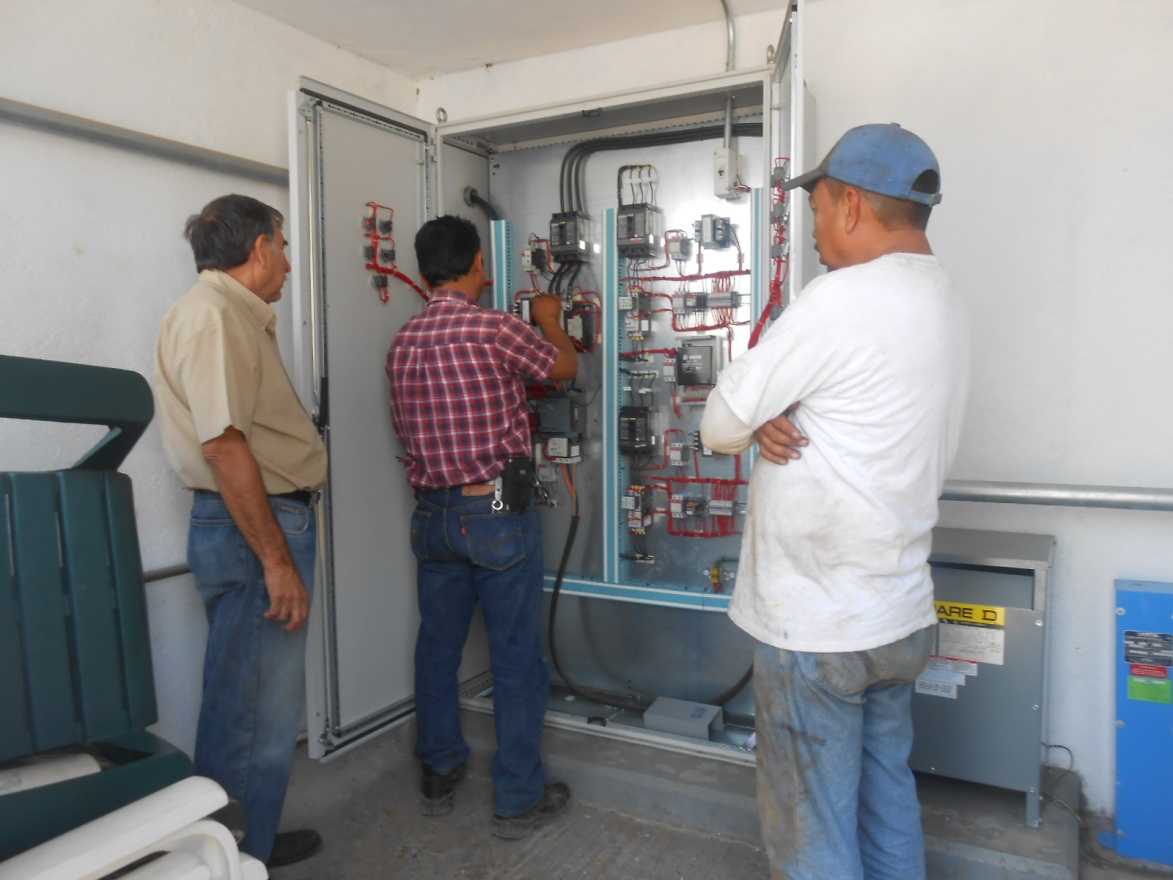 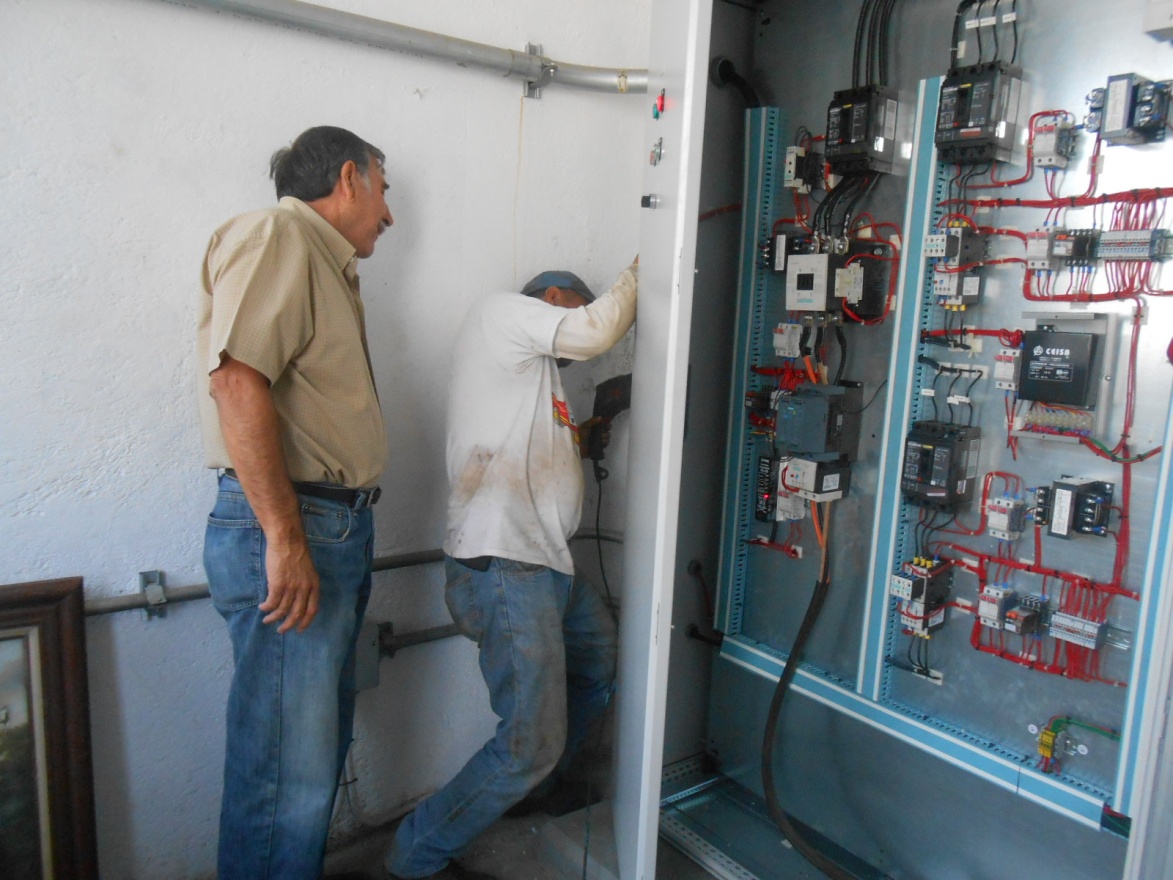 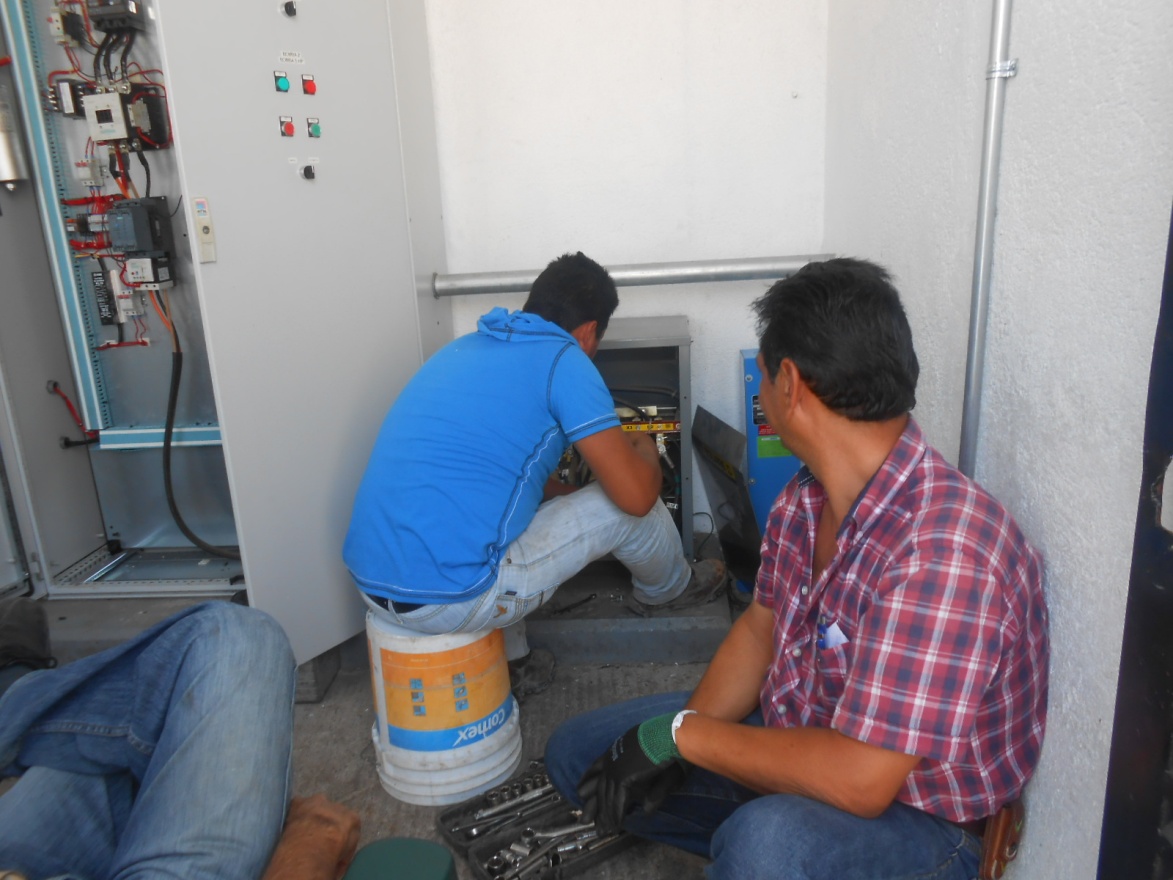 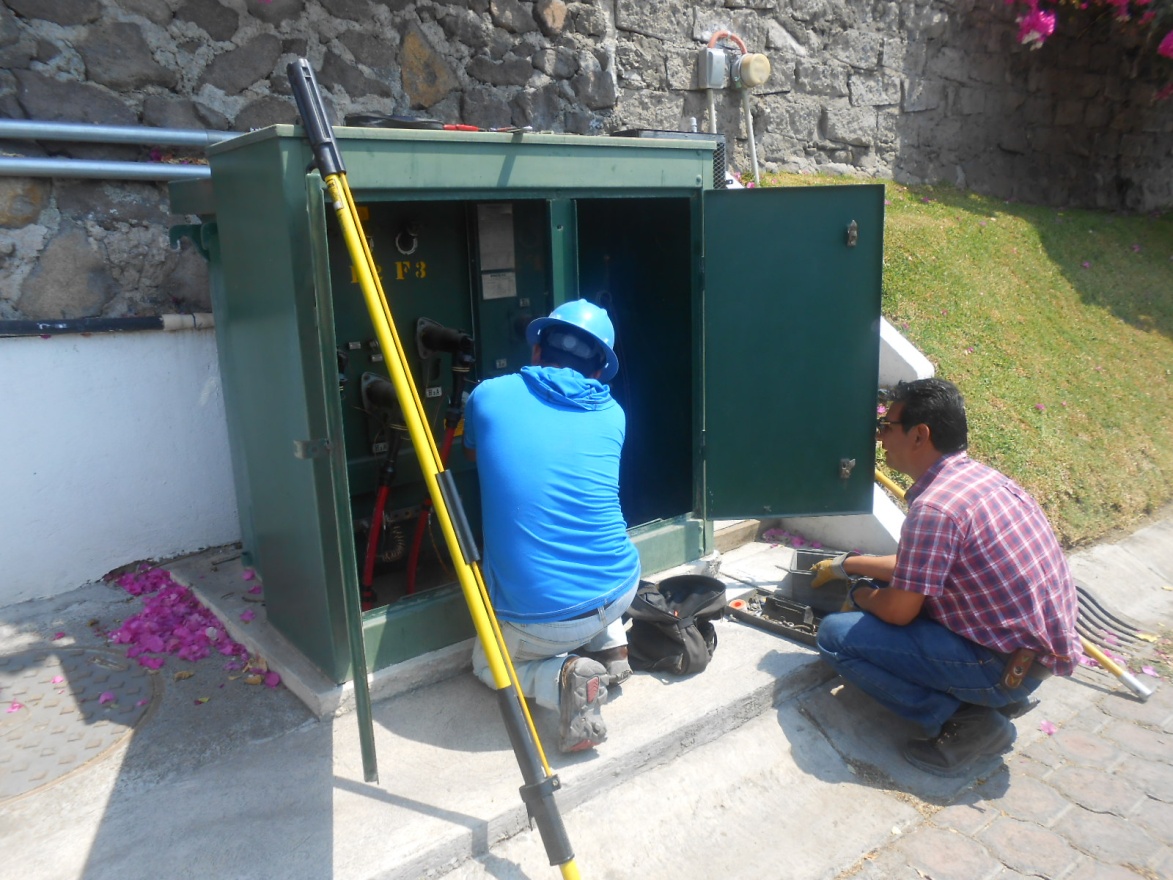 Condómino apoyo con la colocación de adoquín en Cerrada de Flor de Líbano
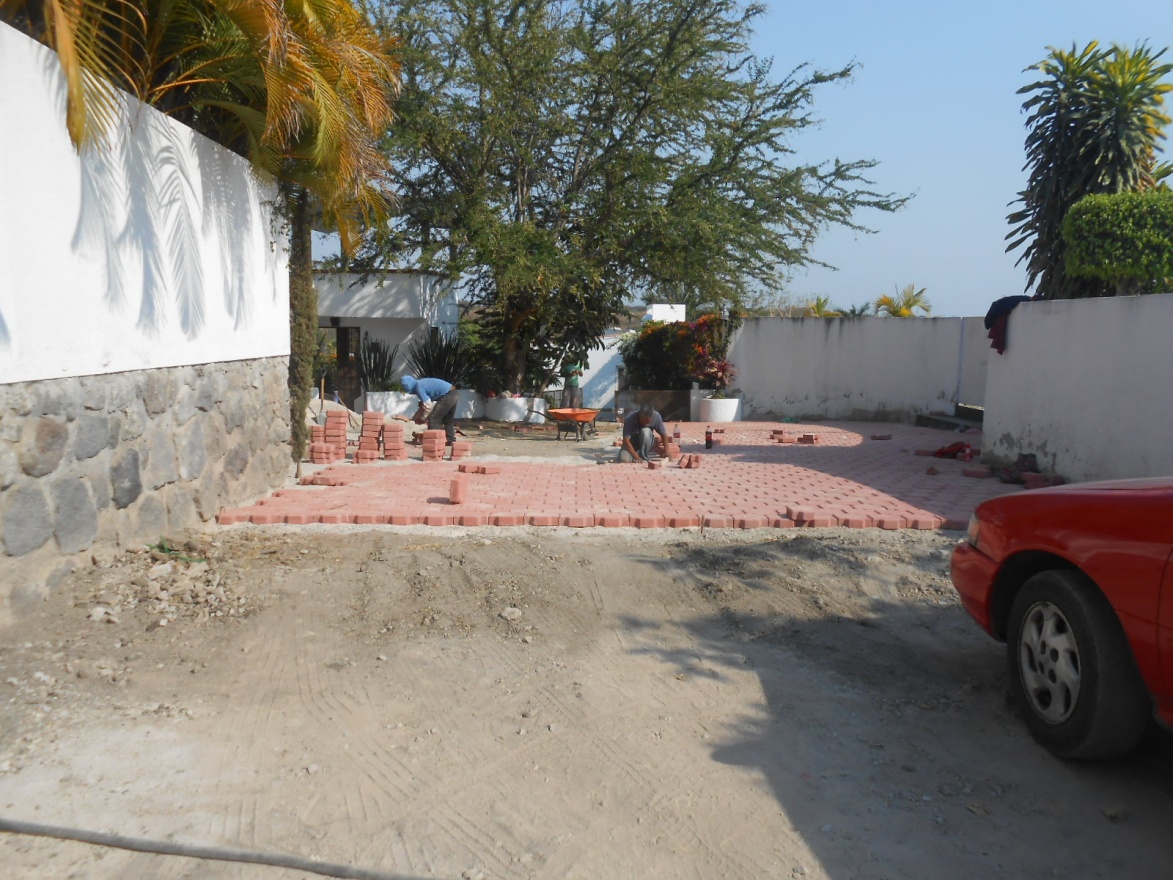 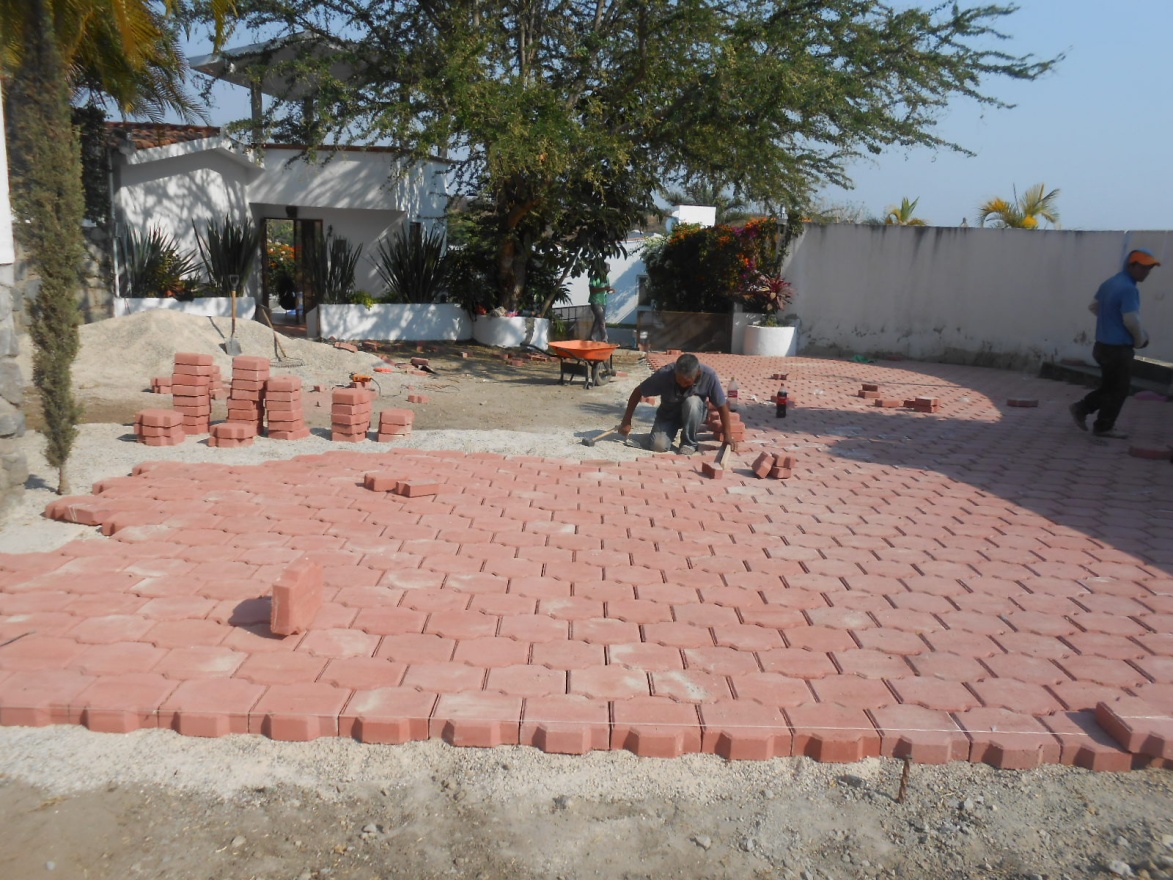 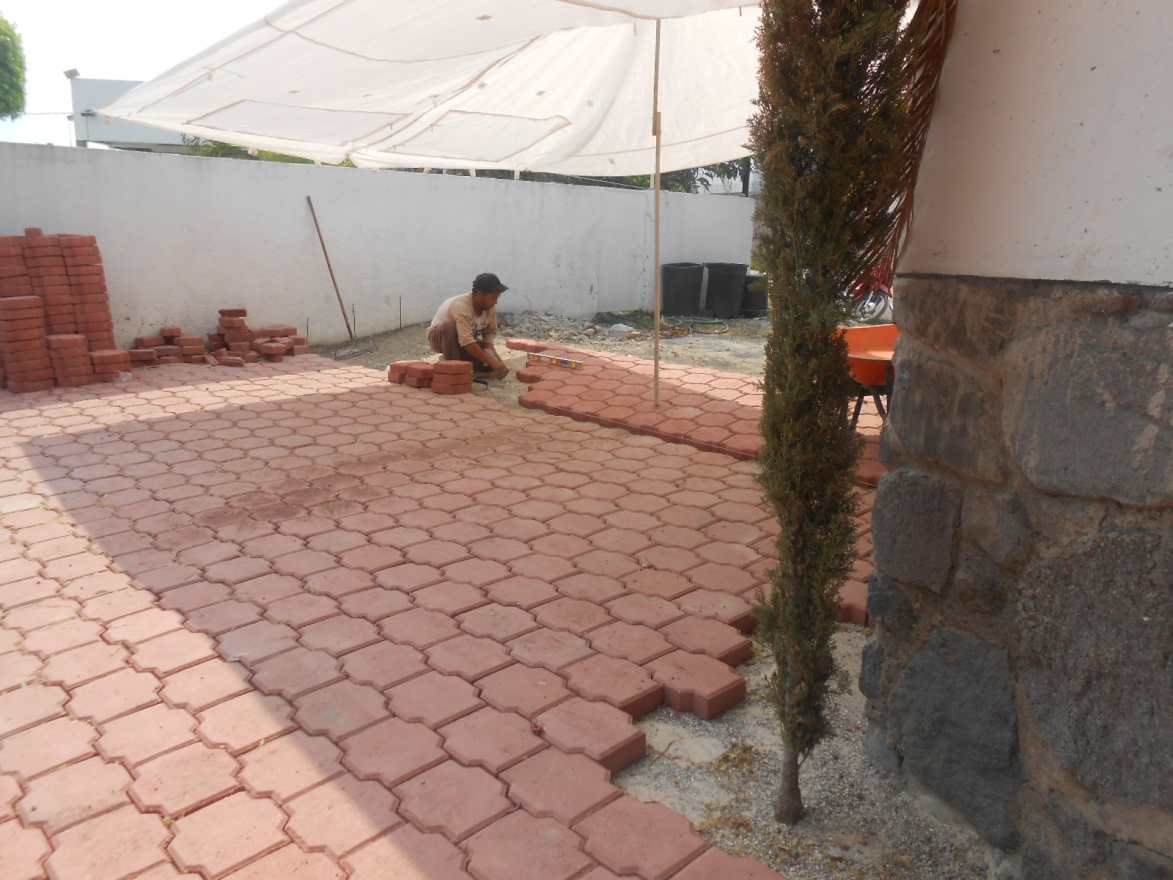 INGRESOS   
PRIMER TRIMESTRE  2017
Los comparativos que se muestran son de acumulados de Marzo del 2017
El porcentaje en Negro es lo que representa sobre el total de gastos del periodo reportado.
Los números en amarillo representan la variación de gasto en % sobre el mismo periodo del año anterior.
BALANCE GENERAL
Al 30 de Marzo de 2017
en porcentajes